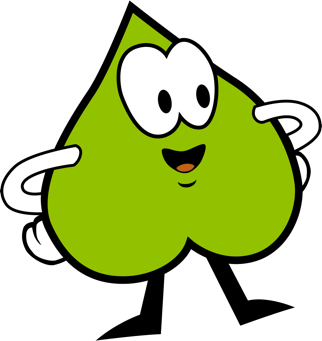 Zahlen hören
Los geht‘s!
Welche Zahl hörst du ?
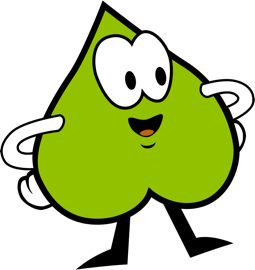 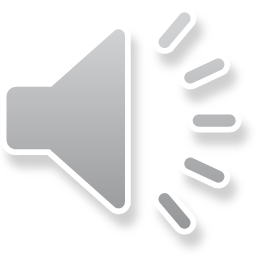 ?
9
6
0
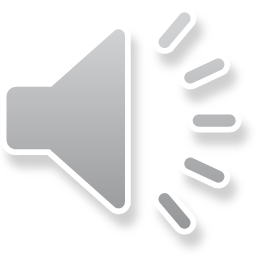 9
6
0
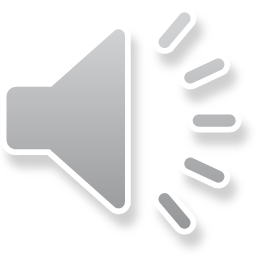 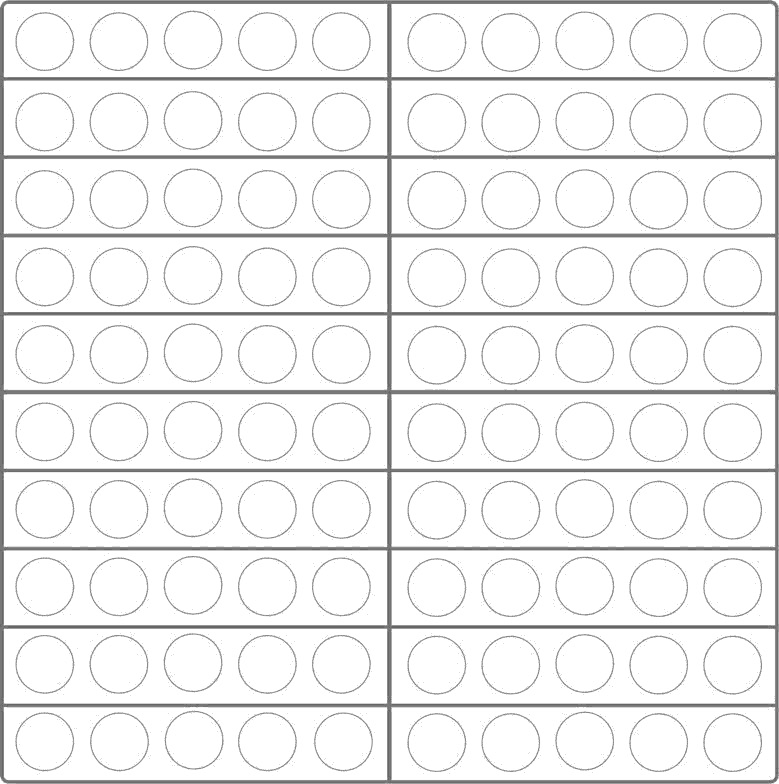 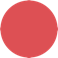 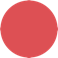 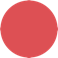 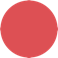 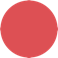 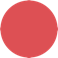 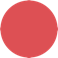 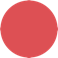 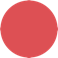 Höre die Zahl noch einmal !
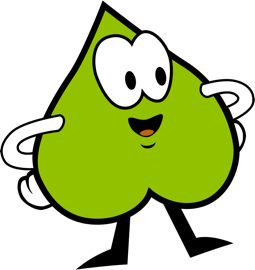 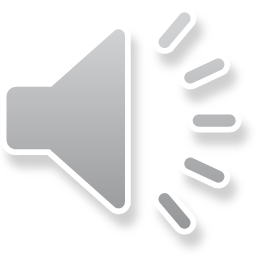 ?
9
6
0
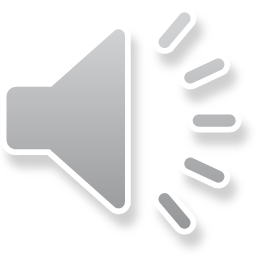 9
6
0
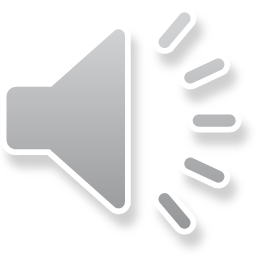 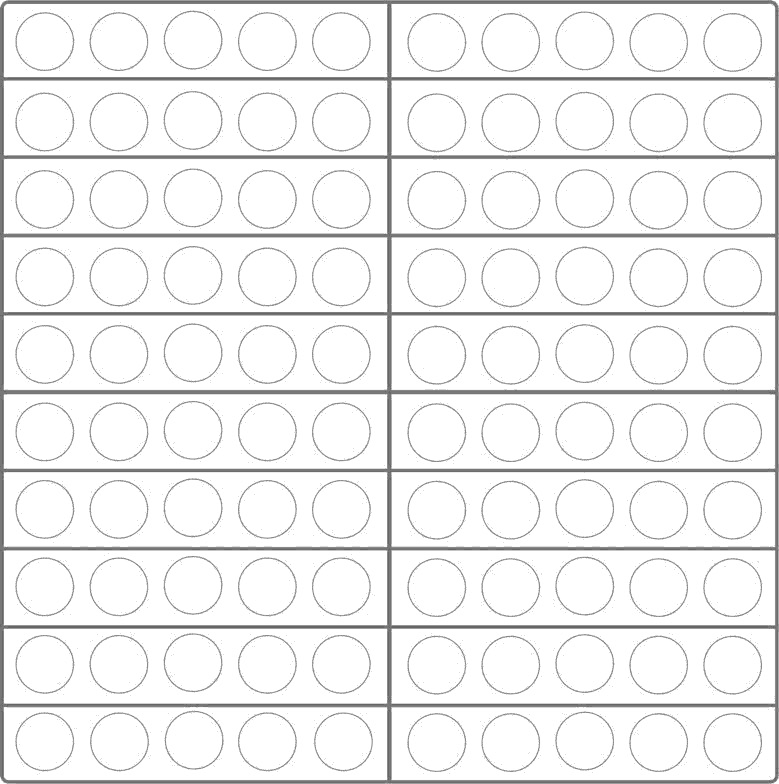 Höre die Zahl noch einmal !
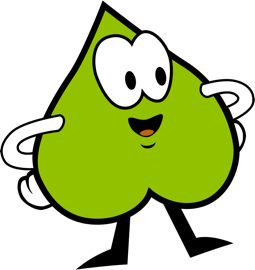 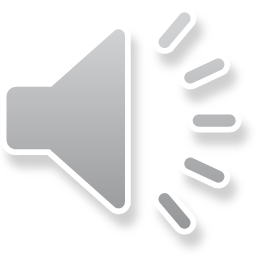 ?
9
6
0
Super gemacht !
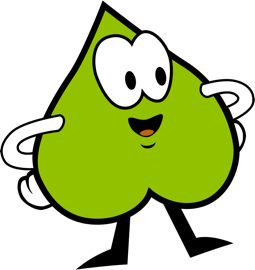 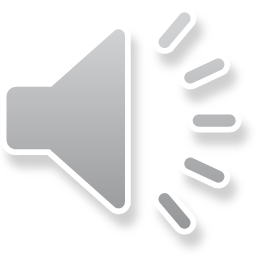 9
6
0
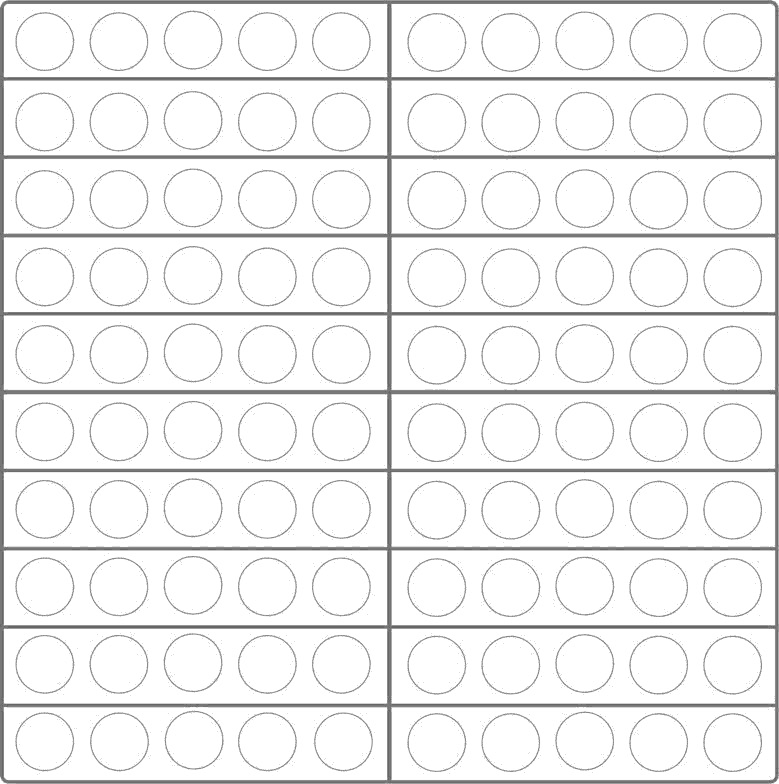 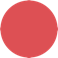 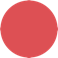 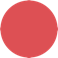 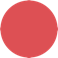 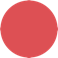 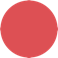 Welche Zahl hörst du ?
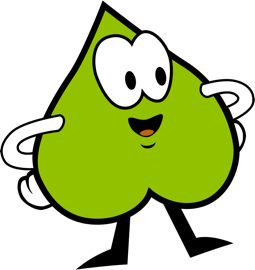 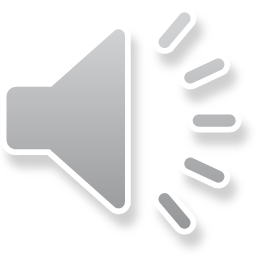 ?
84
34
48
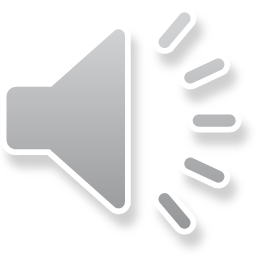 84
34
48
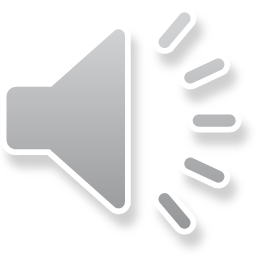 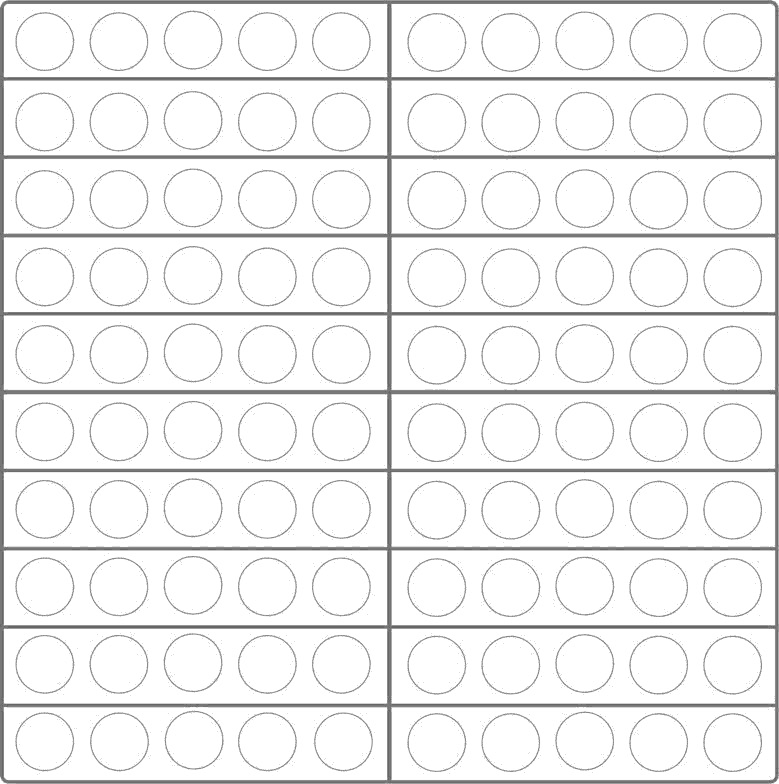 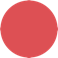 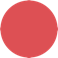 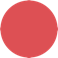 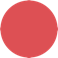 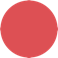 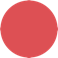 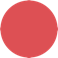 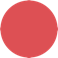 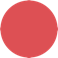 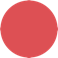 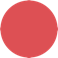 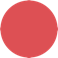 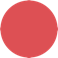 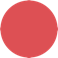 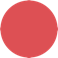 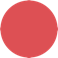 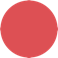 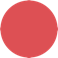 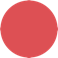 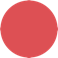 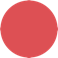 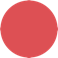 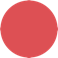 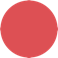 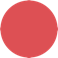 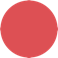 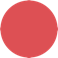 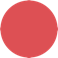 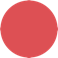 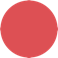 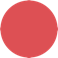 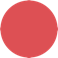 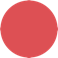 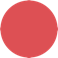 Höre die Zahl noch einmal !
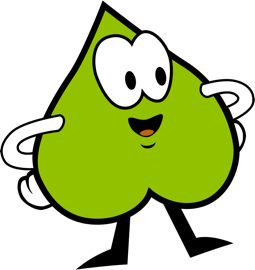 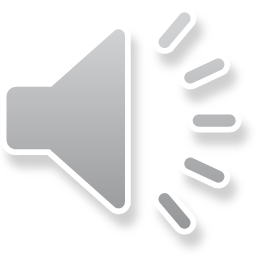 ?
84
34
48
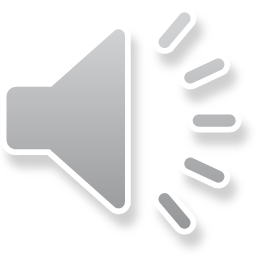 84
34
48
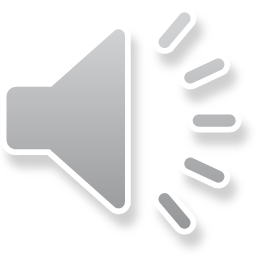 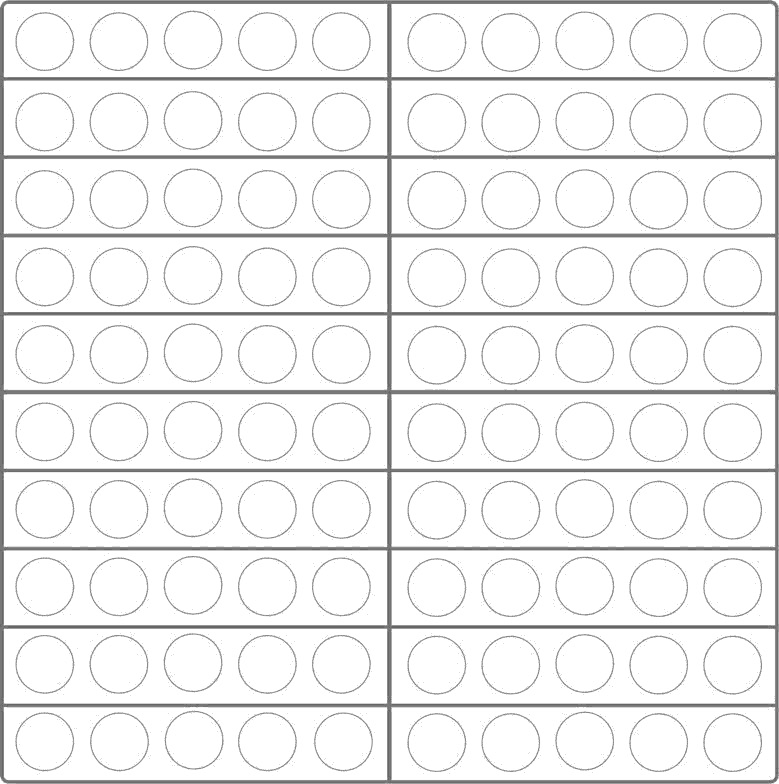 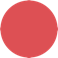 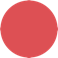 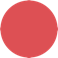 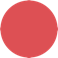 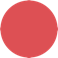 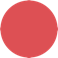 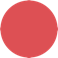 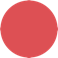 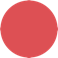 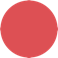 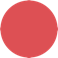 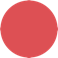 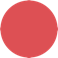 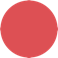 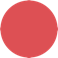 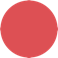 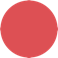 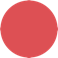 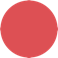 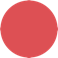 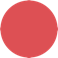 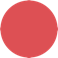 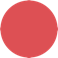 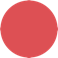 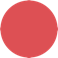 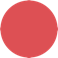 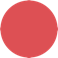 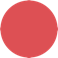 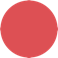 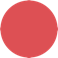 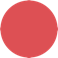 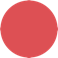 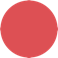 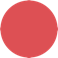 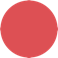 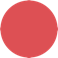 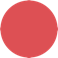 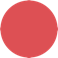 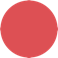 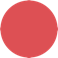 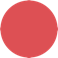 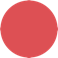 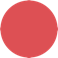 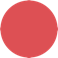 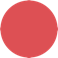 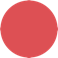 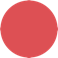 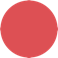 Höre die Zahl noch einmal !
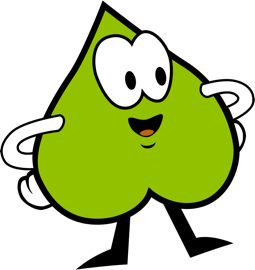 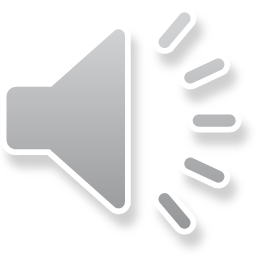 ?
84
34
48
Super gemacht !
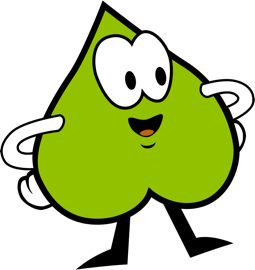 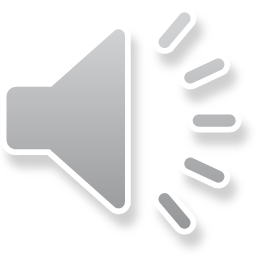 84
34
48
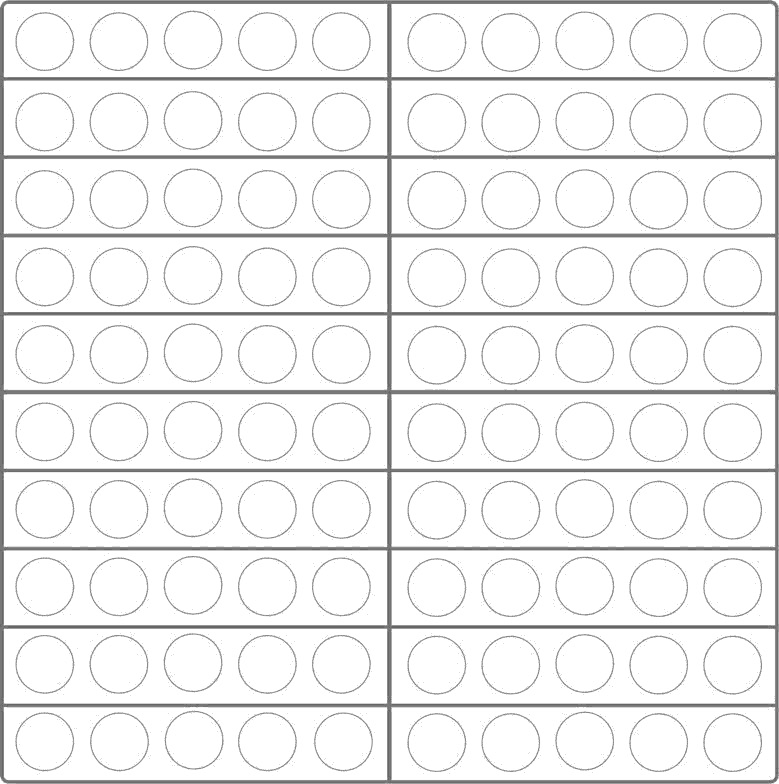 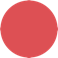 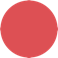 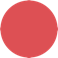 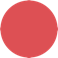 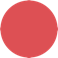 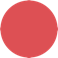 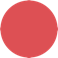 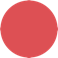 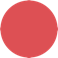 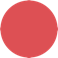 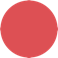 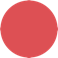 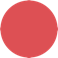 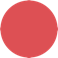 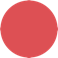 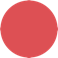 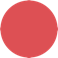 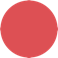 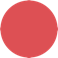 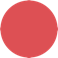 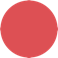 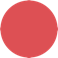 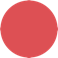 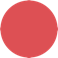 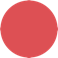 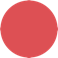 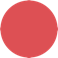 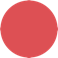 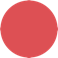 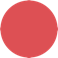 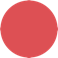 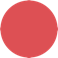 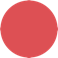 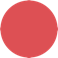 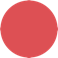 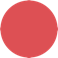 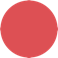 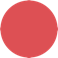 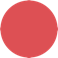 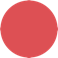 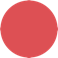 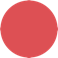 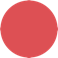 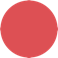 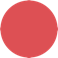 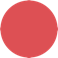 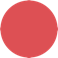 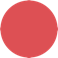 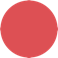 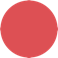 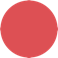 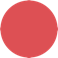 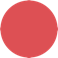 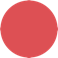 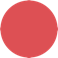 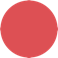 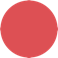 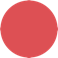 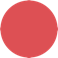 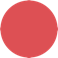 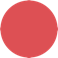 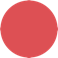 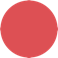 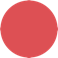 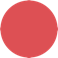 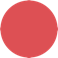 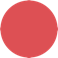 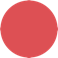 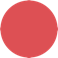 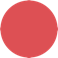 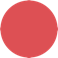 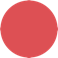 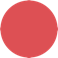 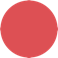 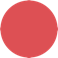 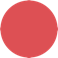 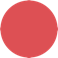 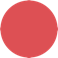 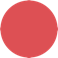 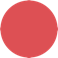 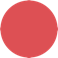 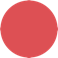 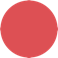 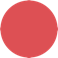 Welche Zahl hörst du ?
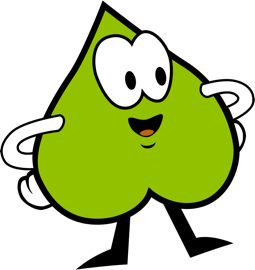 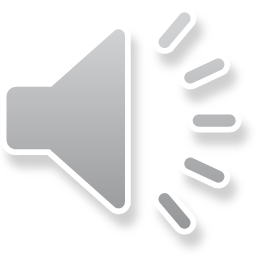 ?
13
31
30
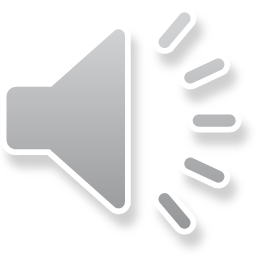 13
31
30
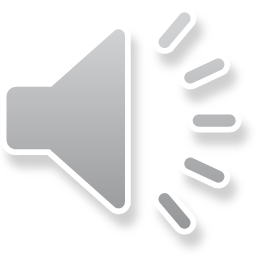 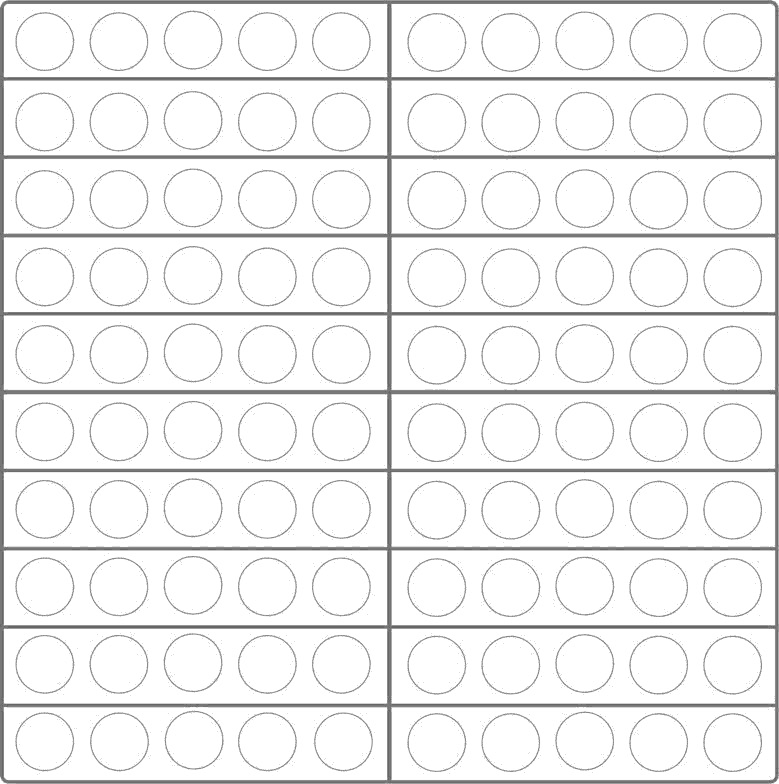 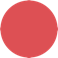 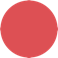 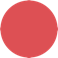 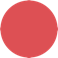 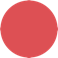 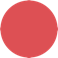 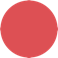 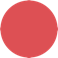 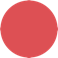 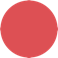 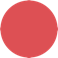 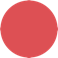 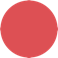 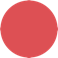 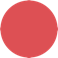 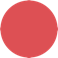 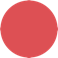 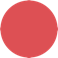 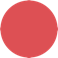 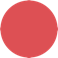 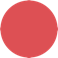 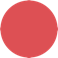 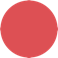 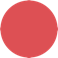 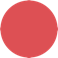 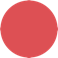 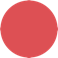 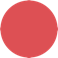 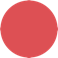 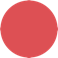 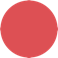 Höre die Zahl noch einmal !
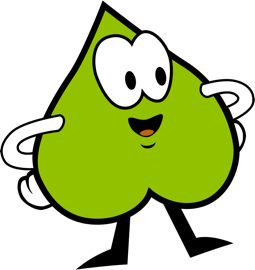 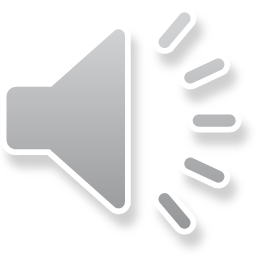 ?
13
31
30
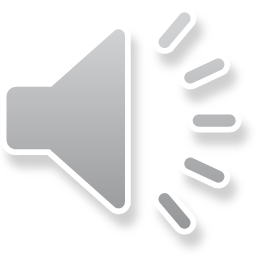 13
31
30
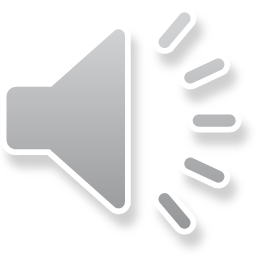 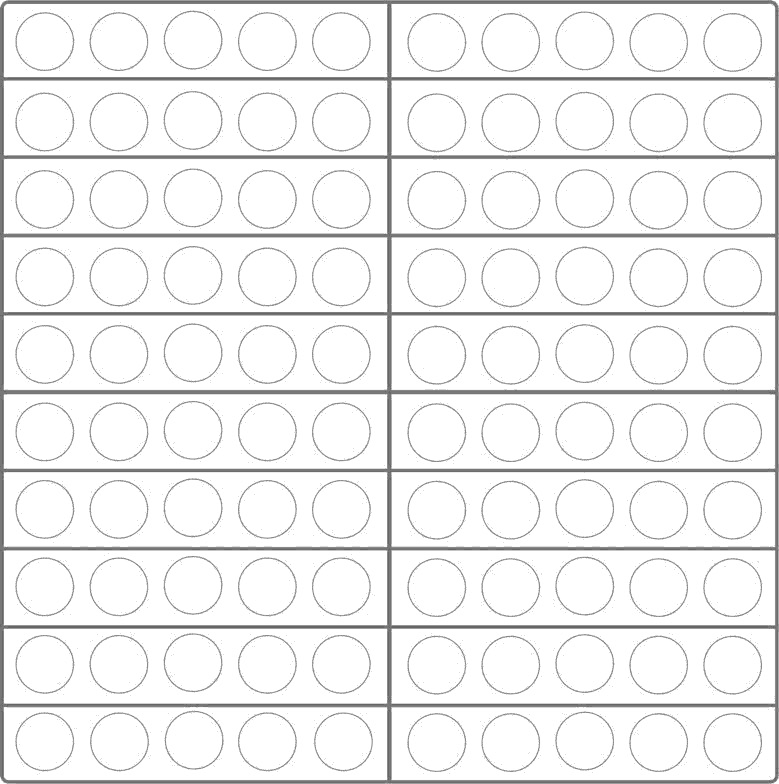 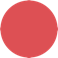 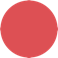 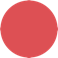 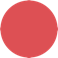 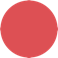 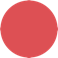 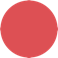 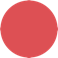 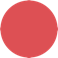 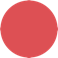 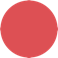 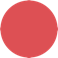 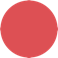 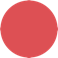 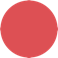 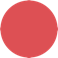 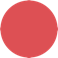 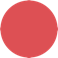 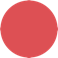 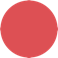 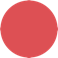 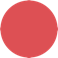 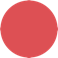 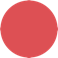 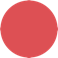 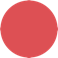 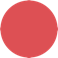 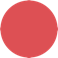 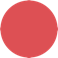 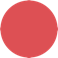 Höre die Zahl noch einmal !
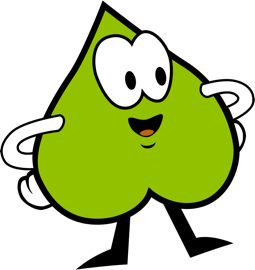 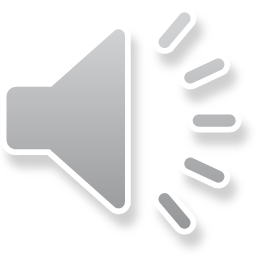 ?
13
31
30
Super gemacht !
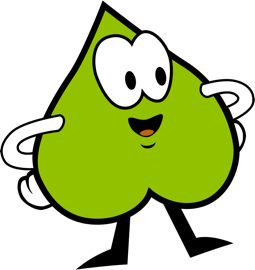 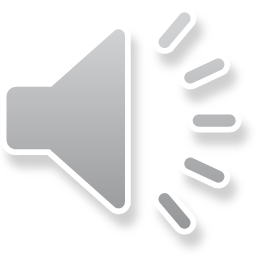 13
31
30
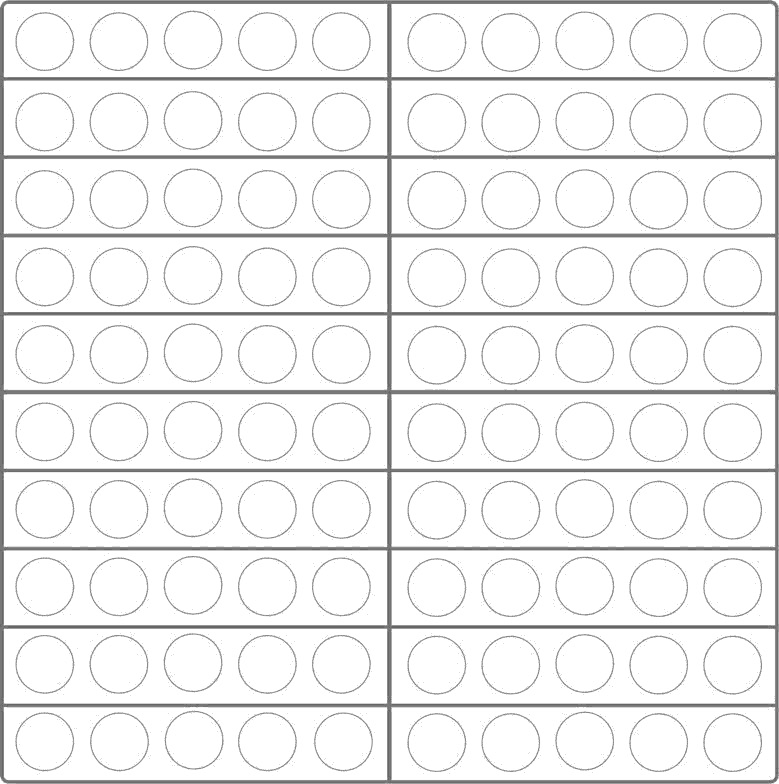 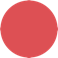 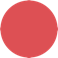 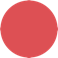 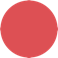 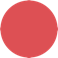 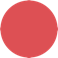 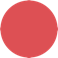 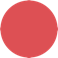 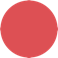 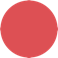 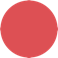 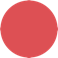 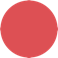 Welche Zahl hörst du ?
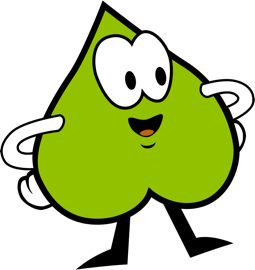 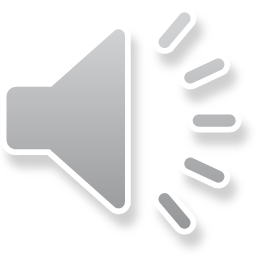 ?
27
21
12
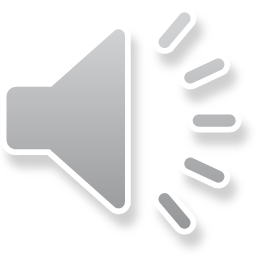 27
21
12
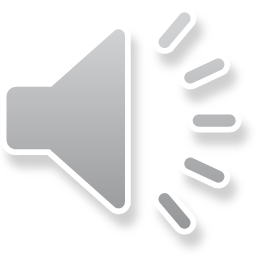 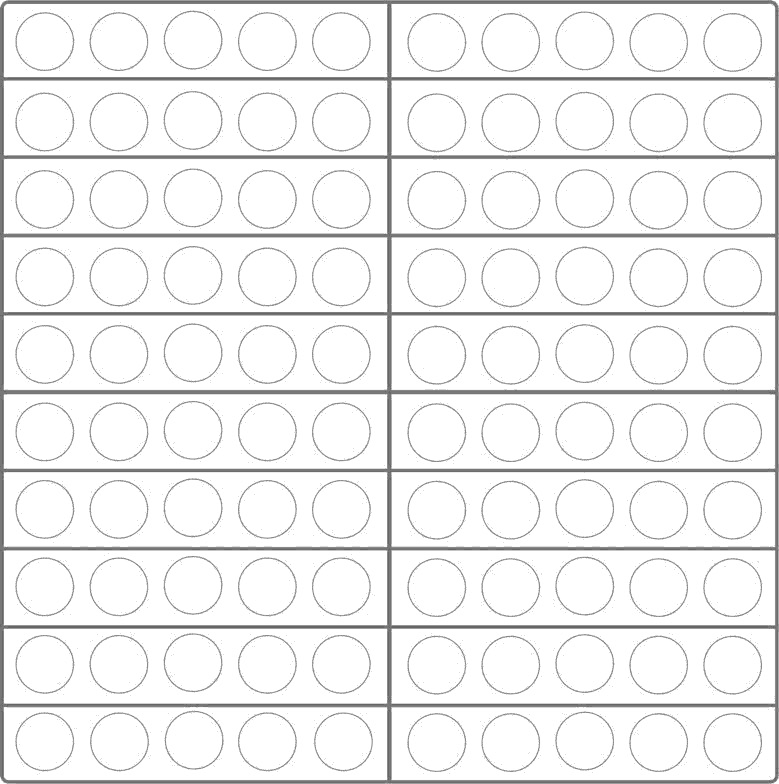 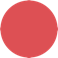 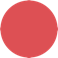 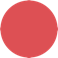 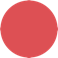 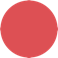 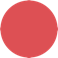 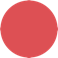 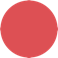 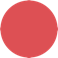 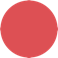 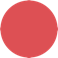 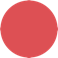 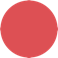 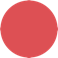 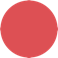 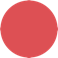 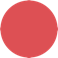 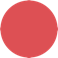 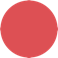 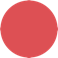 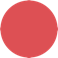 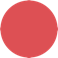 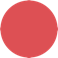 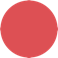 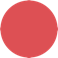 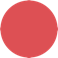 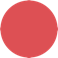 Höre die Zahl noch einmal !
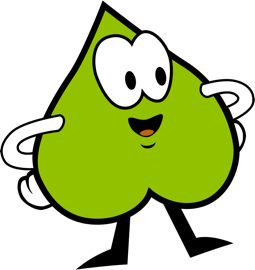 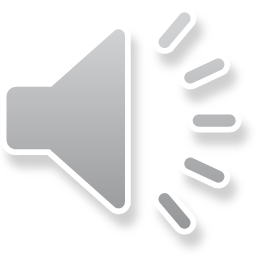 ?
27
21
12
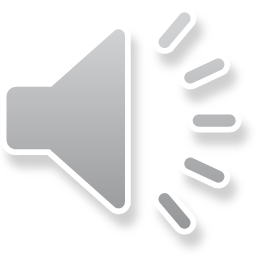 27
21
12
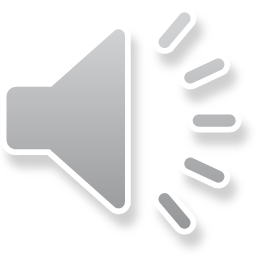 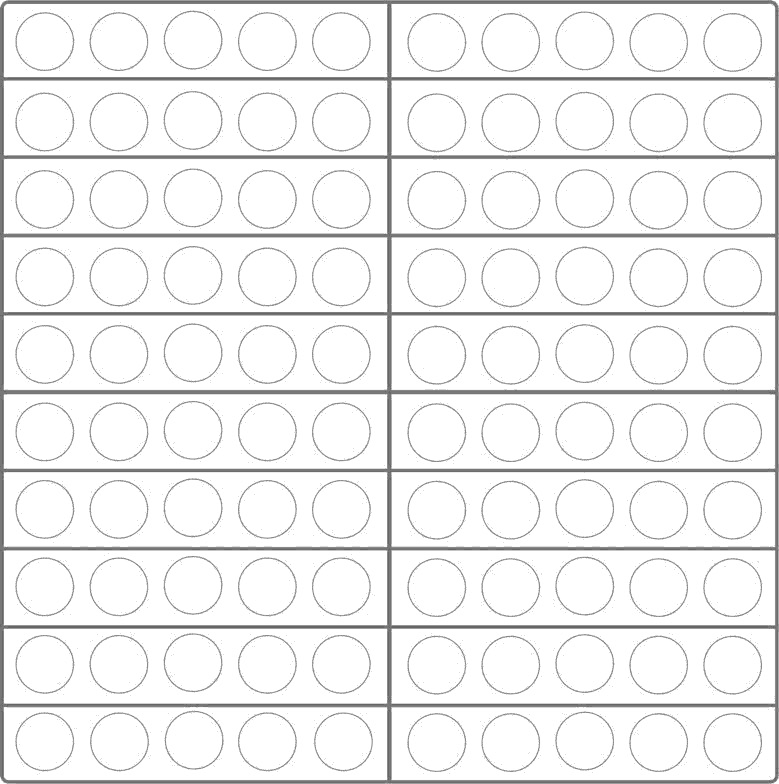 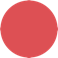 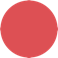 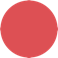 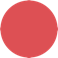 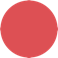 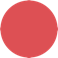 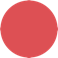 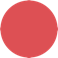 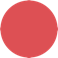 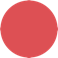 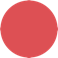 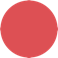 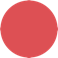 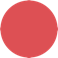 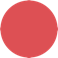 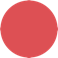 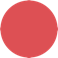 Höre die Zahl noch einmal !
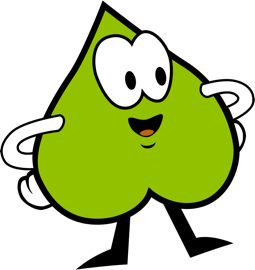 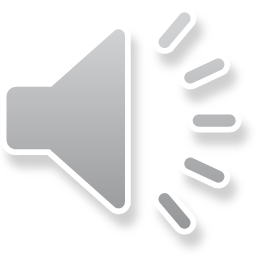 ?
27
21
12
Super gemacht !
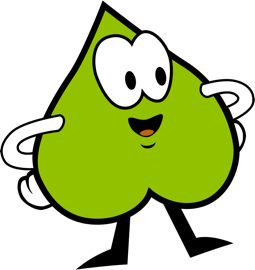 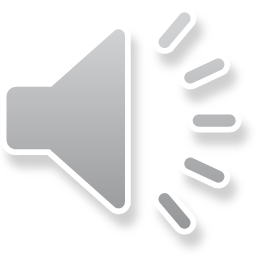 27
21
12
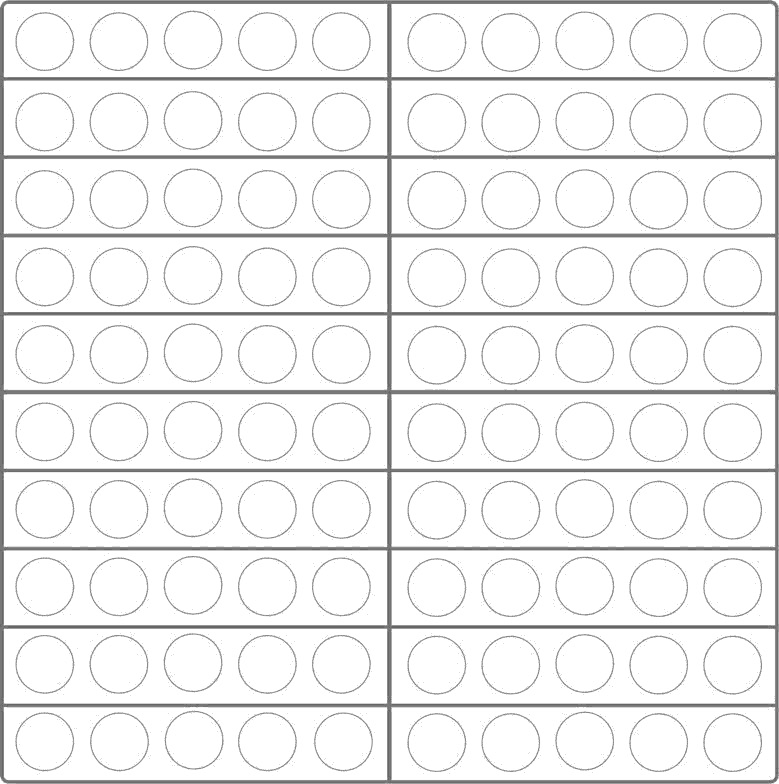 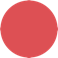 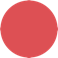 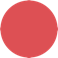 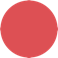 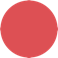 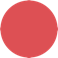 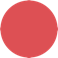 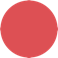 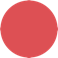 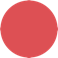 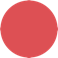 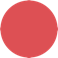 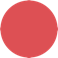 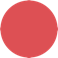 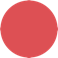 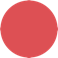 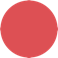 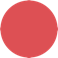 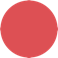 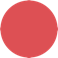 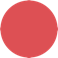 Welche Zahl hörst du ?
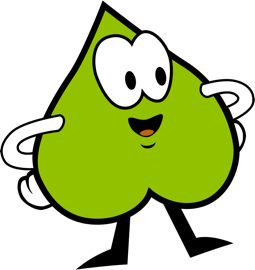 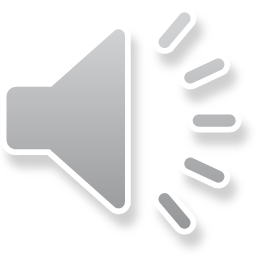 ?
46
64
49
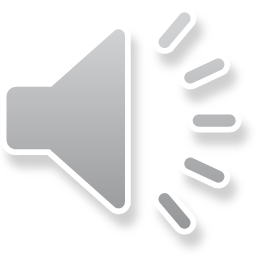 46
64
49
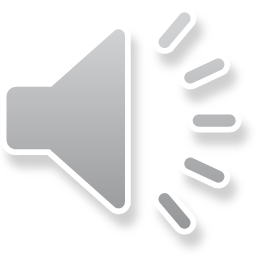 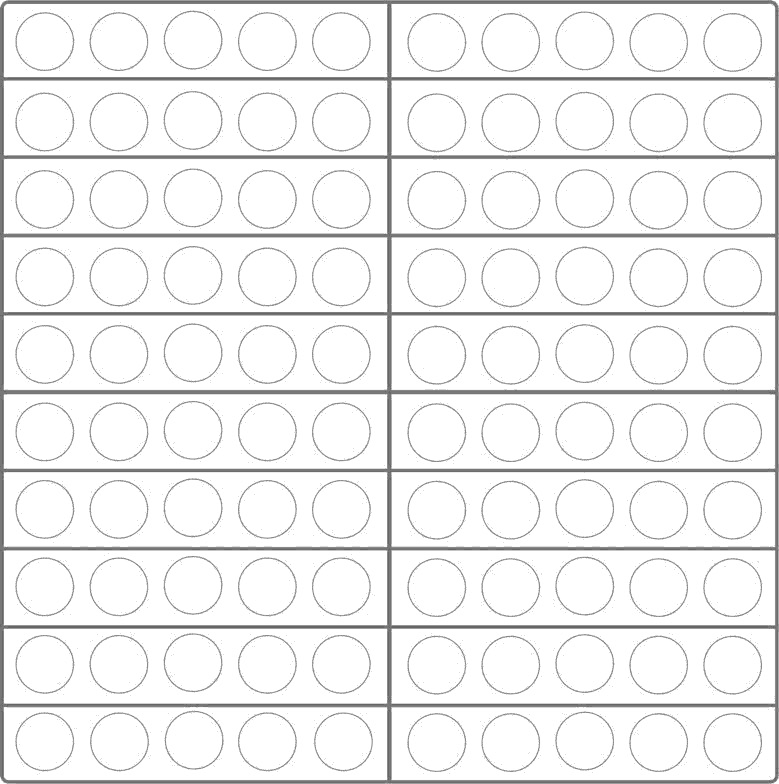 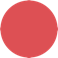 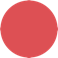 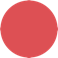 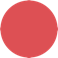 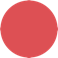 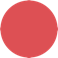 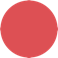 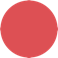 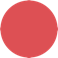 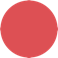 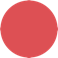 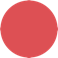 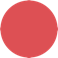 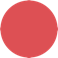 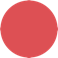 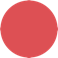 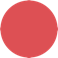 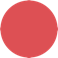 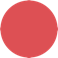 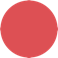 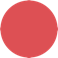 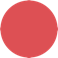 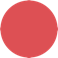 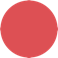 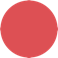 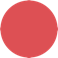 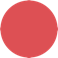 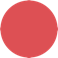 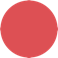 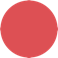 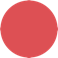 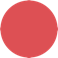 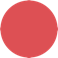 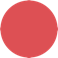 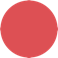 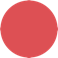 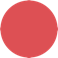 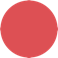 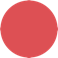 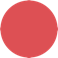 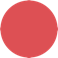 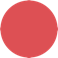 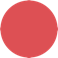 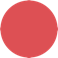 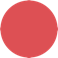 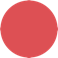 Höre die Zahl noch einmal !
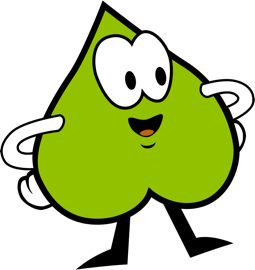 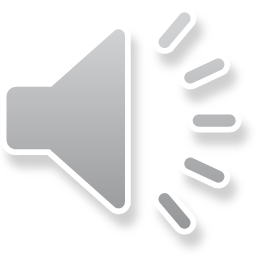 ?
46
64
49
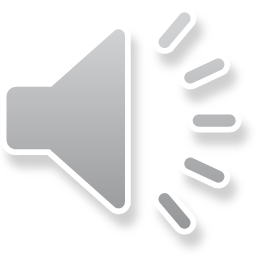 46
64
49
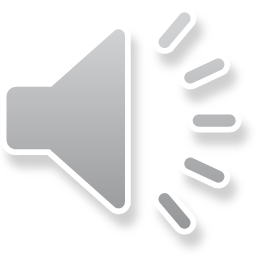 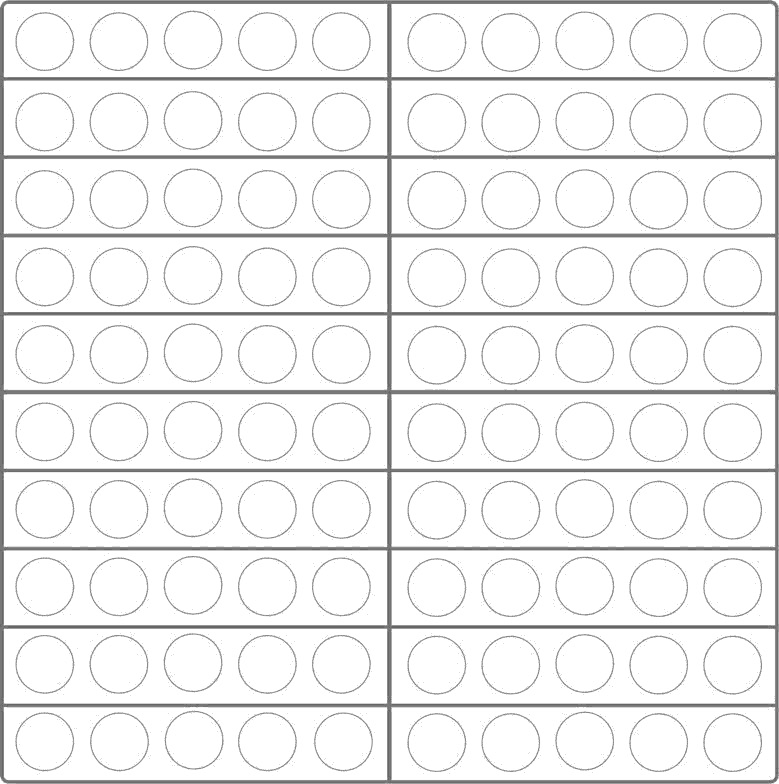 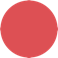 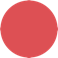 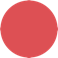 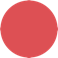 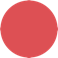 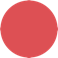 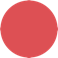 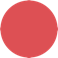 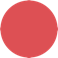 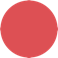 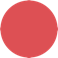 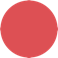 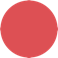 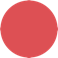 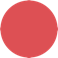 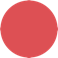 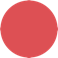 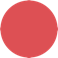 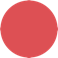 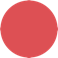 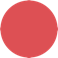 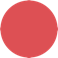 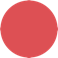 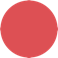 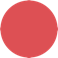 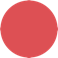 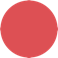 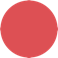 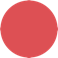 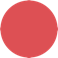 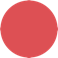 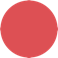 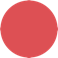 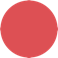 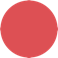 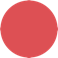 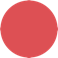 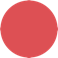 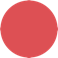 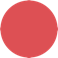 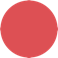 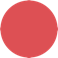 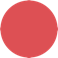 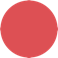 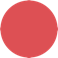 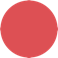 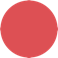 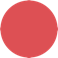 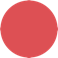 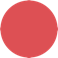 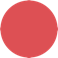 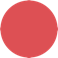 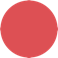 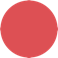 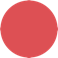 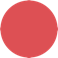 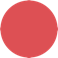 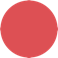 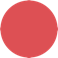 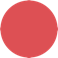 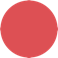 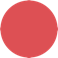 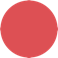 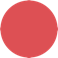 Höre die Zahl noch einmal !
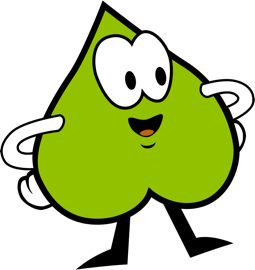 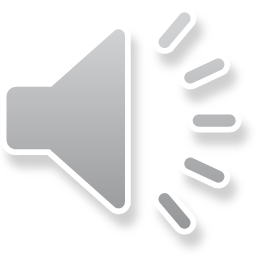 ?
46
64
49
Super gemacht !
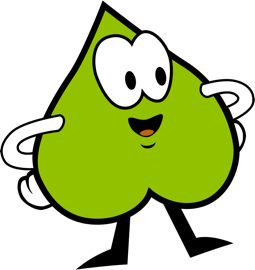 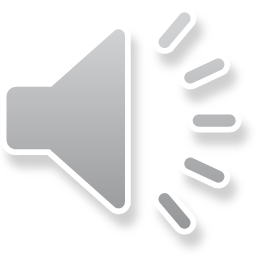 46
64
49
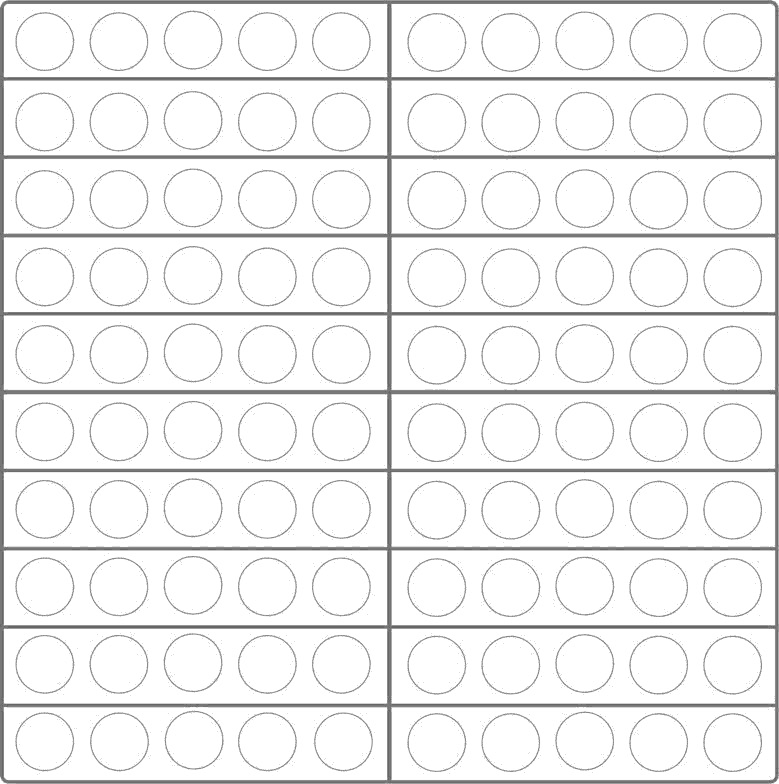 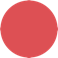 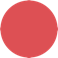 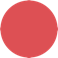 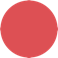 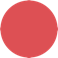 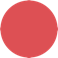 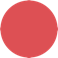 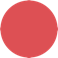 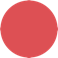 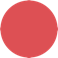 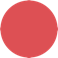 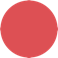 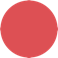 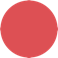 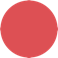 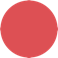 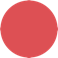 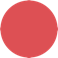 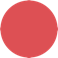 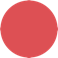 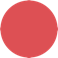 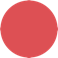 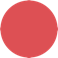 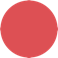 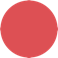 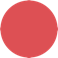 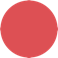 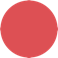 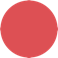 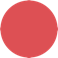 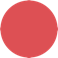 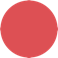 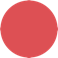 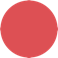 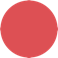 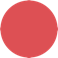 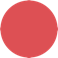 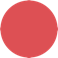 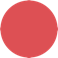 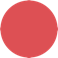 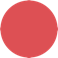 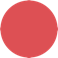 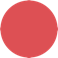 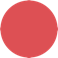 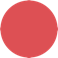 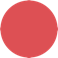 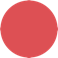 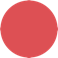 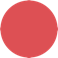 Welche Zahl hörst du ?
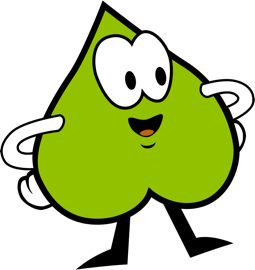 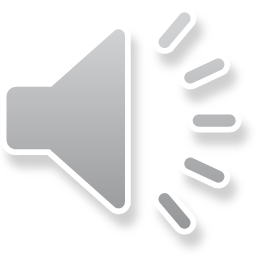 ?
74
42
24
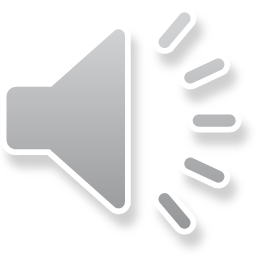 74
42
24
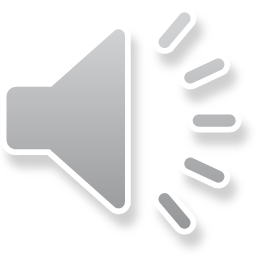 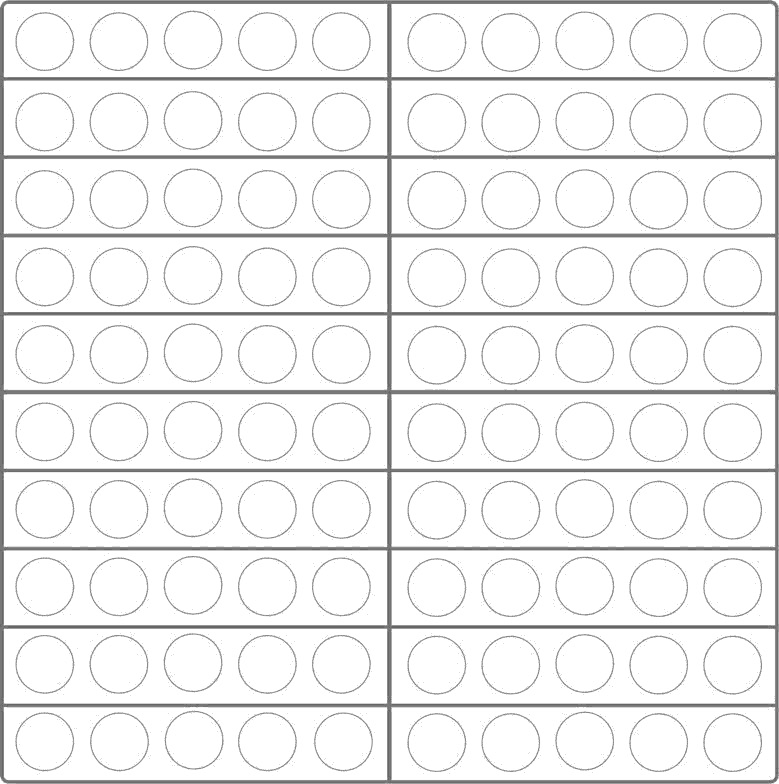 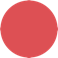 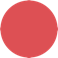 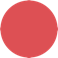 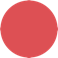 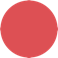 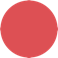 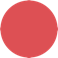 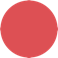 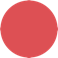 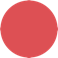 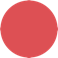 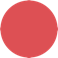 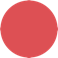 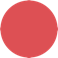 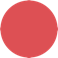 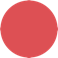 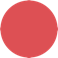 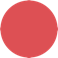 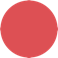 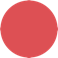 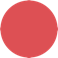 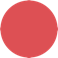 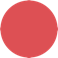 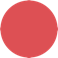 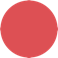 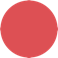 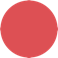 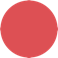 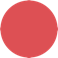 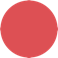 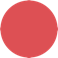 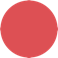 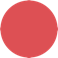 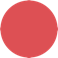 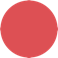 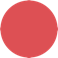 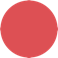 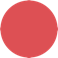 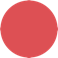 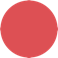 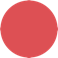 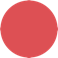 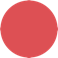 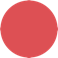 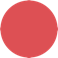 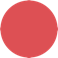 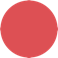 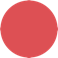 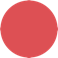 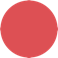 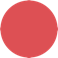 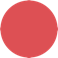 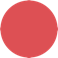 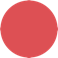 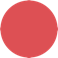 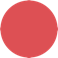 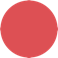 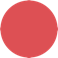 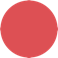 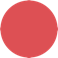 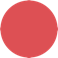 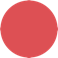 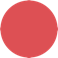 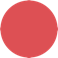 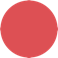 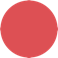 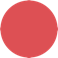 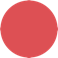 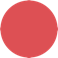 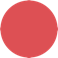 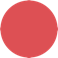 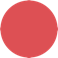 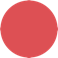 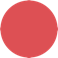 Höre die Zahl noch einmal !
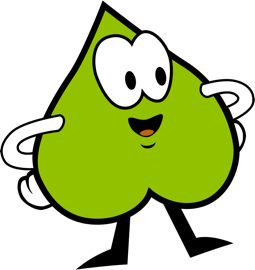 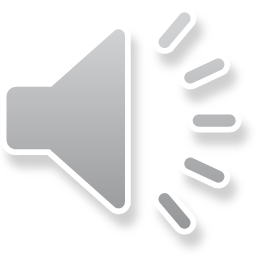 ?
74
42
24
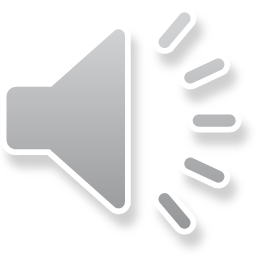 74
42
24
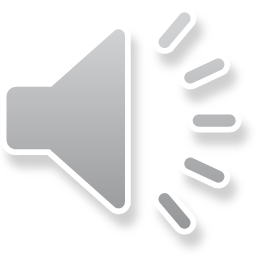 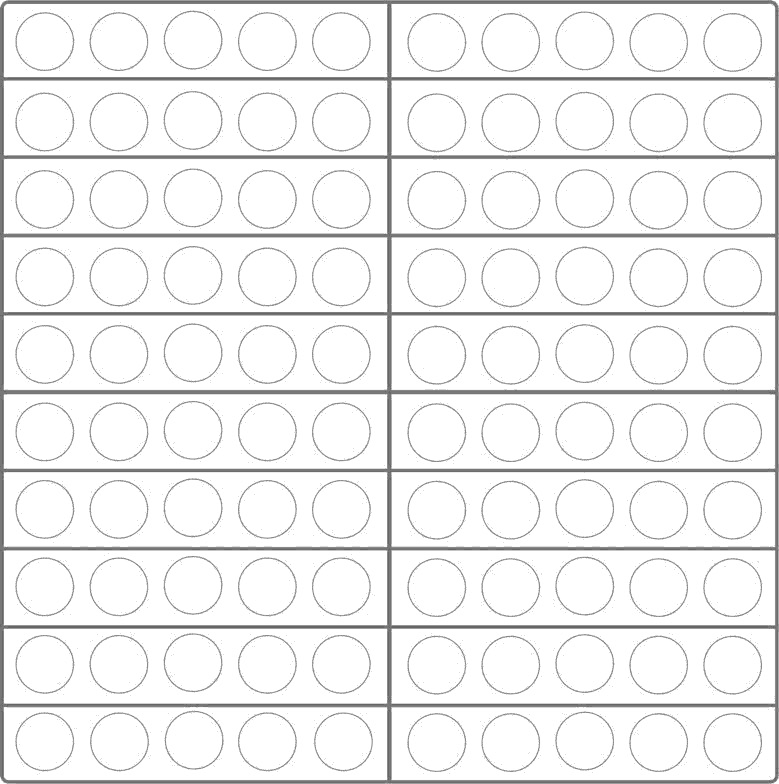 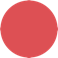 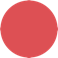 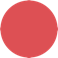 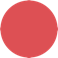 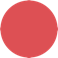 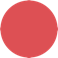 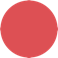 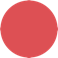 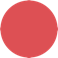 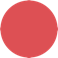 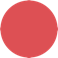 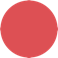 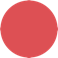 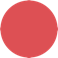 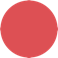 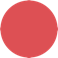 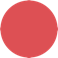 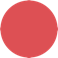 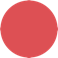 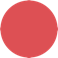 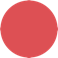 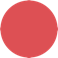 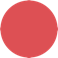 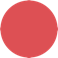 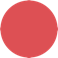 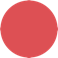 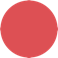 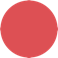 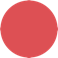 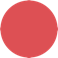 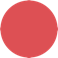 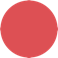 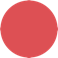 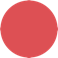 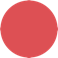 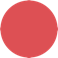 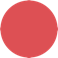 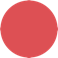 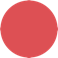 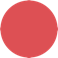 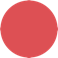 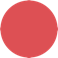 Höre die Zahl noch einmal !
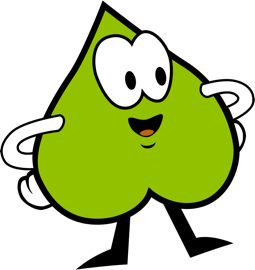 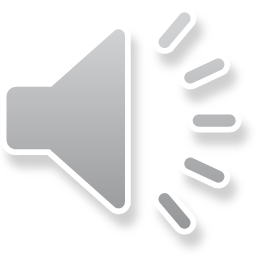 ?
74
42
24
Super gemacht !
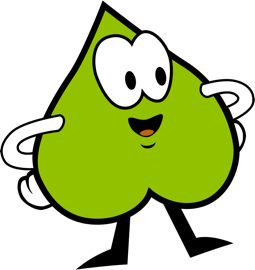 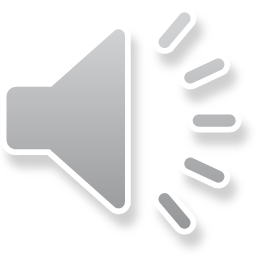 74
42
24
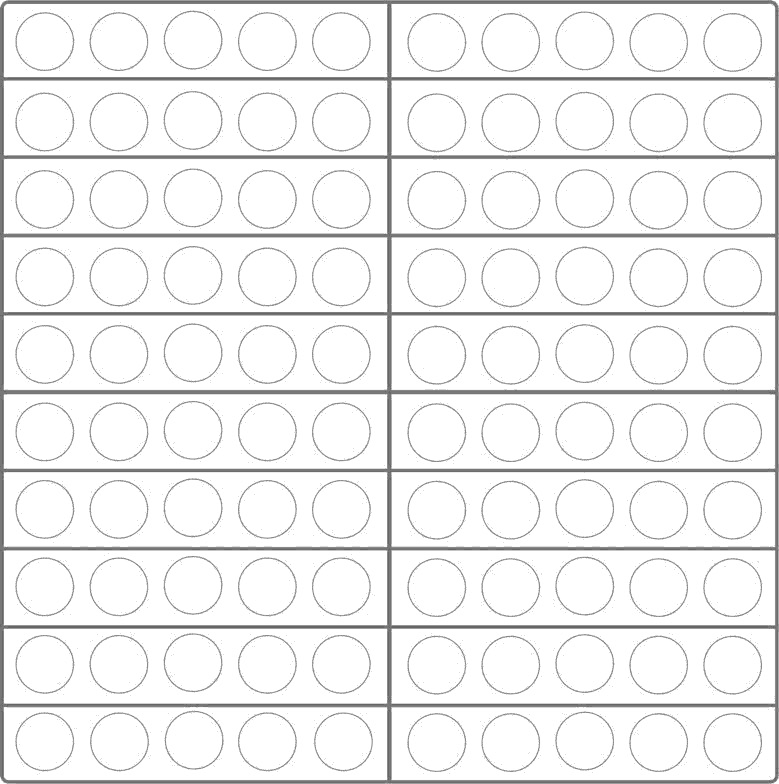 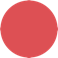 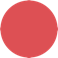 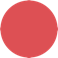 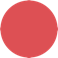 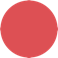 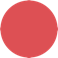 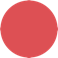 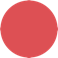 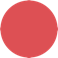 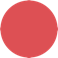 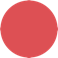 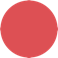 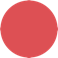 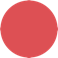 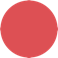 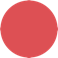 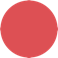 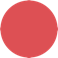 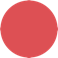 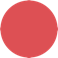 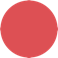 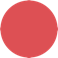 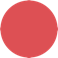 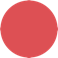 Welche Zahl hörst du ?
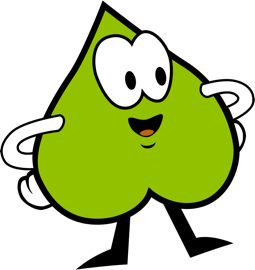 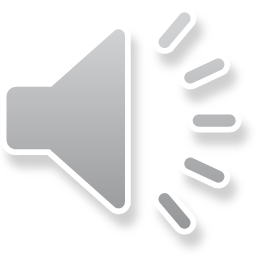 ?
11
70
77
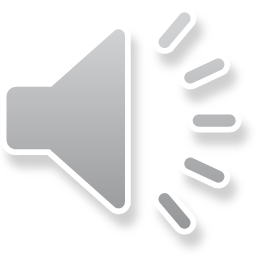 11
70
77
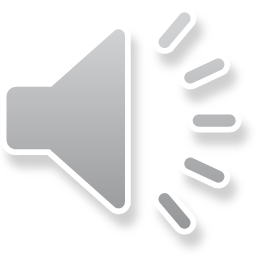 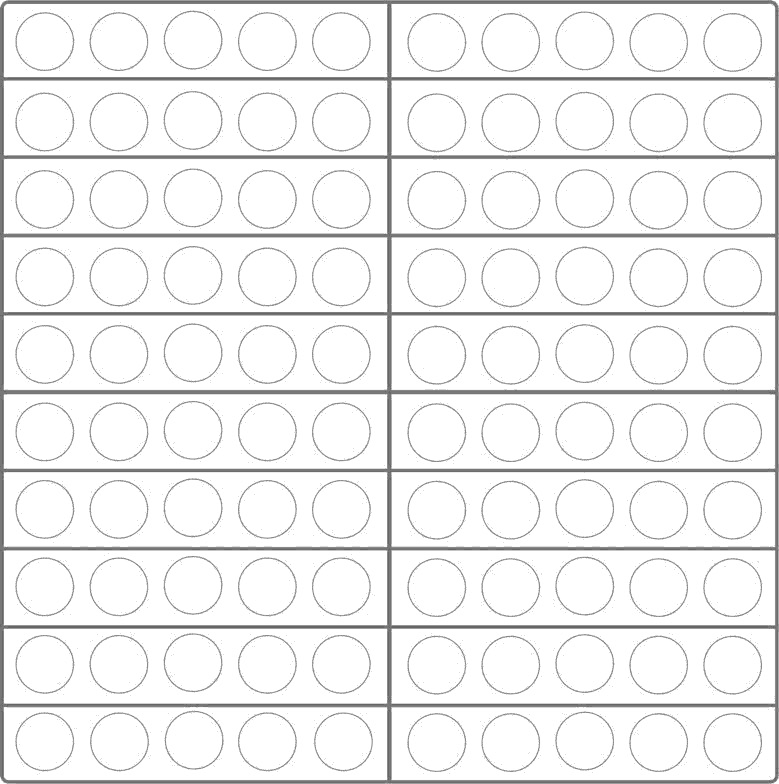 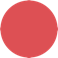 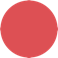 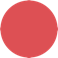 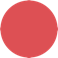 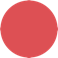 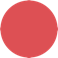 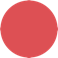 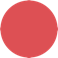 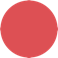 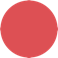 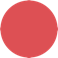 Höre die Zahl noch einmal !
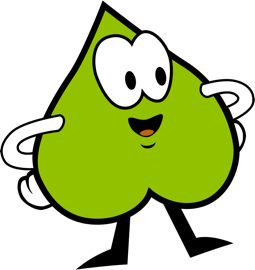 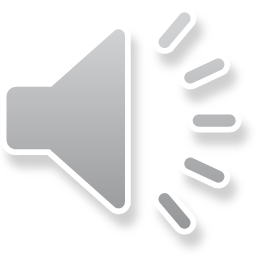 ?
11
70
77
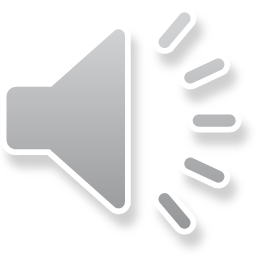 11
70
77
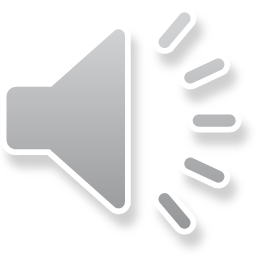 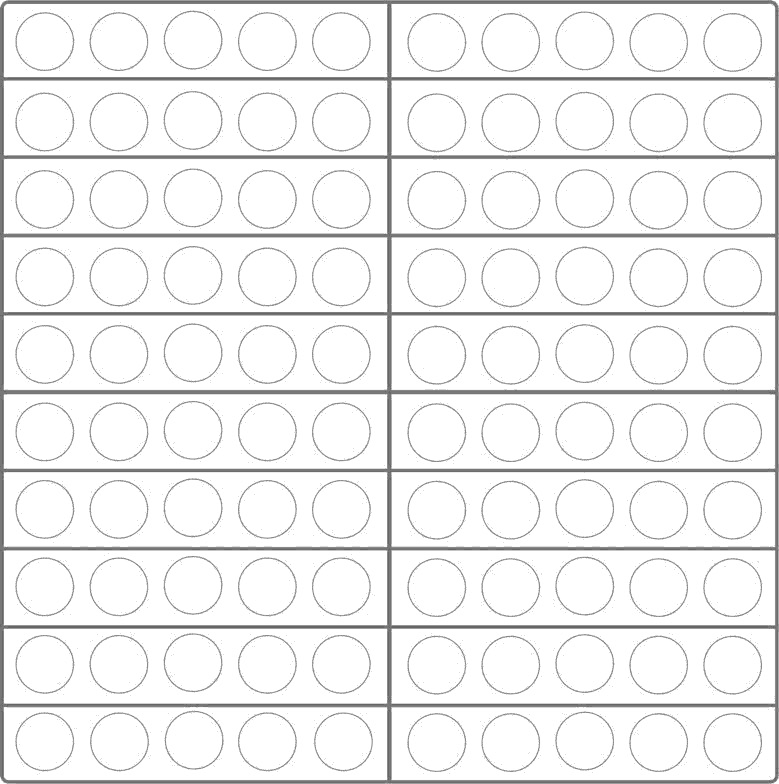 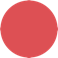 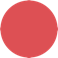 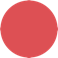 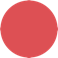 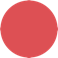 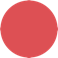 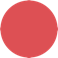 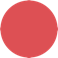 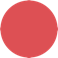 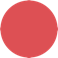 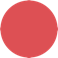 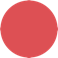 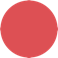 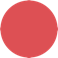 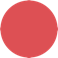 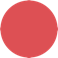 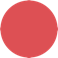 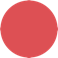 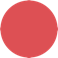 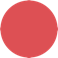 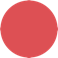 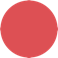 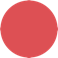 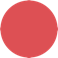 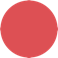 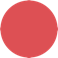 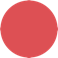 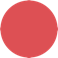 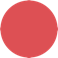 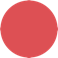 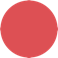 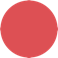 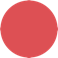 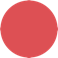 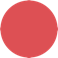 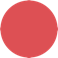 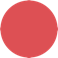 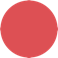 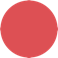 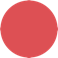 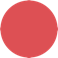 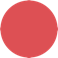 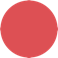 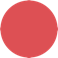 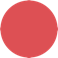 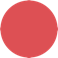 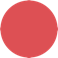 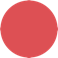 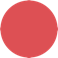 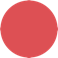 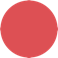 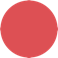 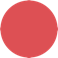 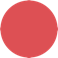 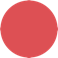 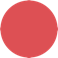 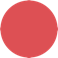 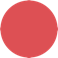 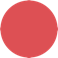 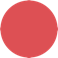 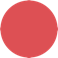 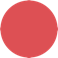 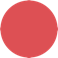 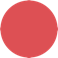 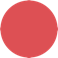 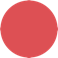 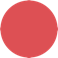 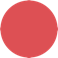 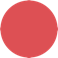 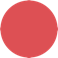 Höre die Zahl noch einmal !
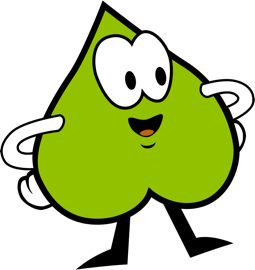 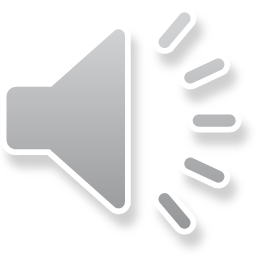 ?
11
70
77
Super gemacht !
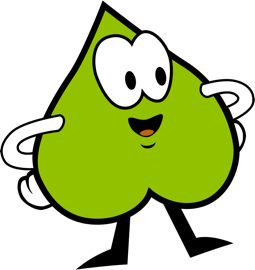 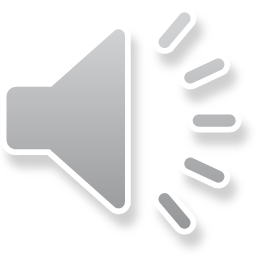 11
70
77
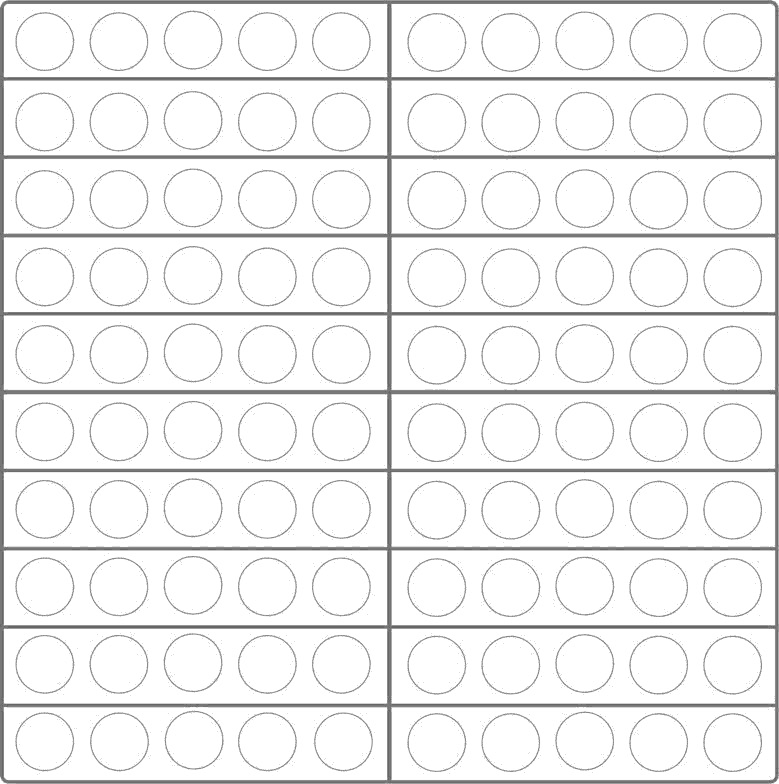 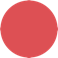 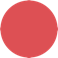 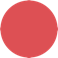 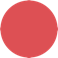 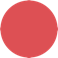 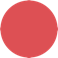 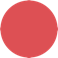 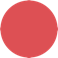 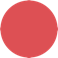 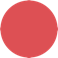 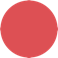 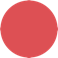 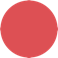 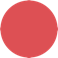 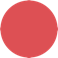 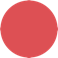 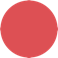 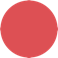 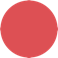 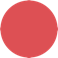 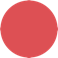 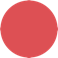 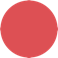 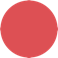 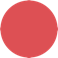 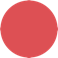 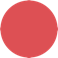 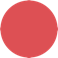 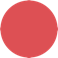 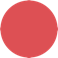 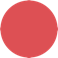 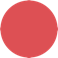 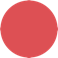 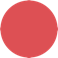 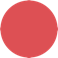 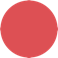 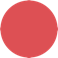 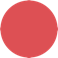 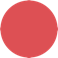 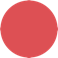 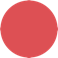 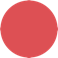 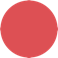 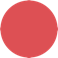 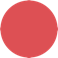 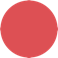 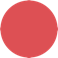 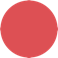 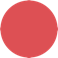 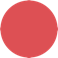 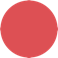 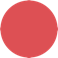 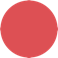 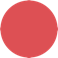 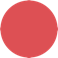 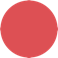 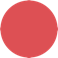 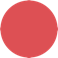 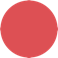 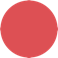 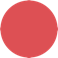 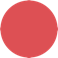 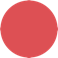 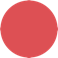 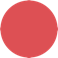 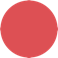 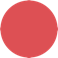 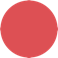 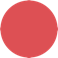 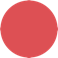 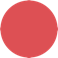 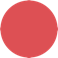 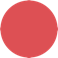 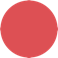 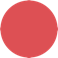 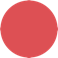 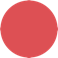 Welche Zahl hörst du ?
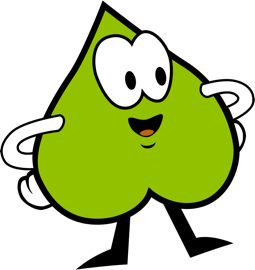 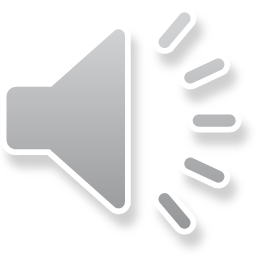 ?
16
19
90
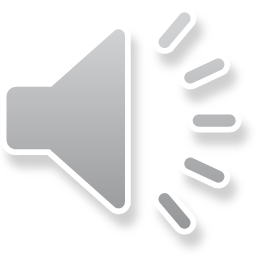 16
19
90
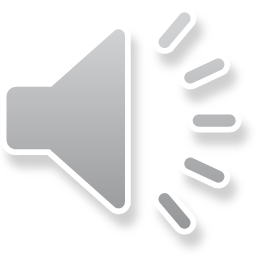 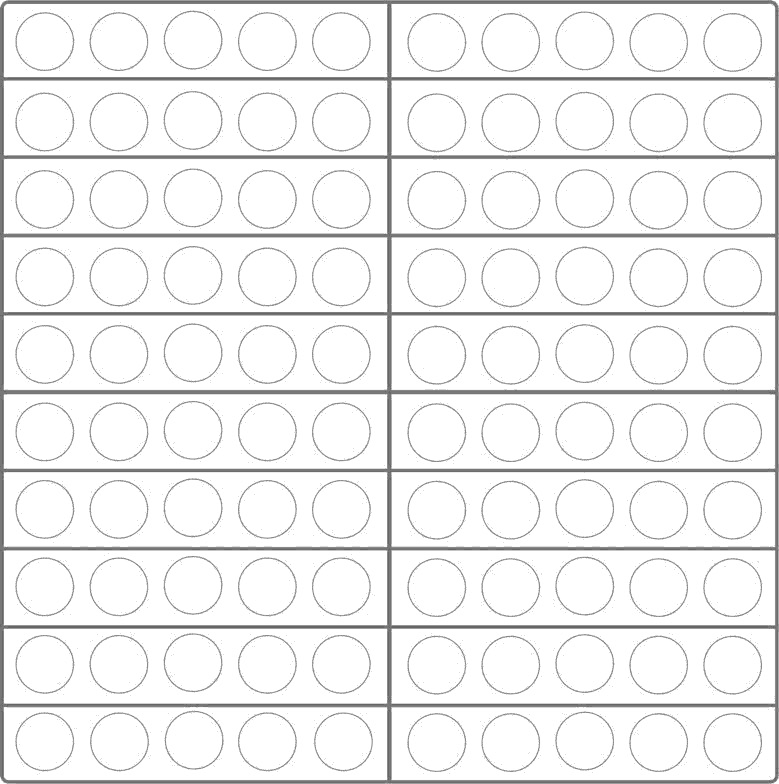 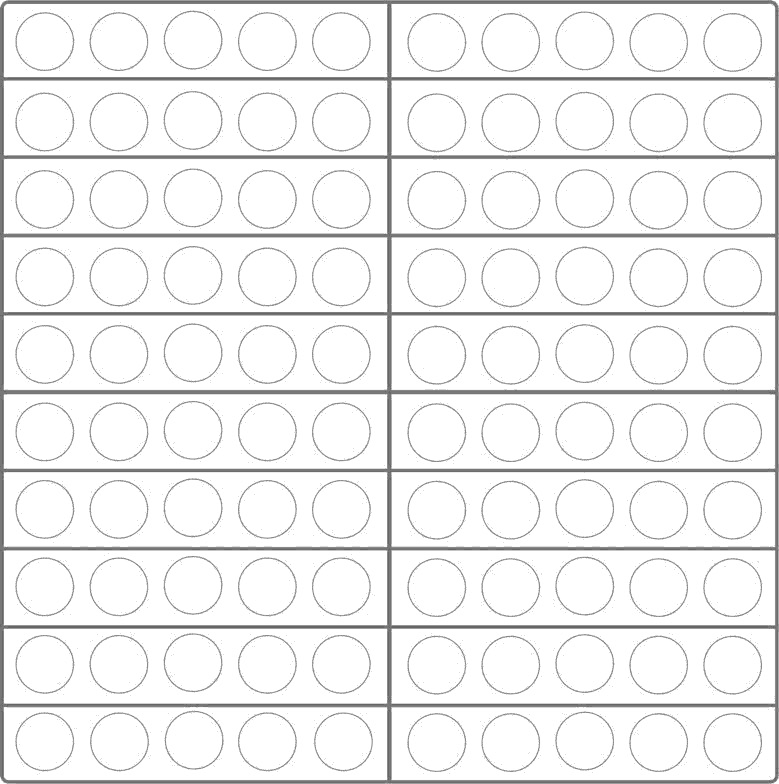 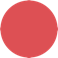 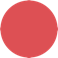 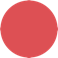 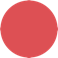 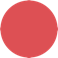 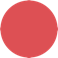 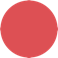 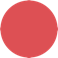 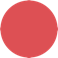 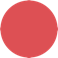 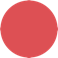 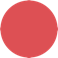 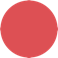 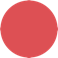 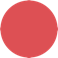 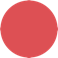 Höre die Zahl noch einmal !
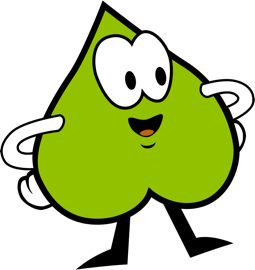 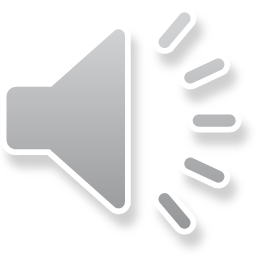 ?
16
19
90
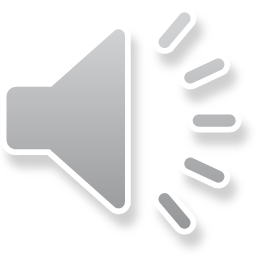 16
19
90
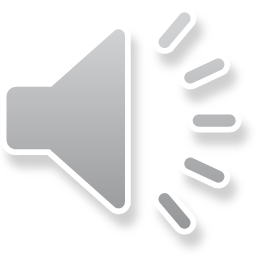 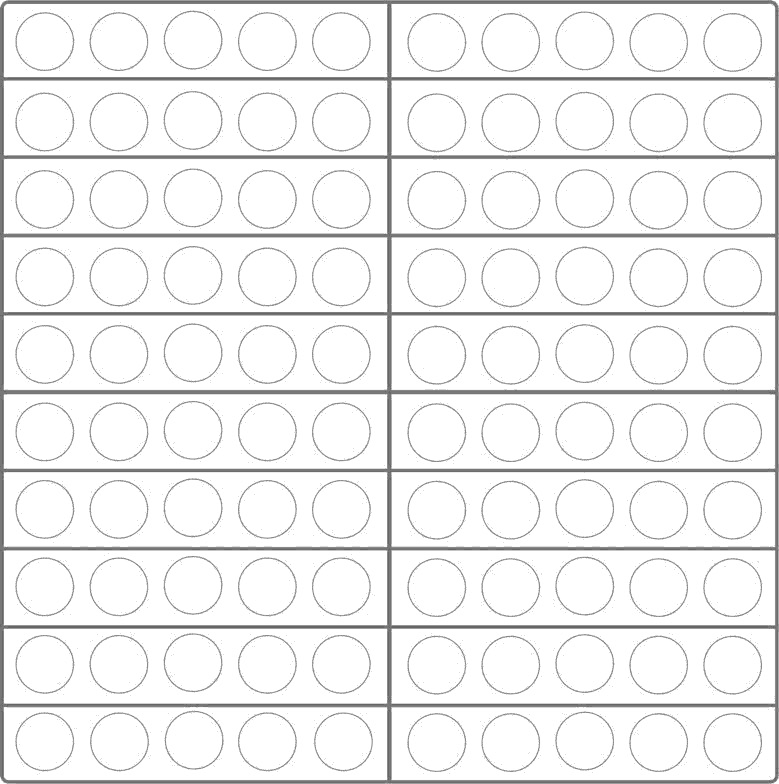 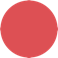 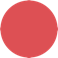 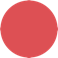 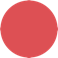 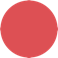 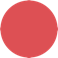 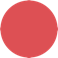 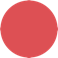 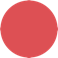 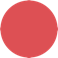 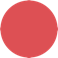 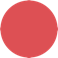 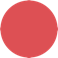 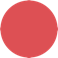 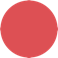 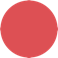 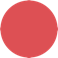 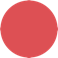 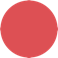 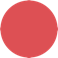 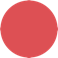 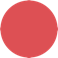 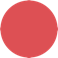 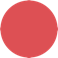 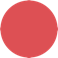 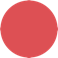 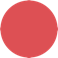 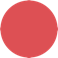 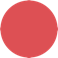 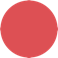 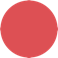 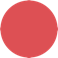 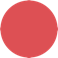 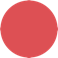 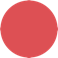 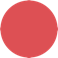 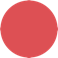 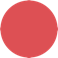 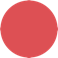 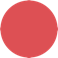 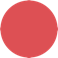 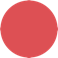 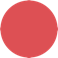 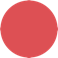 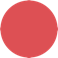 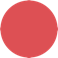 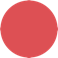 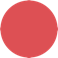 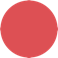 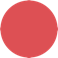 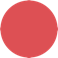 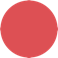 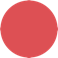 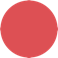 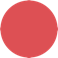 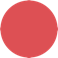 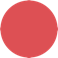 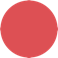 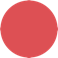 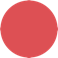 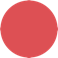 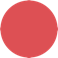 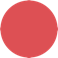 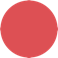 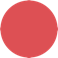 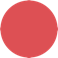 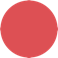 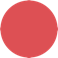 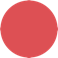 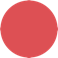 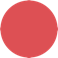 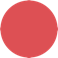 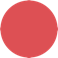 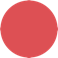 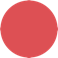 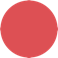 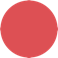 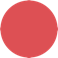 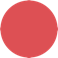 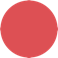 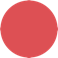 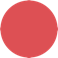 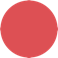 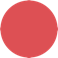 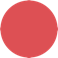 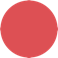 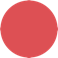 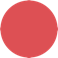 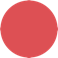 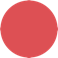 Höre die Zahl noch einmal !
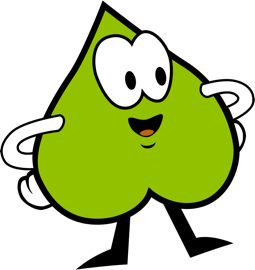 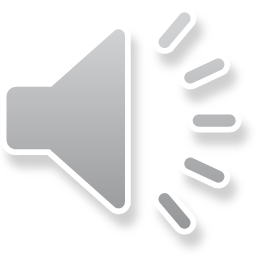 ?
16
19
90
Super gemacht !
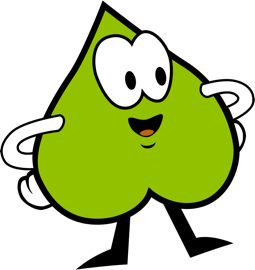 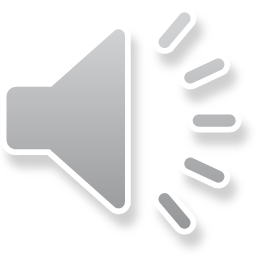 16
19
90
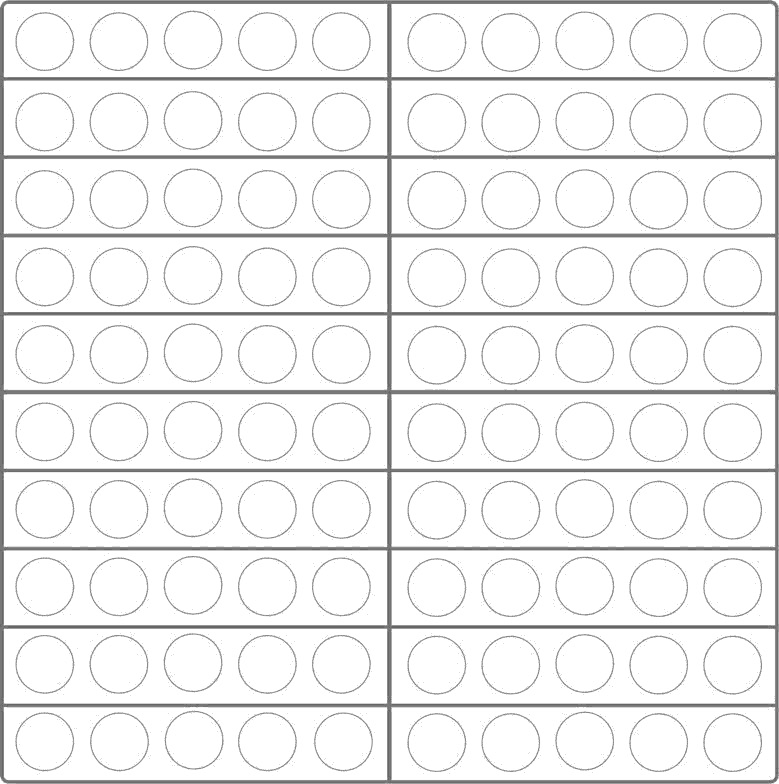 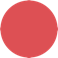 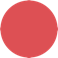 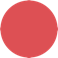 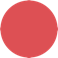 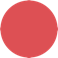 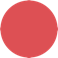 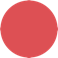 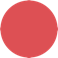 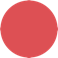 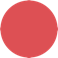 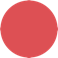 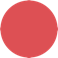 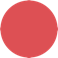 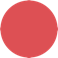 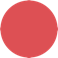 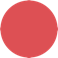 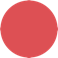 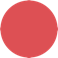 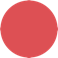 Welche Zahl hörst du ?
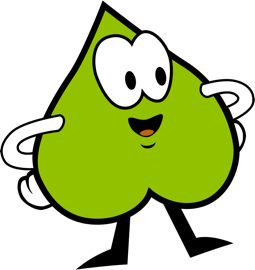 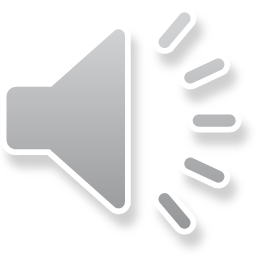 ?
83
38
36
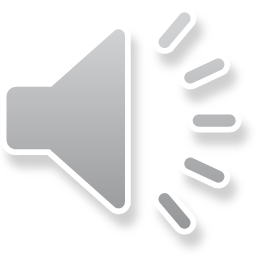 83
38
36
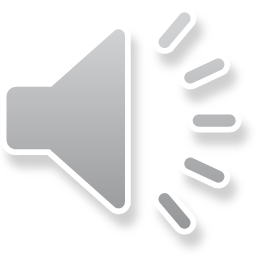 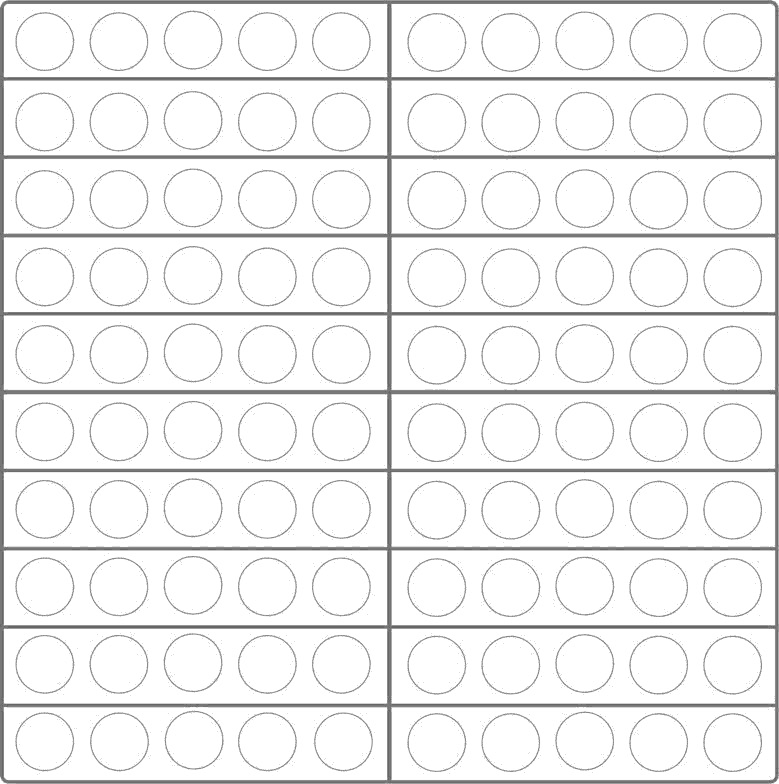 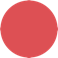 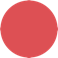 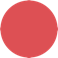 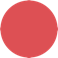 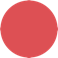 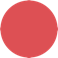 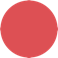 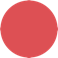 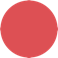 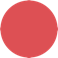 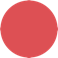 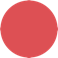 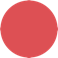 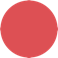 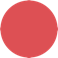 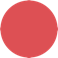 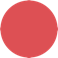 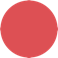 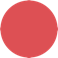 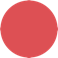 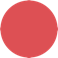 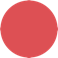 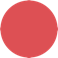 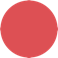 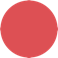 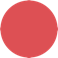 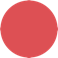 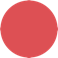 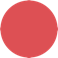 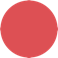 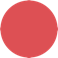 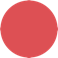 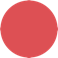 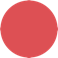 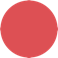 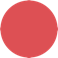 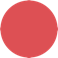 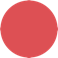 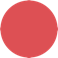 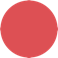 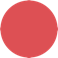 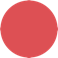 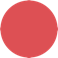 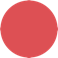 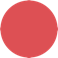 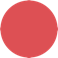 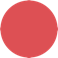 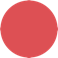 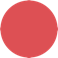 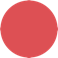 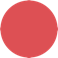 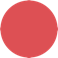 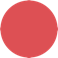 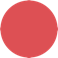 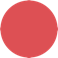 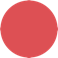 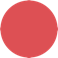 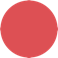 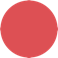 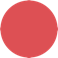 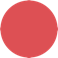 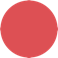 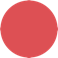 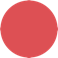 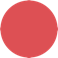 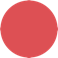 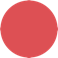 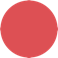 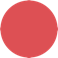 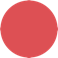 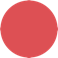 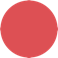 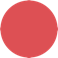 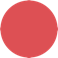 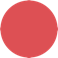 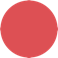 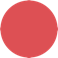 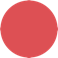 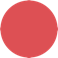 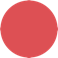 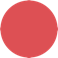 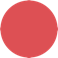 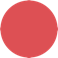 Höre die Zahl noch einmal !
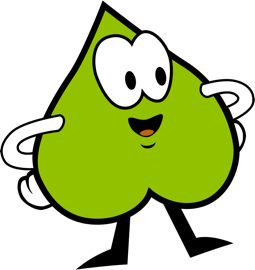 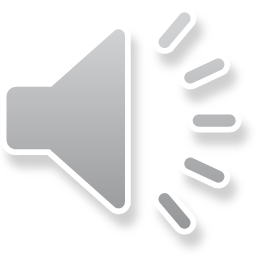 ?
83
38
36
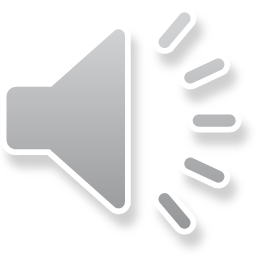 83
38
36
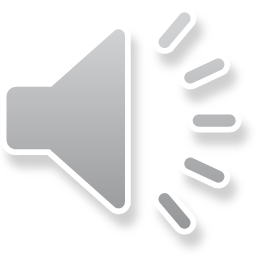 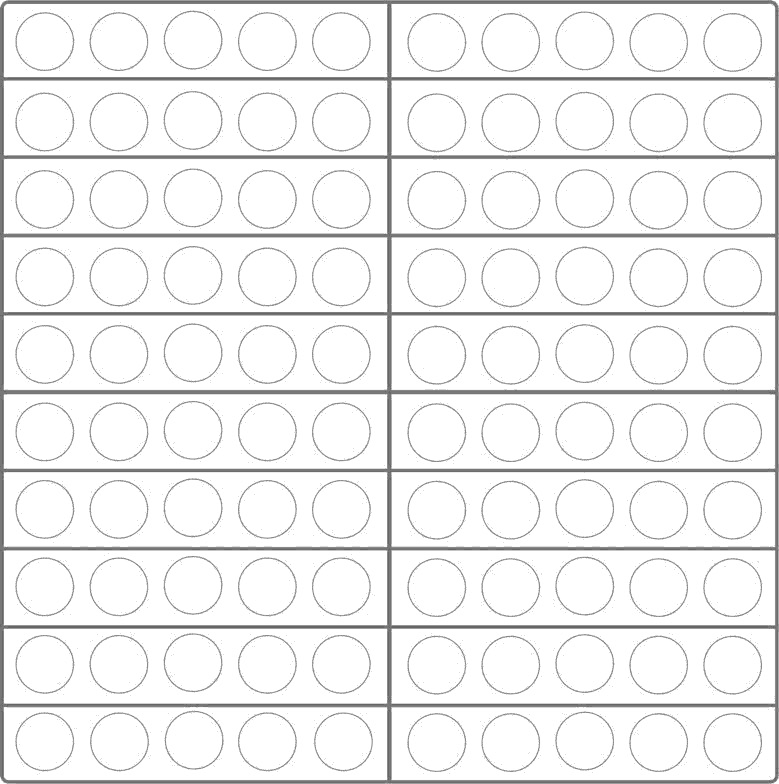 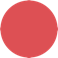 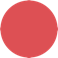 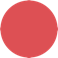 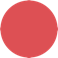 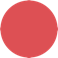 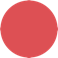 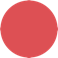 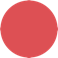 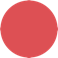 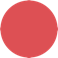 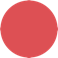 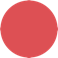 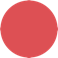 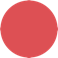 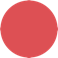 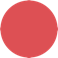 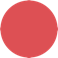 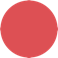 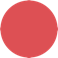 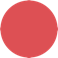 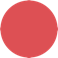 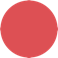 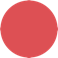 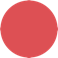 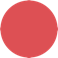 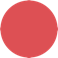 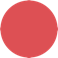 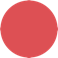 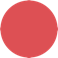 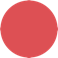 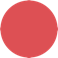 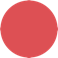 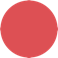 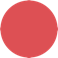 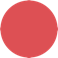 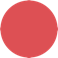 Höre die Zahl noch einmal !
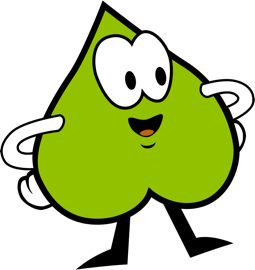 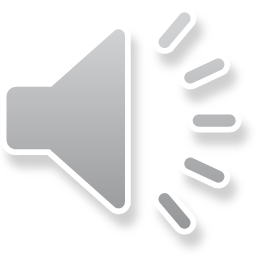 ?
83
38
36
Super gemacht !
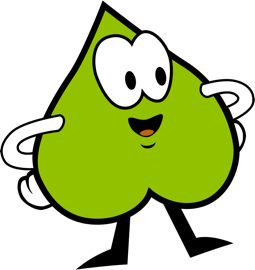 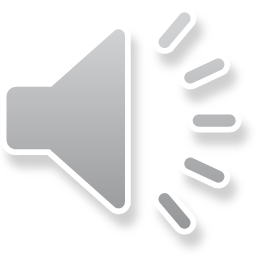 83
38
36
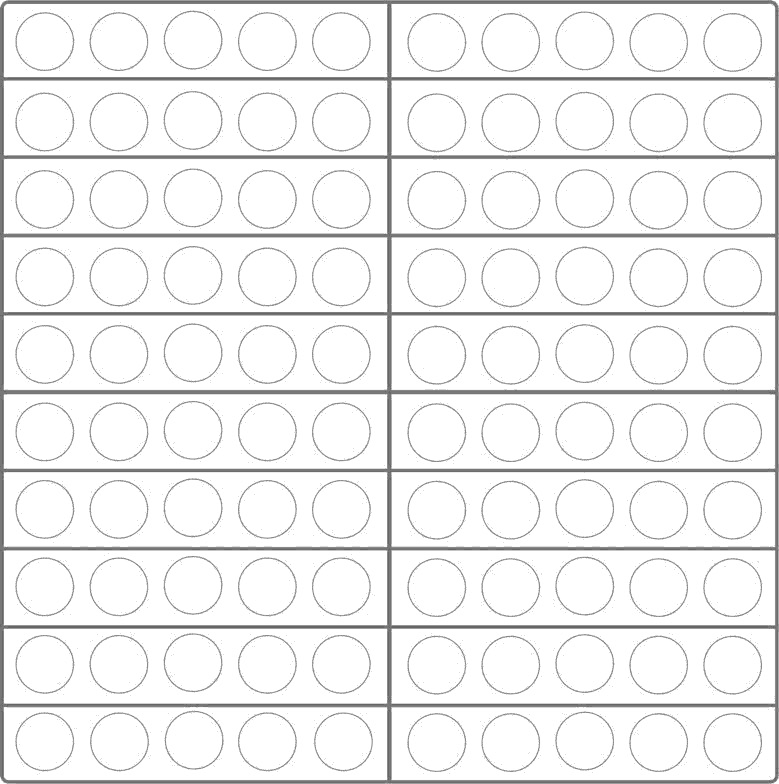 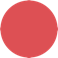 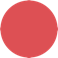 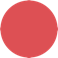 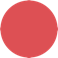 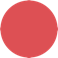 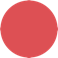 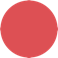 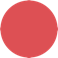 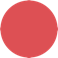 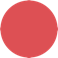 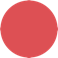 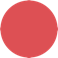 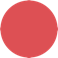 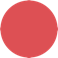 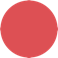 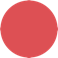 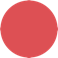 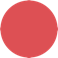 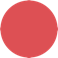 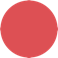 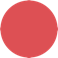 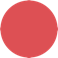 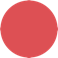 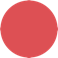 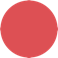 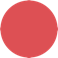 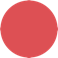 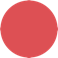 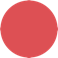 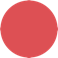 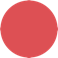 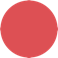 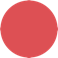 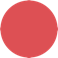 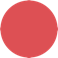 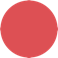 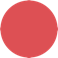 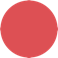 Welche Zahl hörst du ?
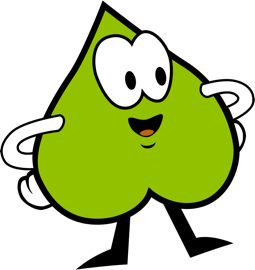 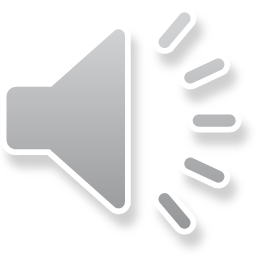 ?
46
64
49
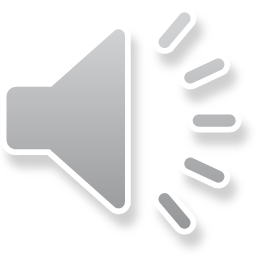 46
64
49
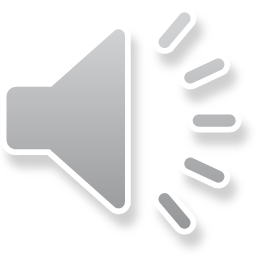 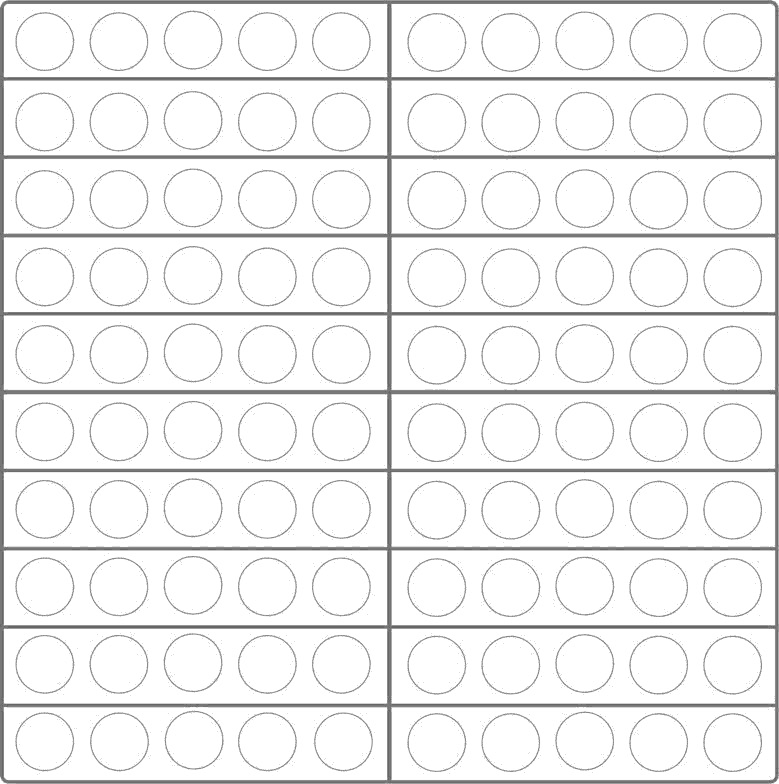 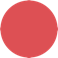 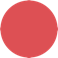 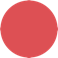 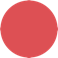 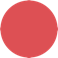 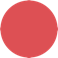 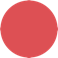 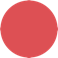 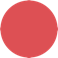 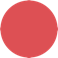 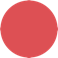 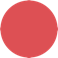 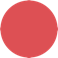 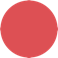 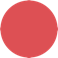 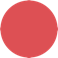 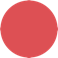 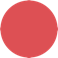 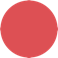 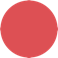 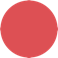 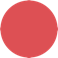 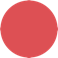 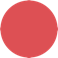 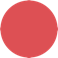 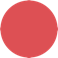 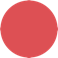 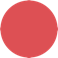 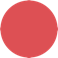 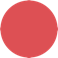 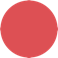 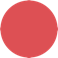 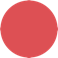 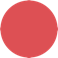 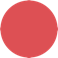 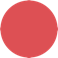 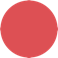 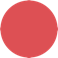 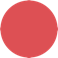 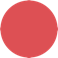 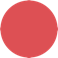 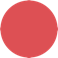 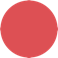 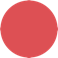 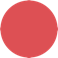 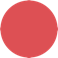 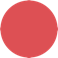 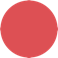 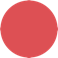 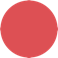 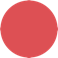 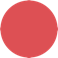 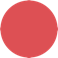 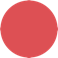 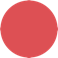 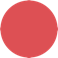 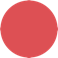 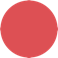 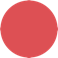 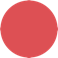 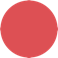 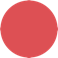 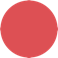 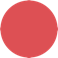 Höre die Zahl noch einmal !
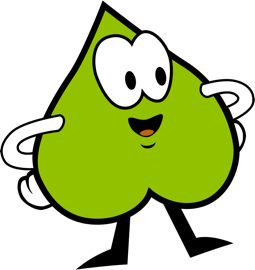 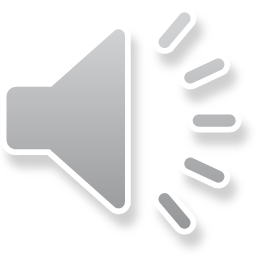 ?
46
64
49
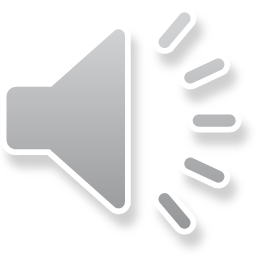 46
64
49
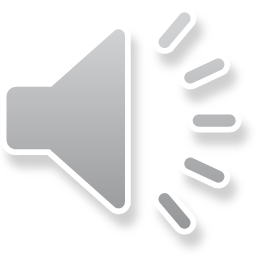 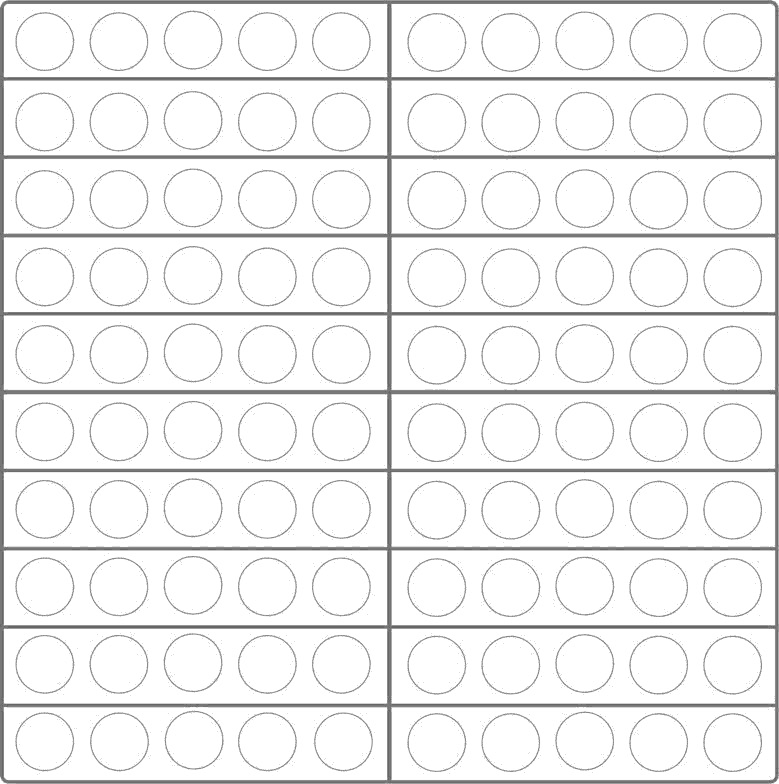 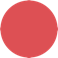 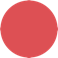 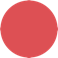 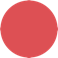 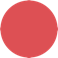 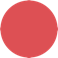 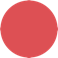 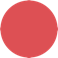 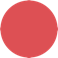 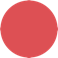 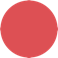 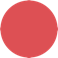 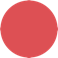 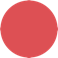 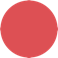 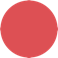 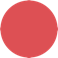 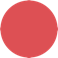 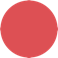 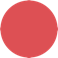 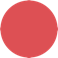 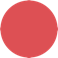 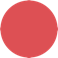 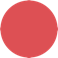 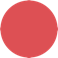 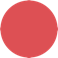 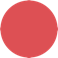 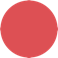 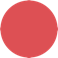 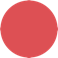 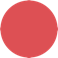 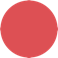 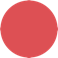 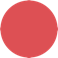 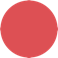 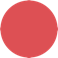 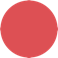 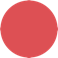 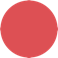 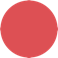 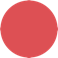 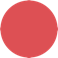 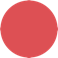 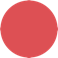 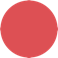 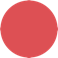 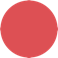 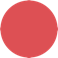 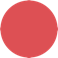 Höre die Zahl noch einmal !
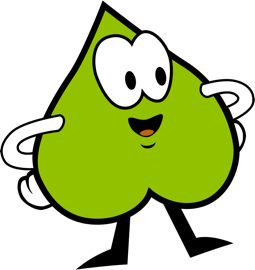 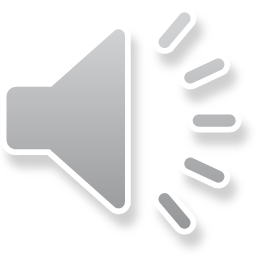 ?
46
64
49
Super gemacht !
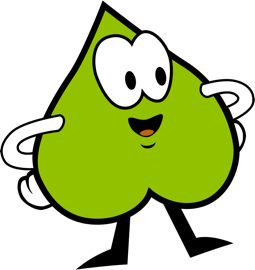 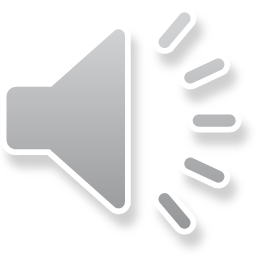 46
64
49
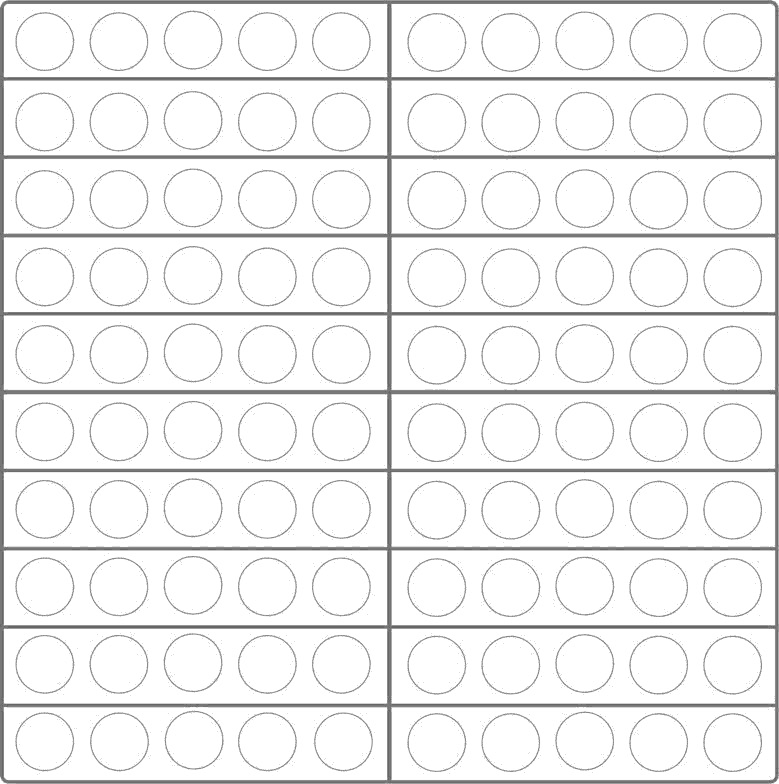 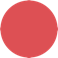 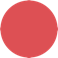 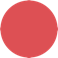 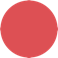 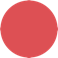 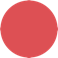 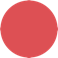 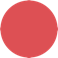 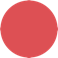 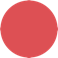 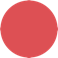 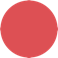 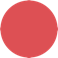 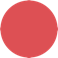 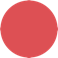 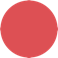 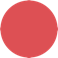 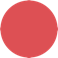 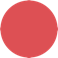 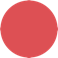 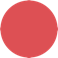 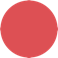 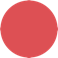 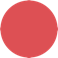 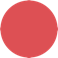 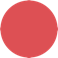 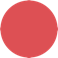 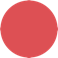 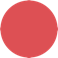 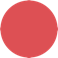 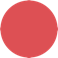 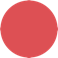 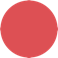 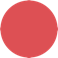 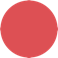 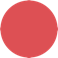 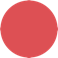 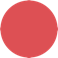 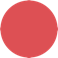 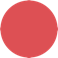 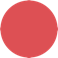 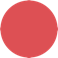 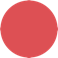 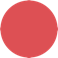 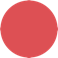 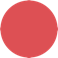 Welche Zahl hörst du ?
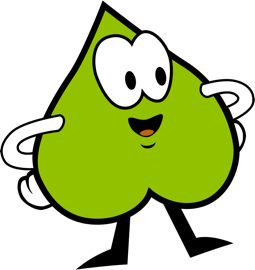 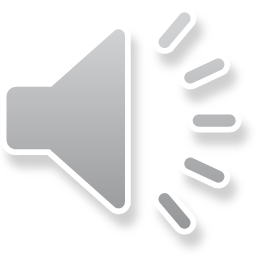 ?
50
60
15
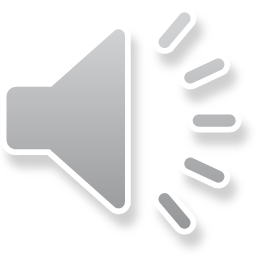 50
60
15
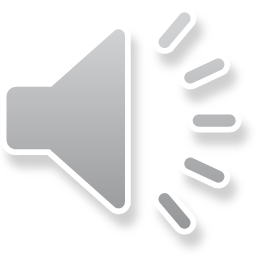 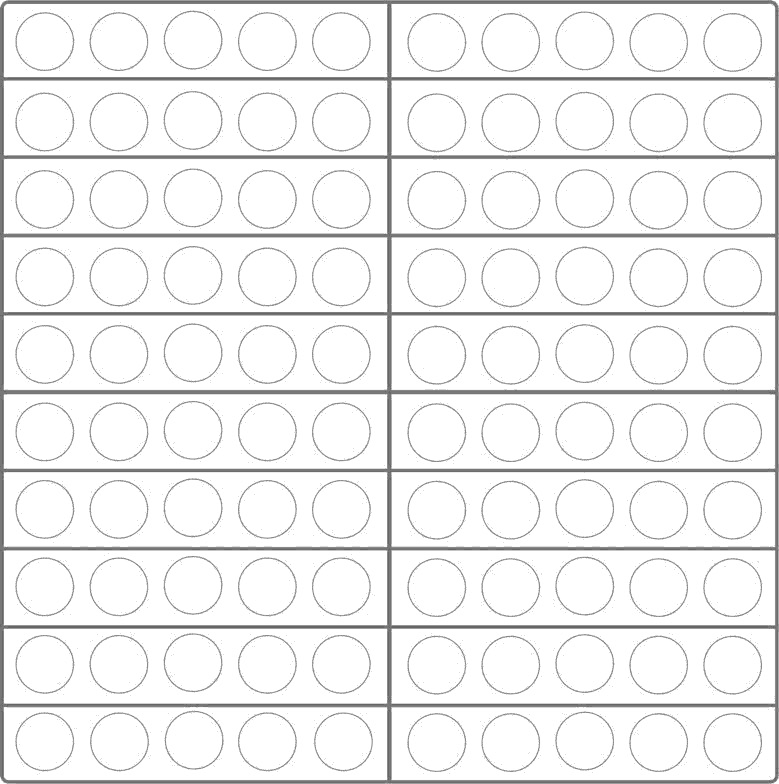 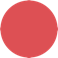 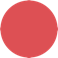 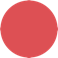 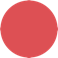 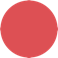 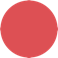 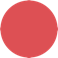 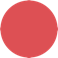 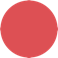 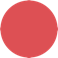 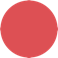 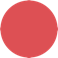 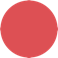 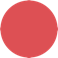 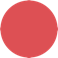 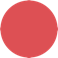 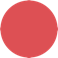 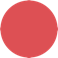 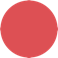 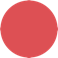 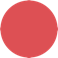 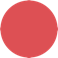 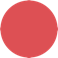 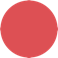 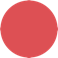 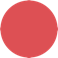 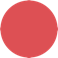 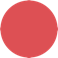 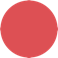 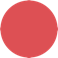 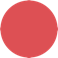 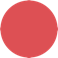 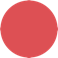 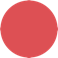 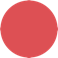 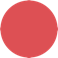 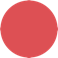 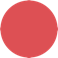 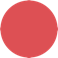 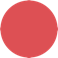 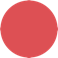 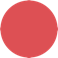 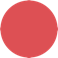 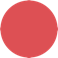 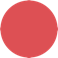 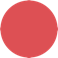 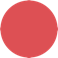 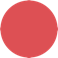 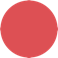 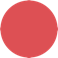 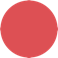 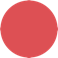 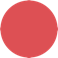 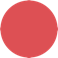 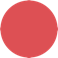 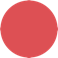 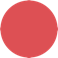 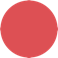 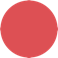 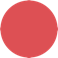 Höre die Zahl noch einmal !
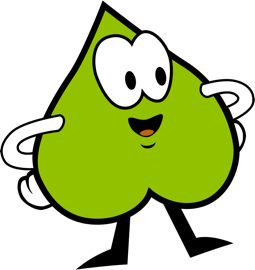 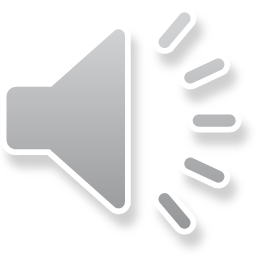 ?
50
60
15
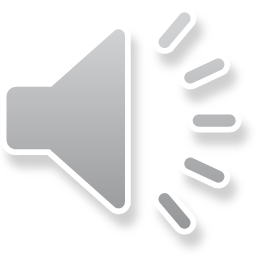 50
60
15
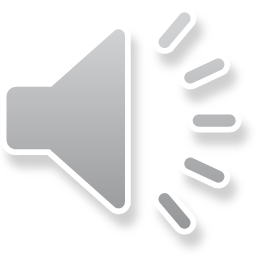 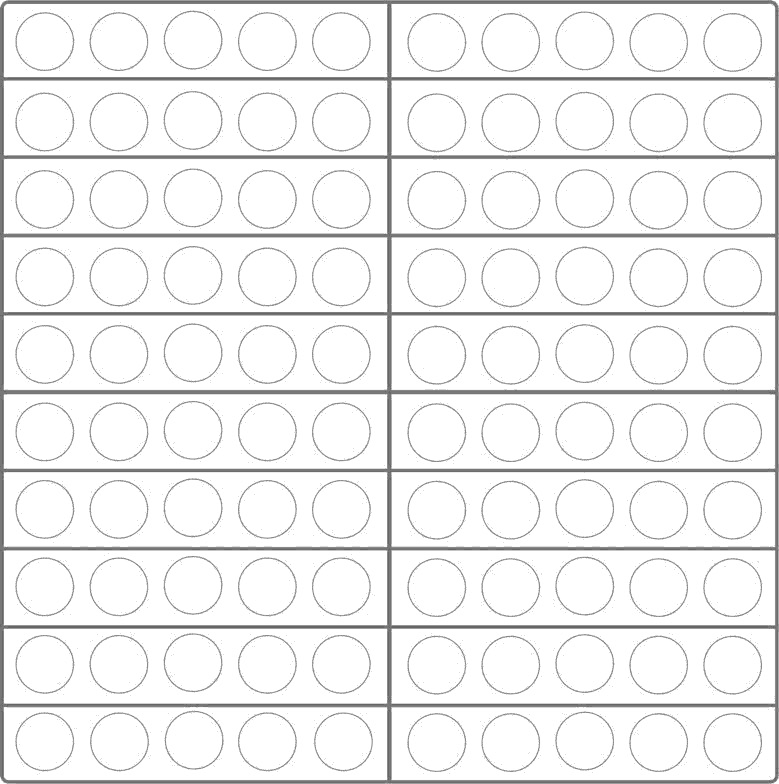 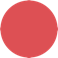 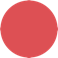 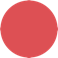 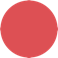 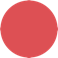 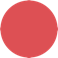 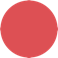 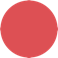 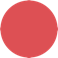 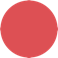 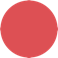 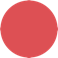 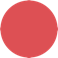 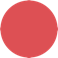 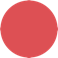 Höre die Zahl noch einmal !
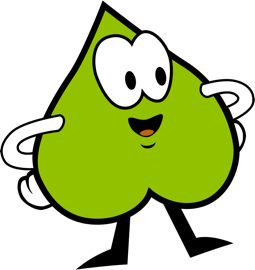 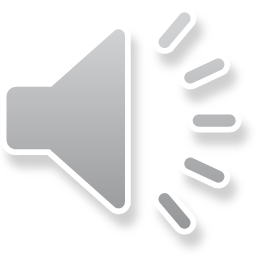 ?
50
60
15
Super gemacht !
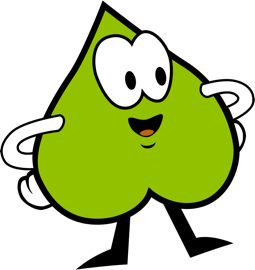 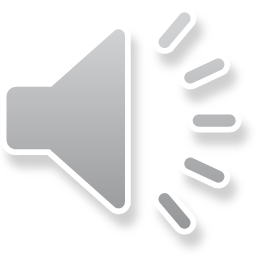 50
60
15
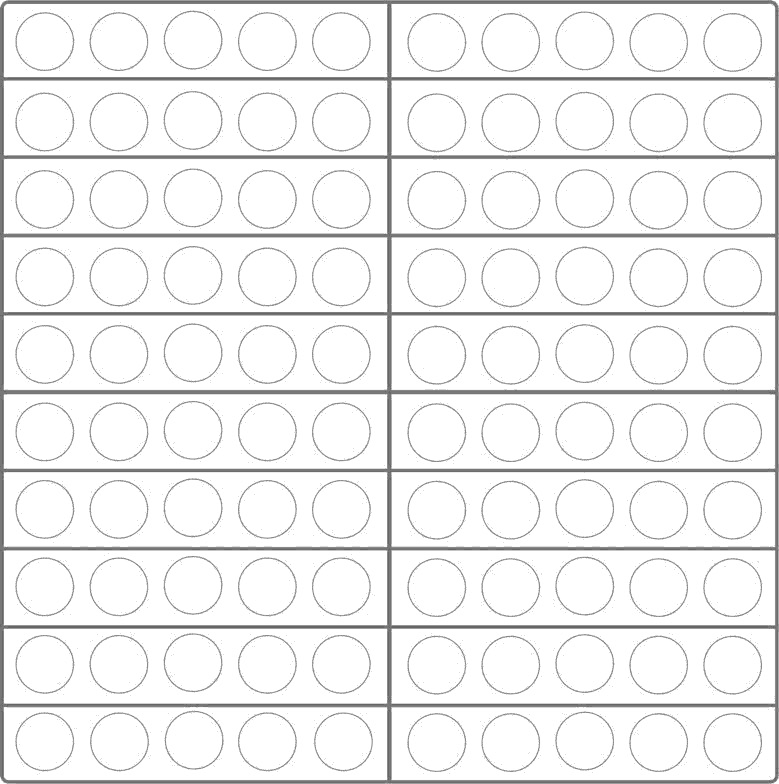 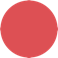 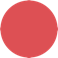 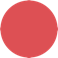 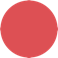 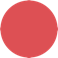 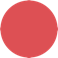 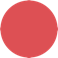 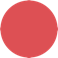 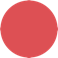 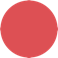 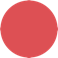 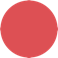 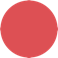 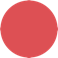 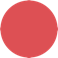 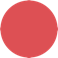 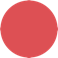 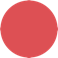 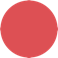 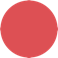 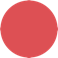 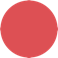 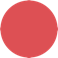 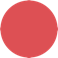 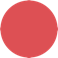 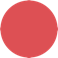 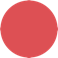 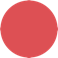 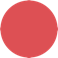 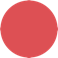 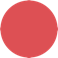 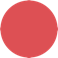 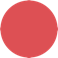 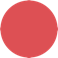 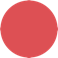 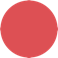 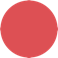 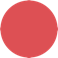 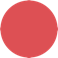 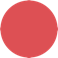 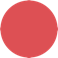 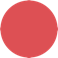 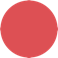 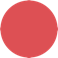 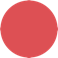 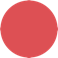 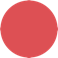 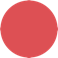 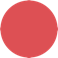 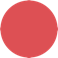 Welche Zahl hörst du ?
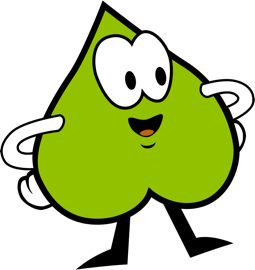 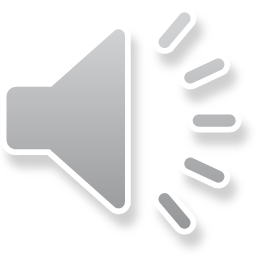 ?
9
8
0
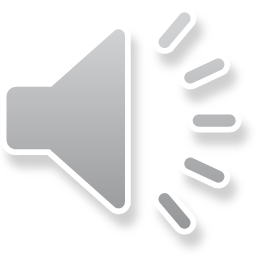 9
8
0
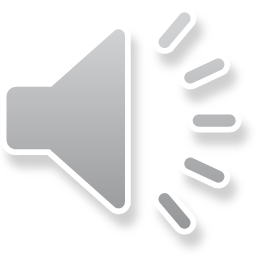 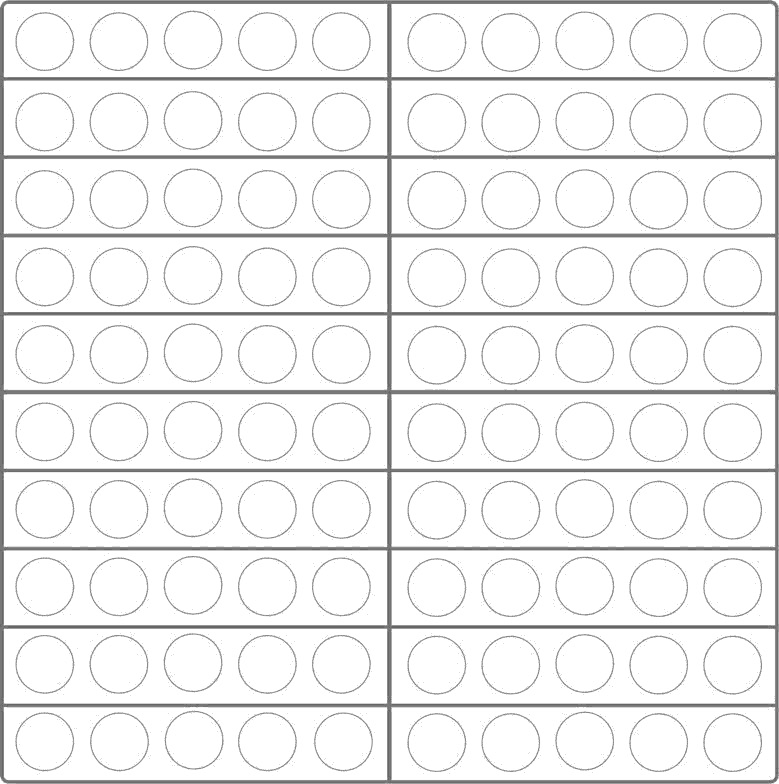 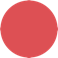 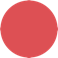 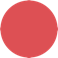 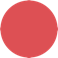 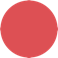 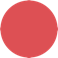 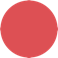 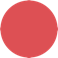 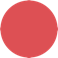 Höre die Zahl noch einmal !
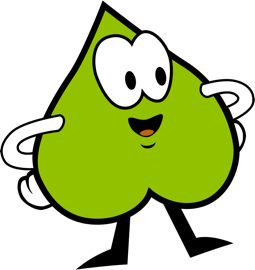 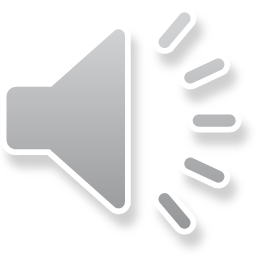 ?
9
8
0
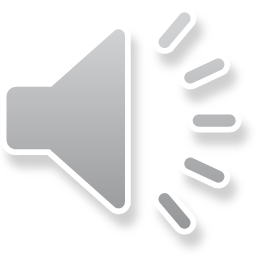 9
8
0
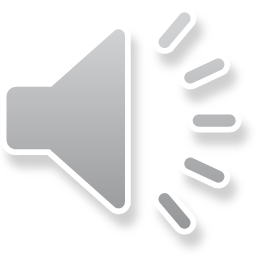 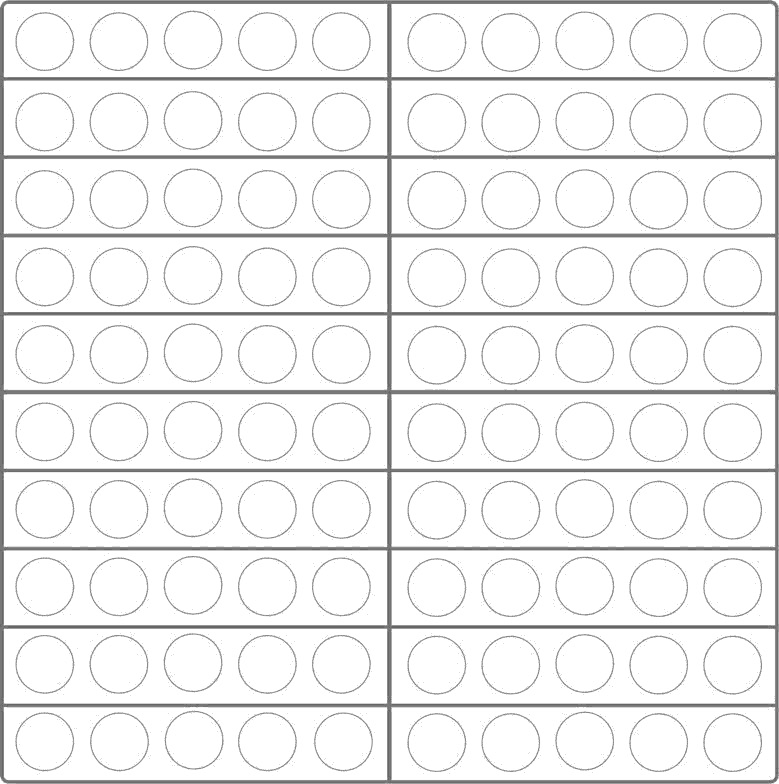 Höre die Zahl noch einmal !
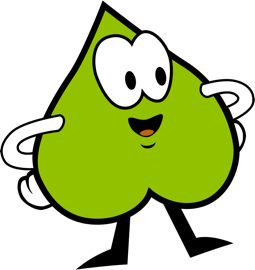 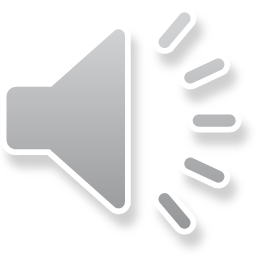 ?
9
8
0
Super gemacht !
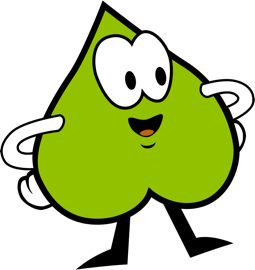 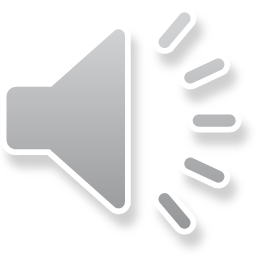 9
8
0
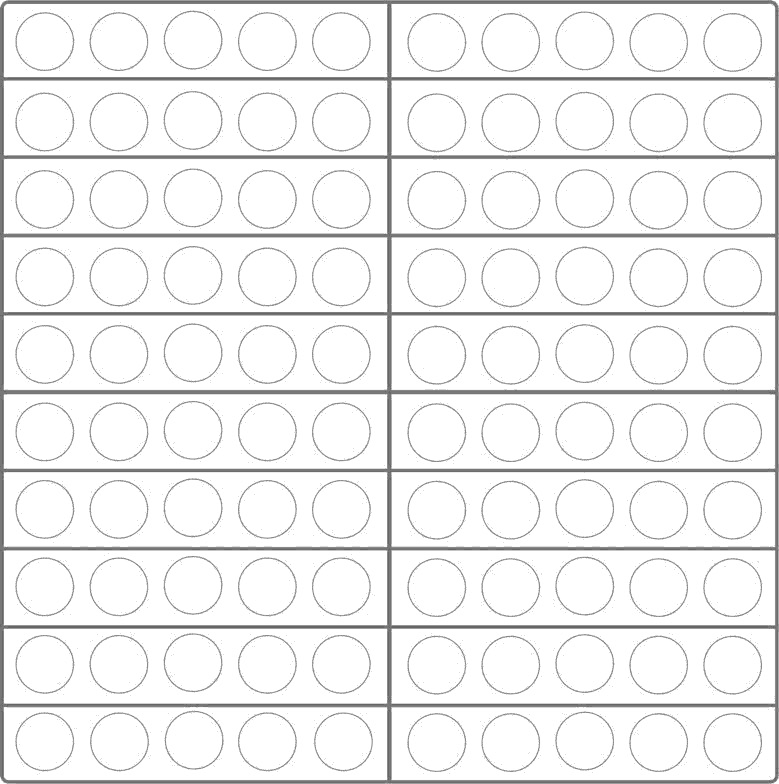 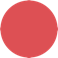 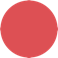 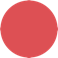 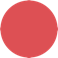 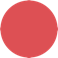 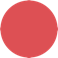 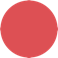 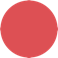 Welche Zahl hörst du ?
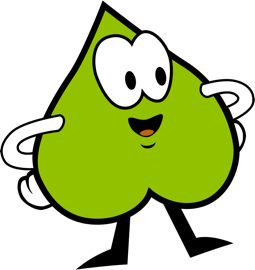 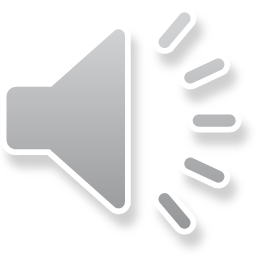 ?
26
62
92
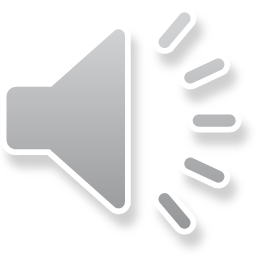 26
62
92
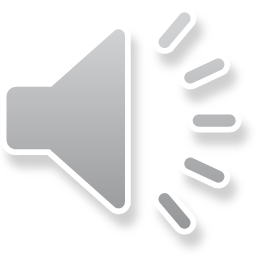 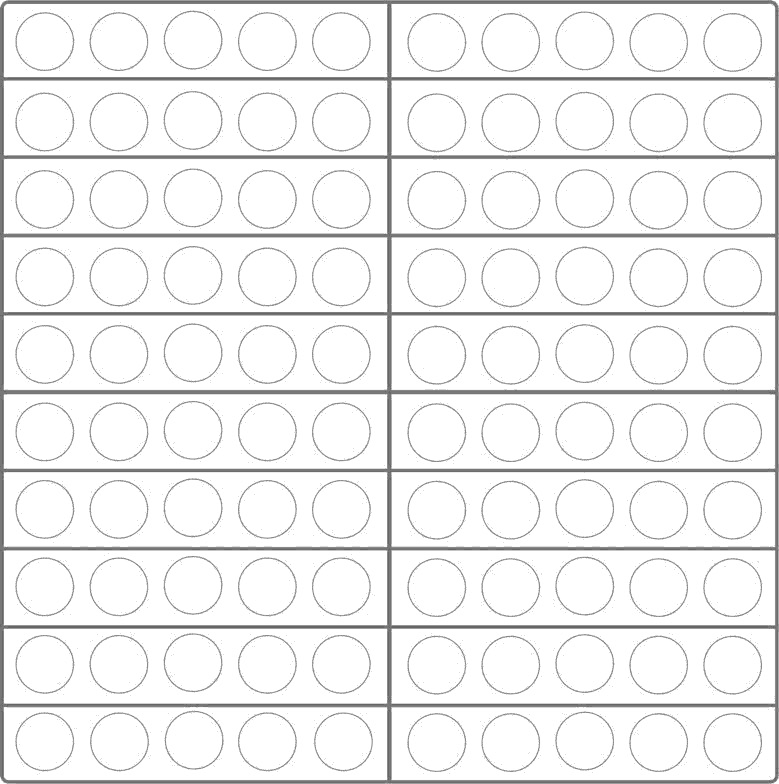 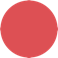 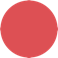 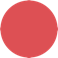 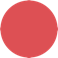 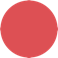 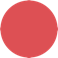 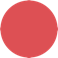 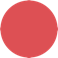 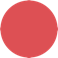 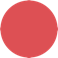 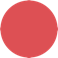 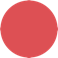 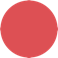 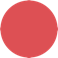 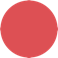 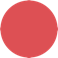 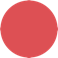 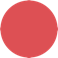 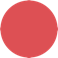 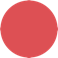 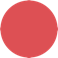 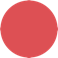 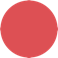 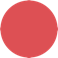 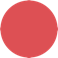 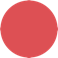 Höre die Zahl noch einmal !
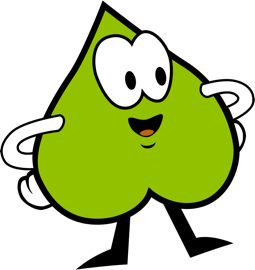 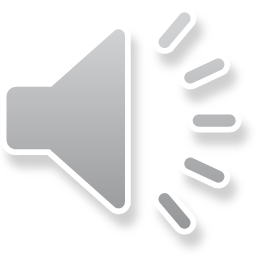 ?
26
62
92
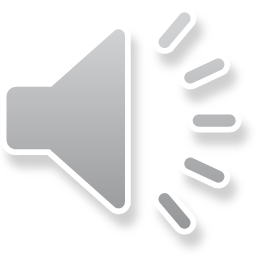 26
62
92
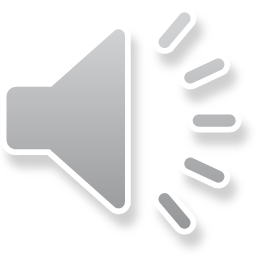 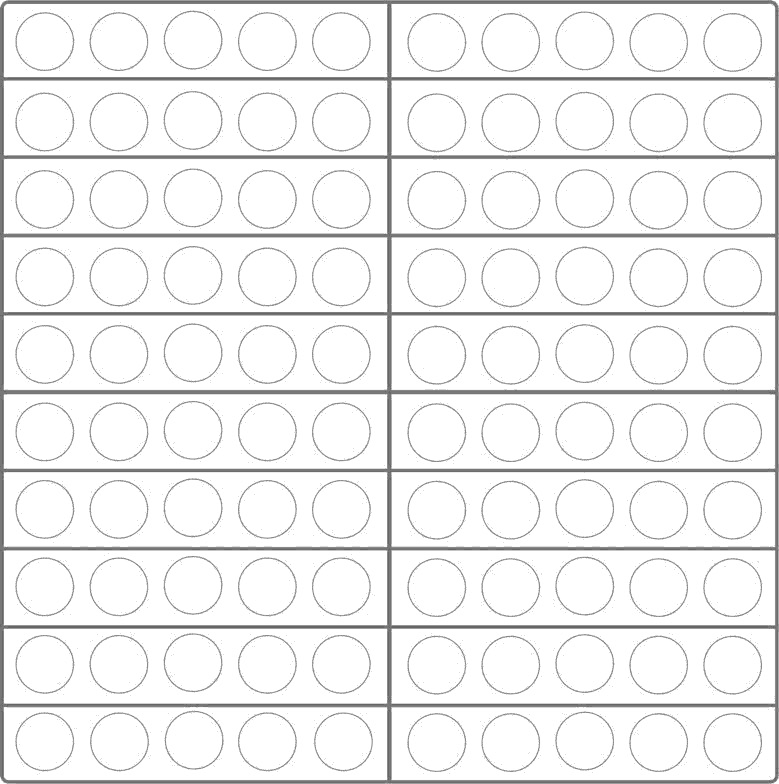 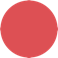 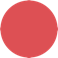 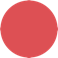 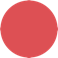 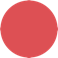 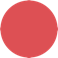 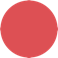 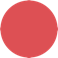 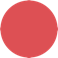 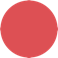 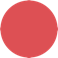 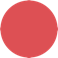 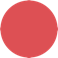 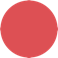 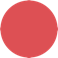 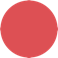 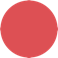 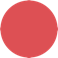 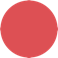 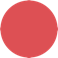 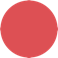 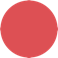 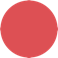 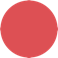 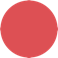 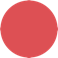 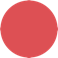 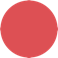 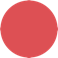 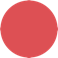 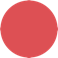 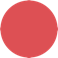 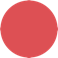 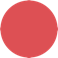 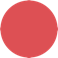 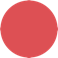 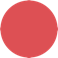 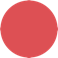 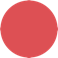 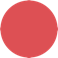 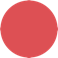 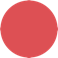 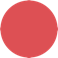 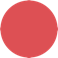 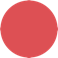 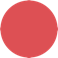 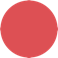 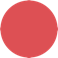 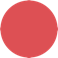 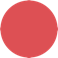 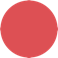 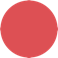 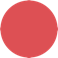 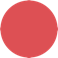 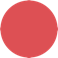 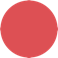 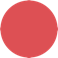 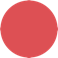 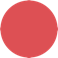 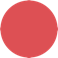 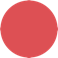 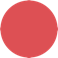 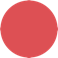 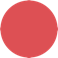 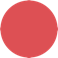 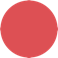 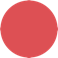 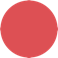 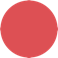 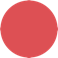 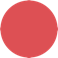 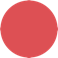 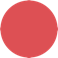 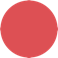 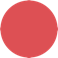 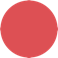 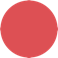 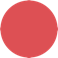 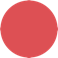 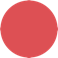 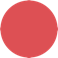 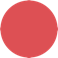 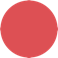 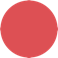 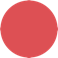 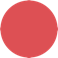 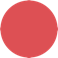 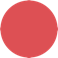 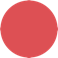 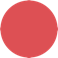 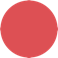 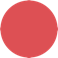 Höre die Zahl noch einmal !
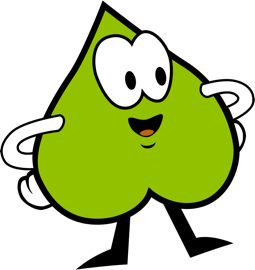 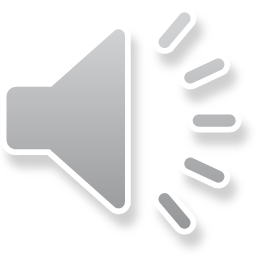 ?
26
62
92
Super gemacht !
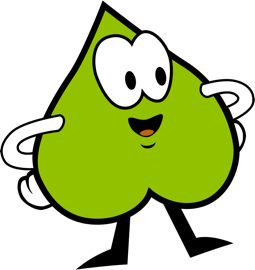 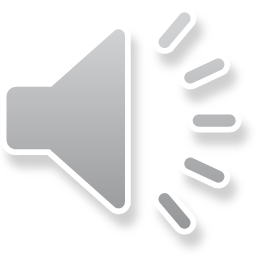 26
62
92
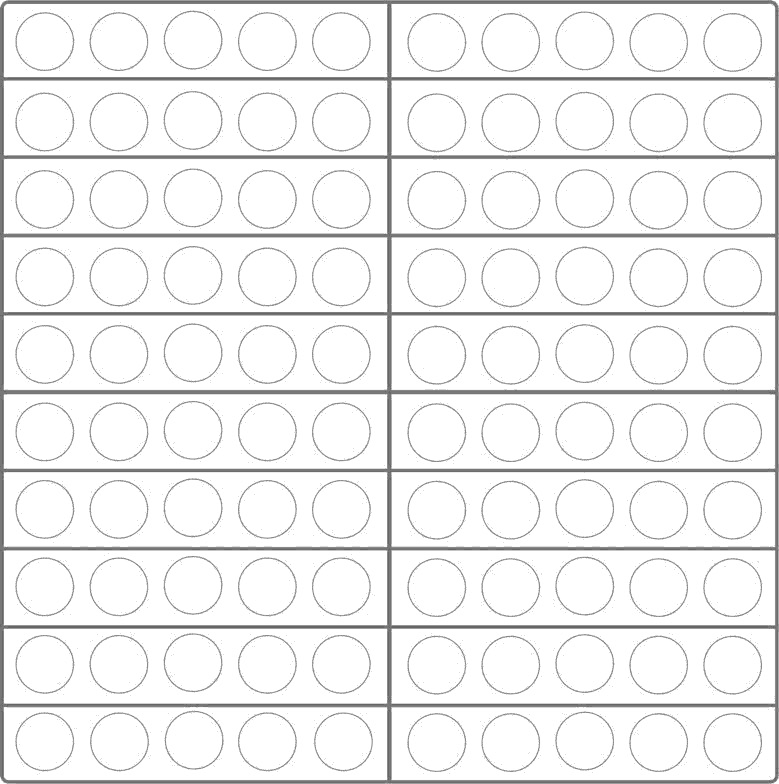 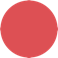 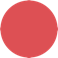 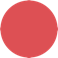 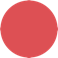 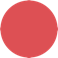 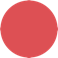 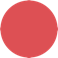 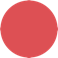 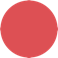 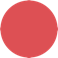 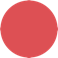 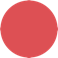 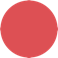 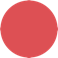 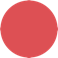 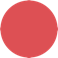 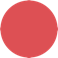 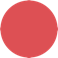 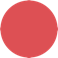 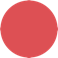 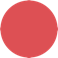 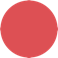 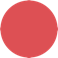 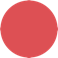 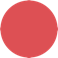 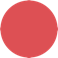 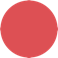 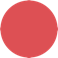 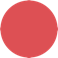 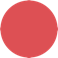 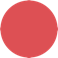 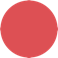 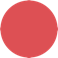 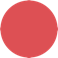 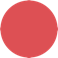 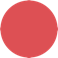 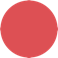 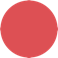 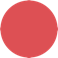 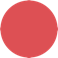 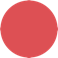 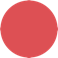 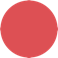 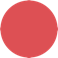 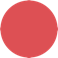 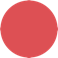 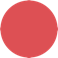 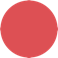 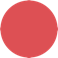 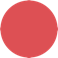 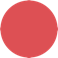 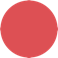 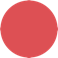 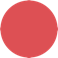 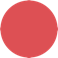 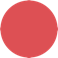 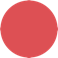 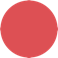 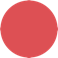 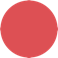 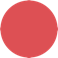 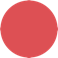 Welche Zahl hörst du ?
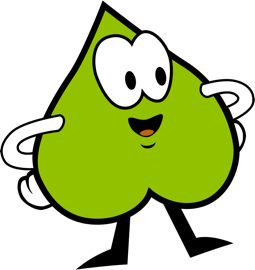 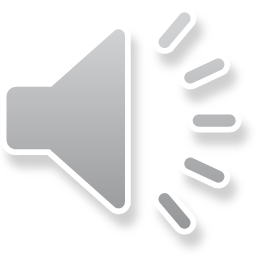 ?
53
85
35
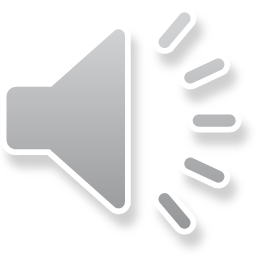 53
85
35
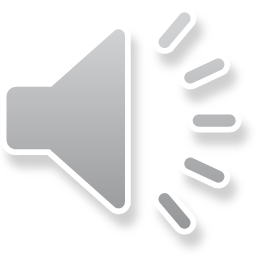 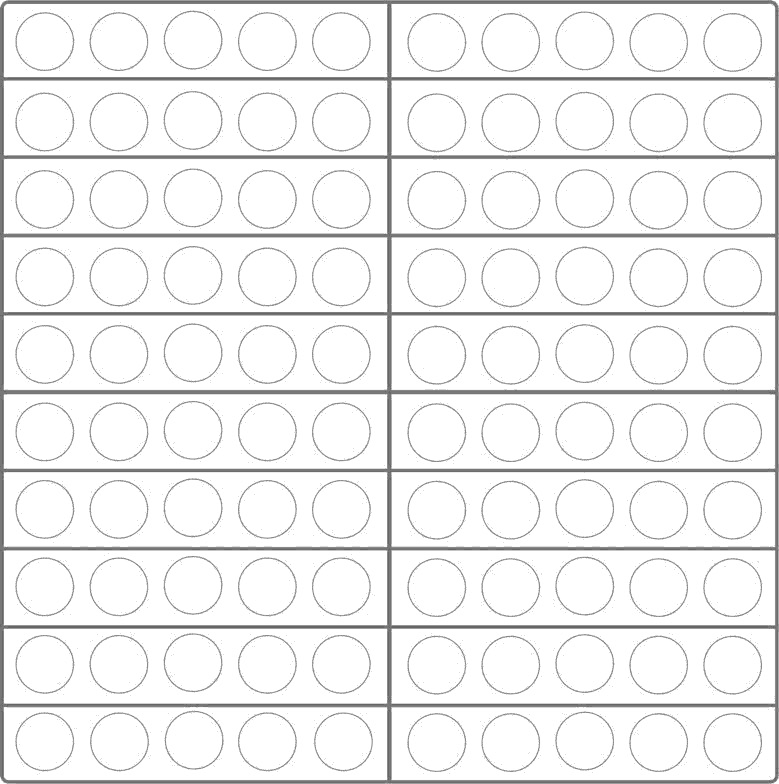 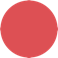 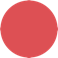 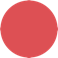 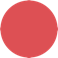 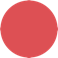 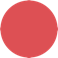 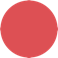 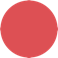 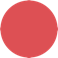 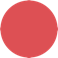 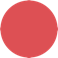 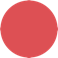 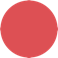 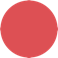 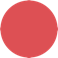 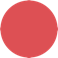 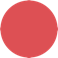 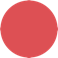 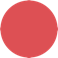 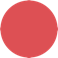 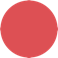 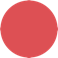 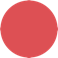 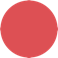 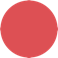 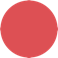 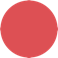 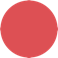 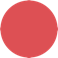 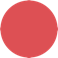 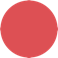 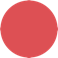 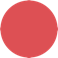 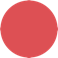 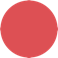 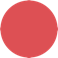 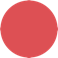 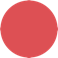 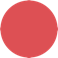 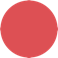 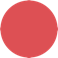 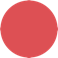 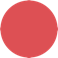 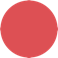 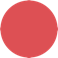 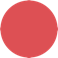 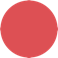 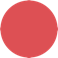 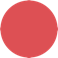 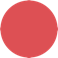 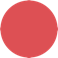 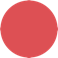 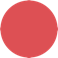 Höre die Zahl noch einmal !
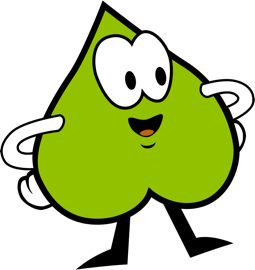 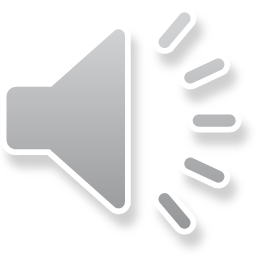 ?
53
85
35
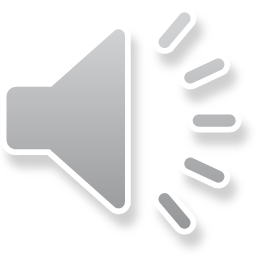 53
85
35
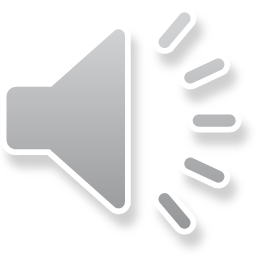 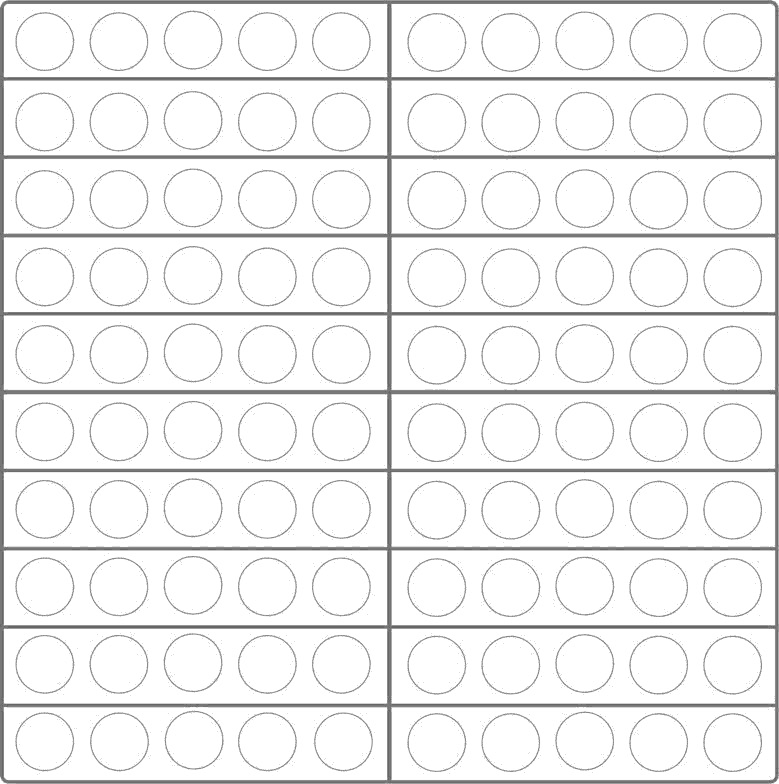 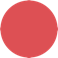 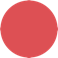 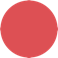 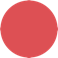 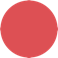 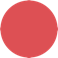 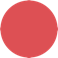 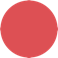 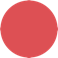 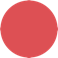 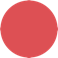 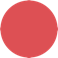 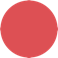 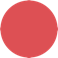 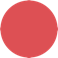 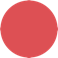 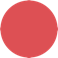 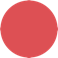 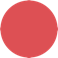 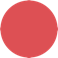 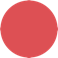 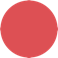 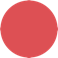 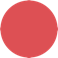 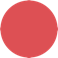 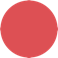 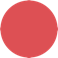 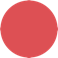 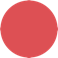 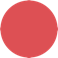 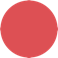 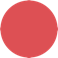 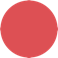 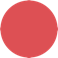 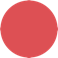 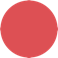 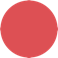 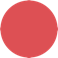 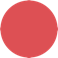 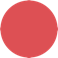 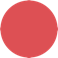 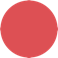 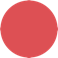 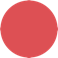 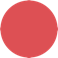 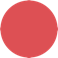 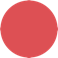 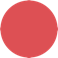 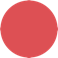 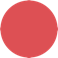 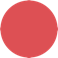 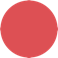 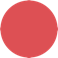 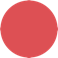 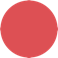 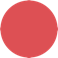 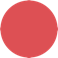 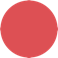 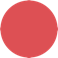 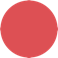 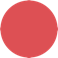 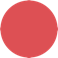 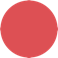 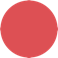 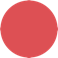 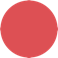 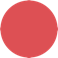 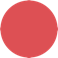 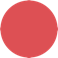 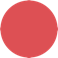 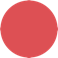 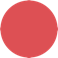 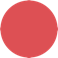 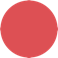 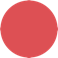 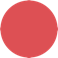 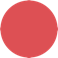 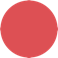 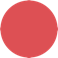 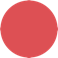 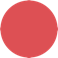 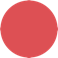 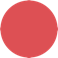 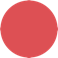 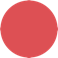 Höre die Zahl noch einmal !
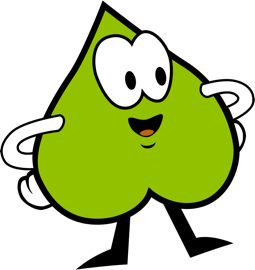 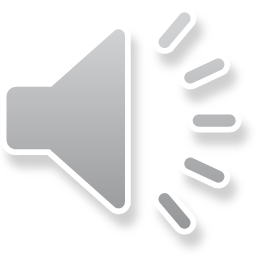 ?
53
85
35
Super gemacht !
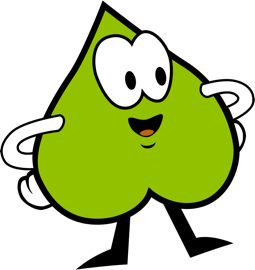 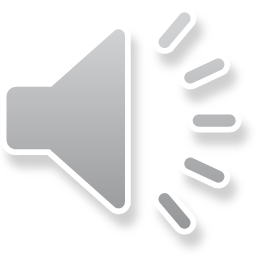 53
85
35
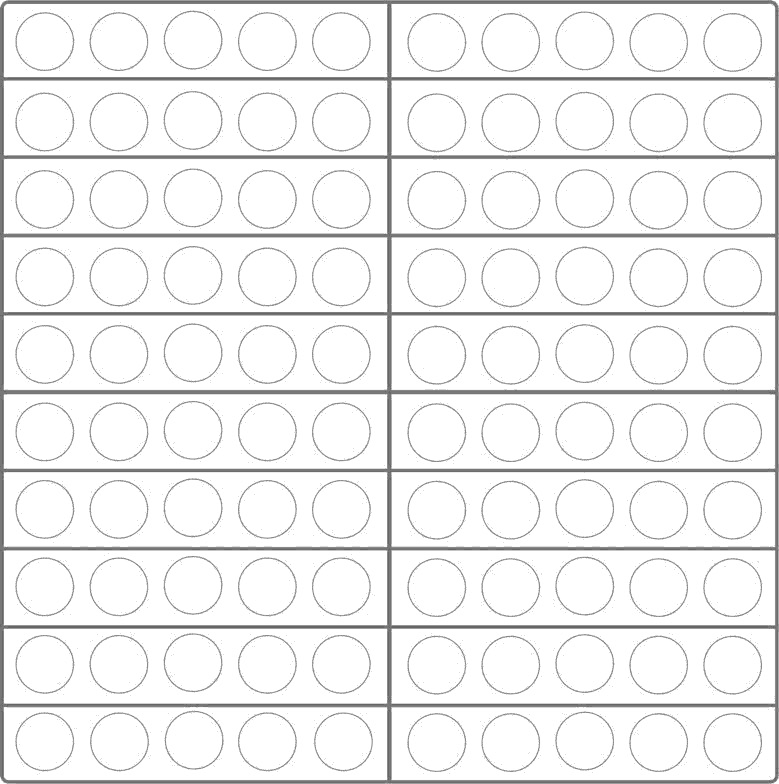 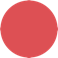 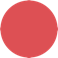 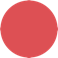 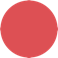 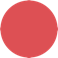 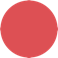 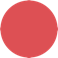 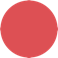 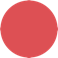 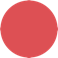 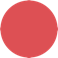 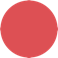 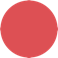 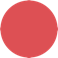 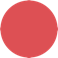 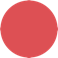 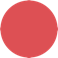 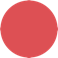 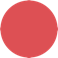 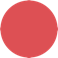 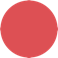 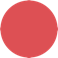 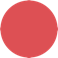 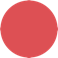 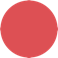 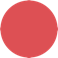 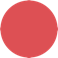 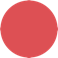 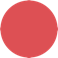 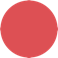 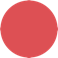 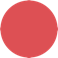 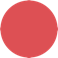 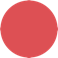 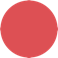 Welche Zahl hörst du ?
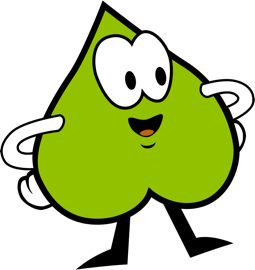 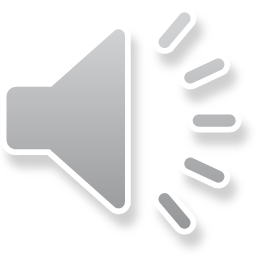 ?
29
62
92
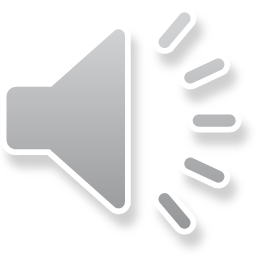 29
62
92
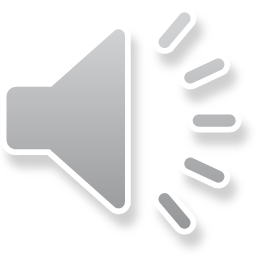 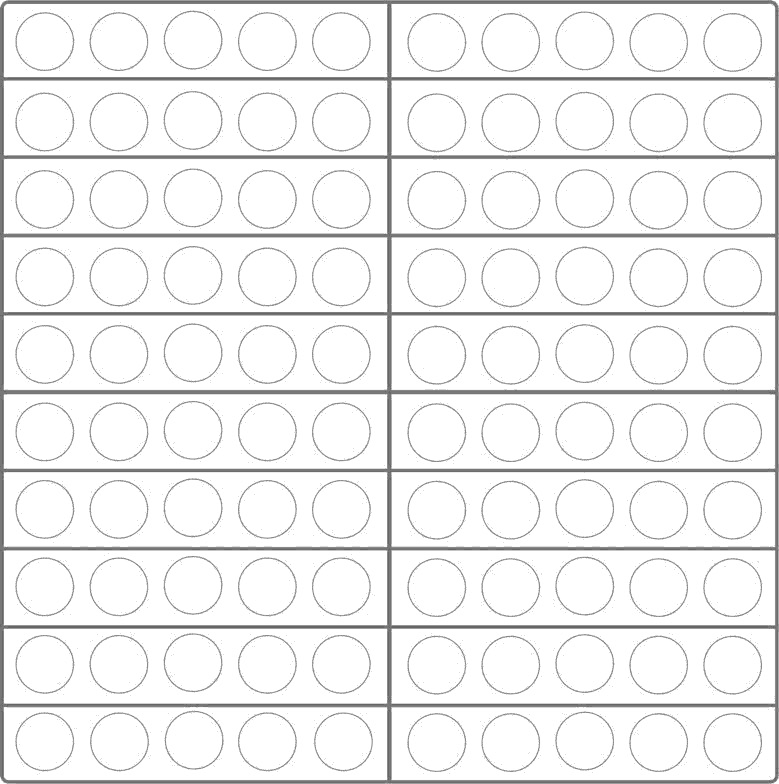 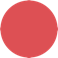 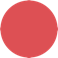 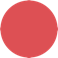 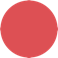 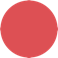 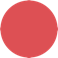 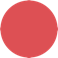 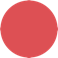 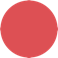 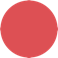 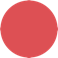 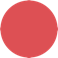 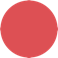 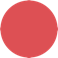 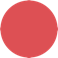 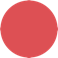 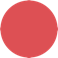 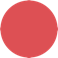 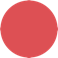 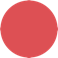 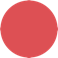 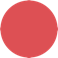 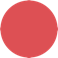 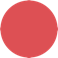 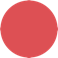 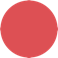 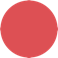 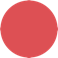 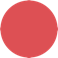 Höre die Zahl noch einmal
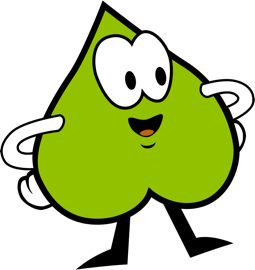 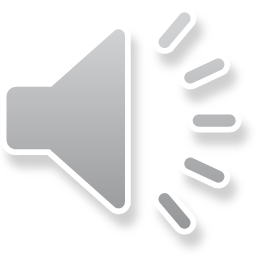 ?
29
62
92
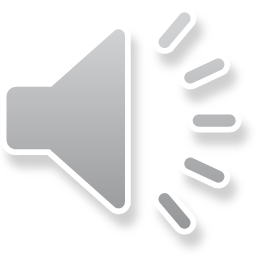 29
62
92
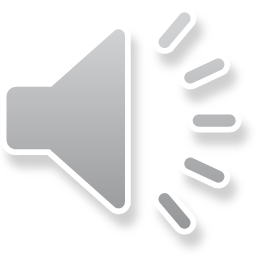 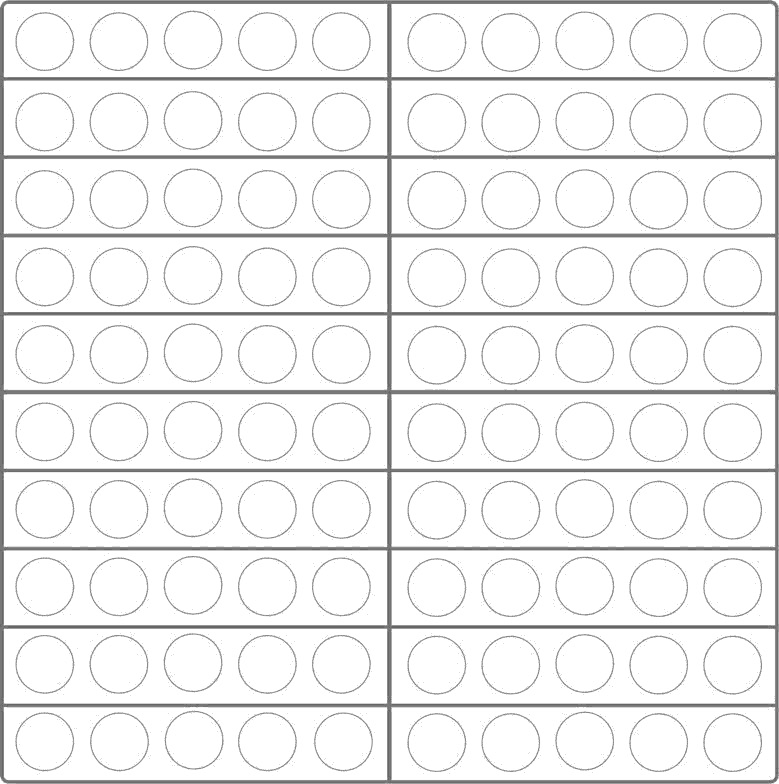 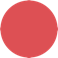 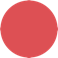 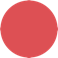 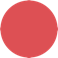 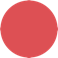 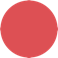 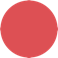 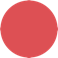 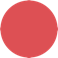 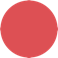 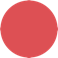 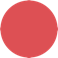 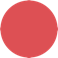 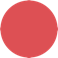 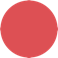 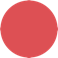 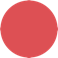 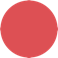 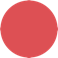 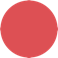 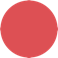 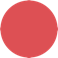 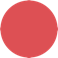 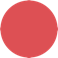 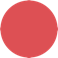 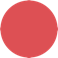 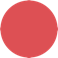 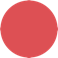 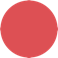 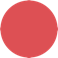 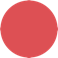 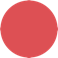 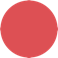 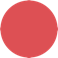 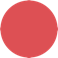 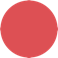 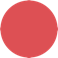 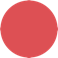 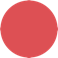 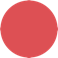 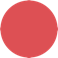 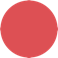 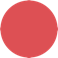 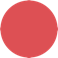 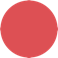 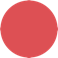 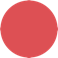 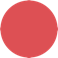 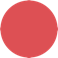 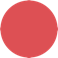 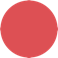 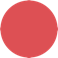 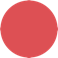 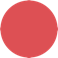 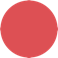 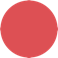 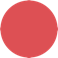 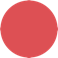 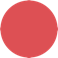 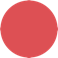 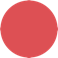 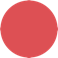 Höre die Zahl noch einmal
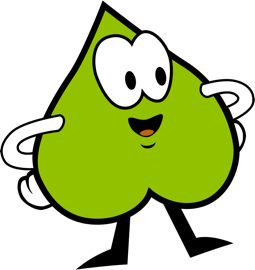 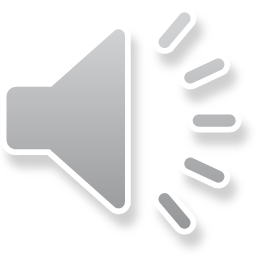 ?
29
62
92
Super gemacht !
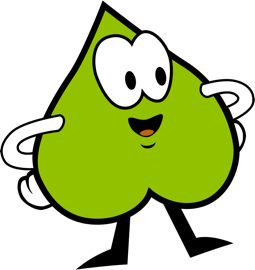 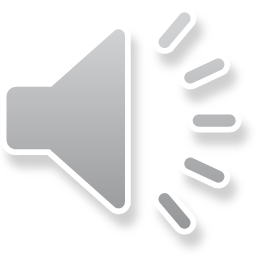 29
62
92
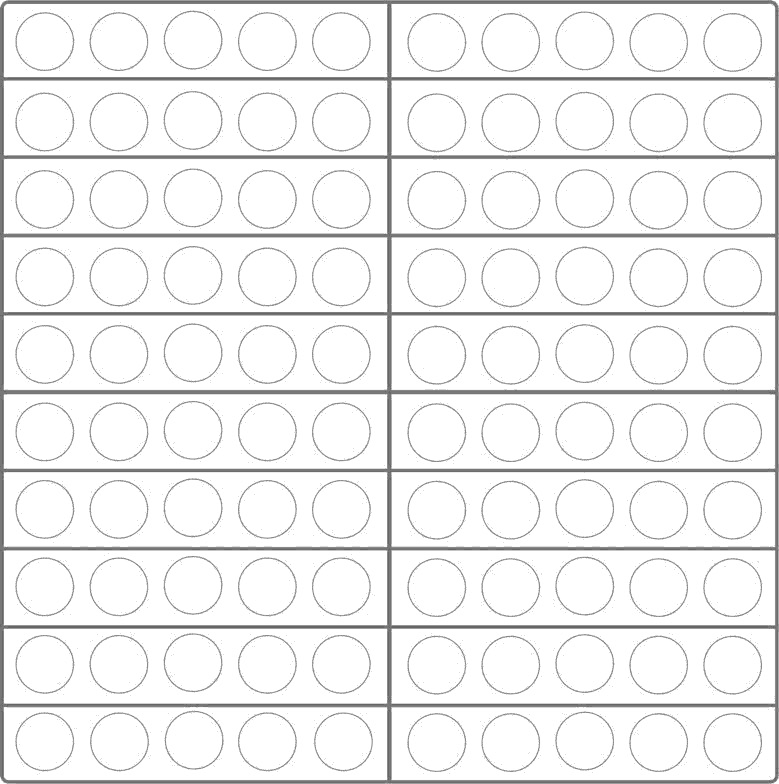 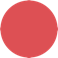 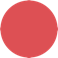 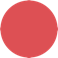 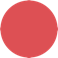 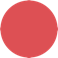 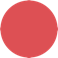 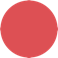 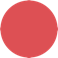 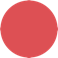 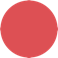 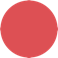 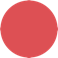 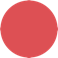 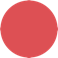 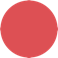 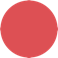 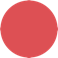 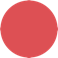 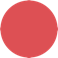 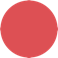 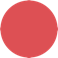 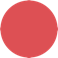 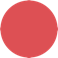 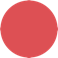 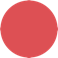 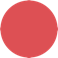 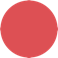 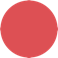 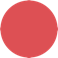 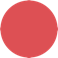 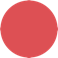 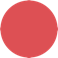 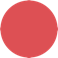 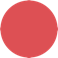 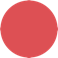 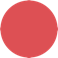 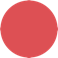 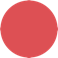 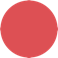 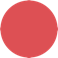 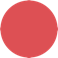 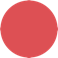 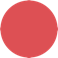 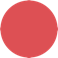 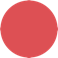 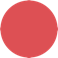 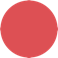 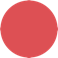 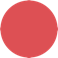 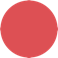 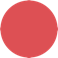 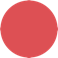 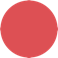 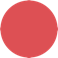 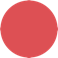 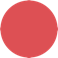 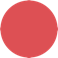 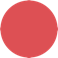 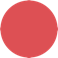 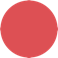 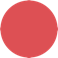 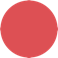 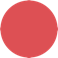 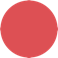 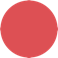 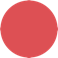 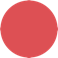 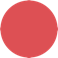 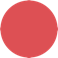 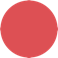 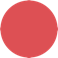 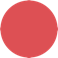 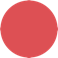 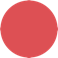 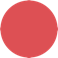 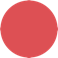 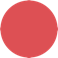 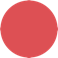 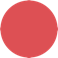 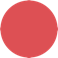 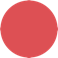 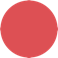 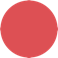 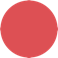 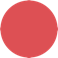 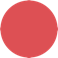 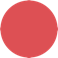 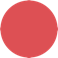 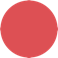 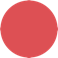 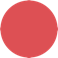 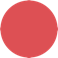 Welche Zahl hörst du ?
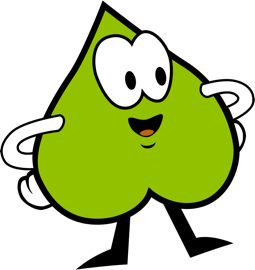 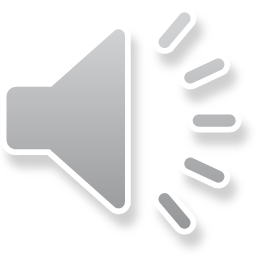 ?
51
75
57
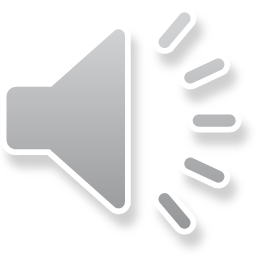 51
75
57
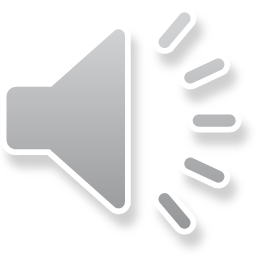 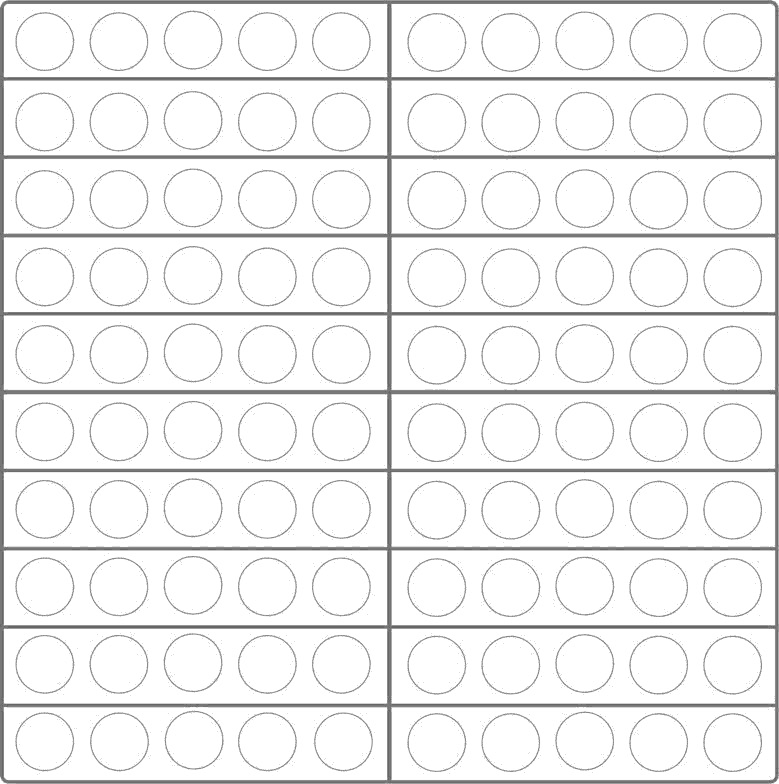 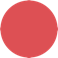 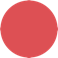 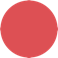 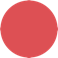 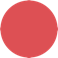 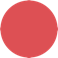 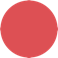 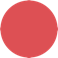 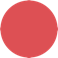 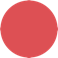 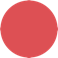 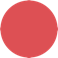 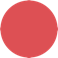 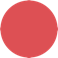 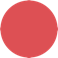 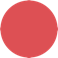 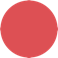 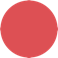 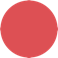 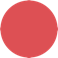 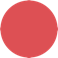 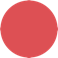 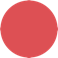 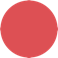 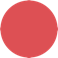 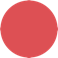 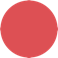 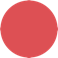 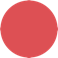 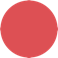 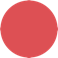 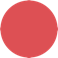 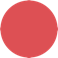 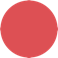 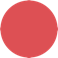 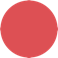 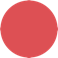 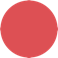 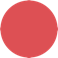 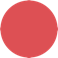 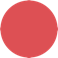 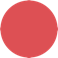 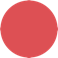 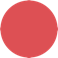 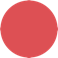 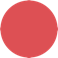 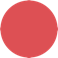 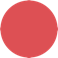 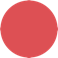 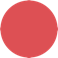 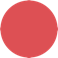 Höre die Zahl noch einmal !
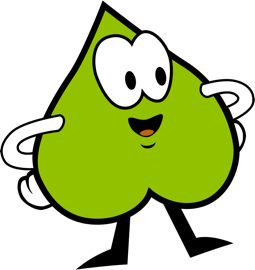 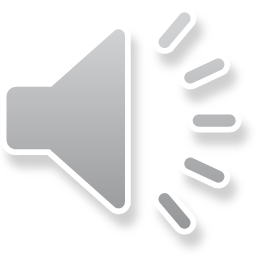 ?
51
75
57
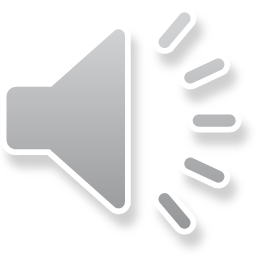 51
75
57
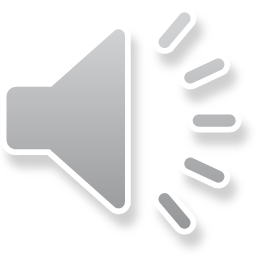 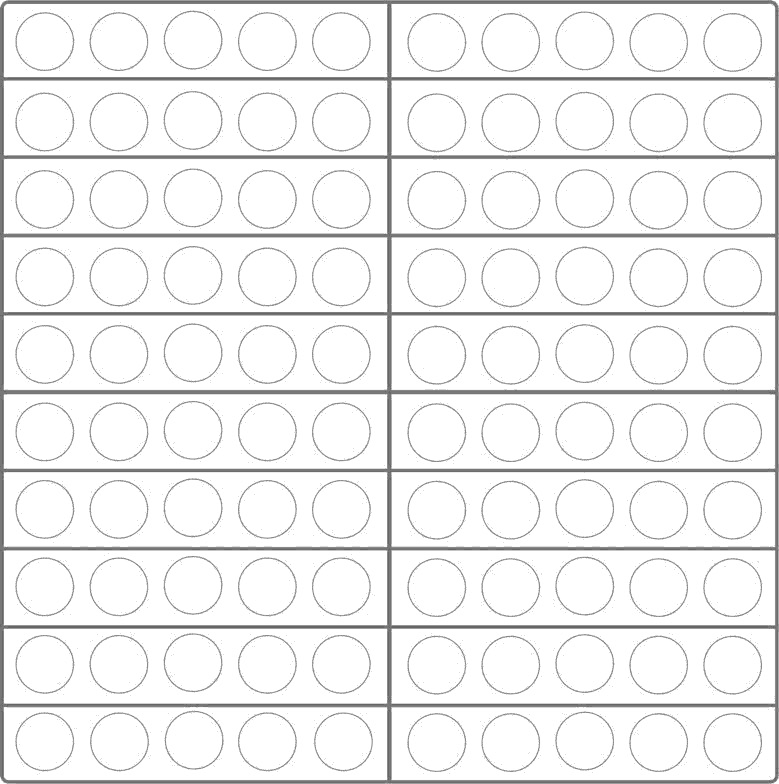 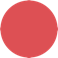 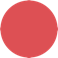 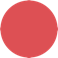 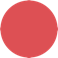 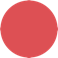 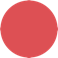 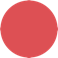 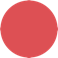 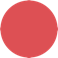 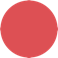 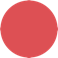 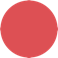 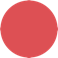 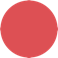 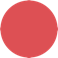 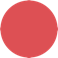 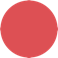 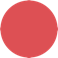 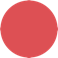 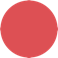 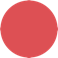 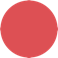 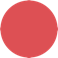 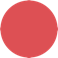 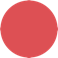 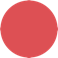 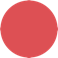 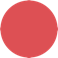 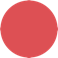 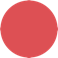 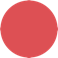 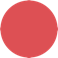 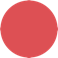 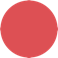 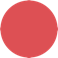 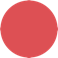 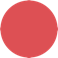 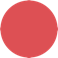 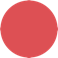 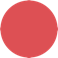 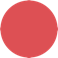 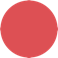 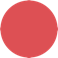 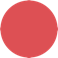 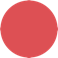 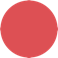 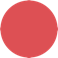 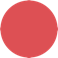 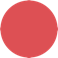 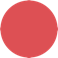 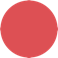 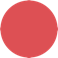 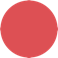 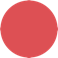 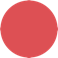 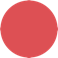 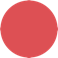 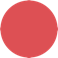 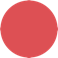 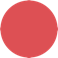 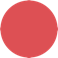 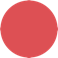 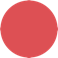 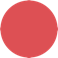 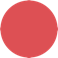 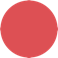 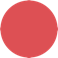 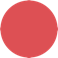 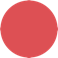 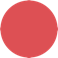 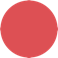 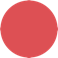 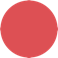 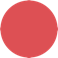 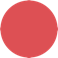 Höre die Zahl noch einmal !
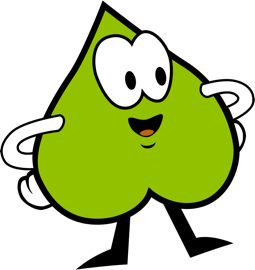 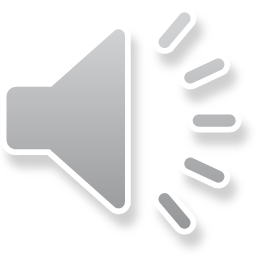 ?
51
75
57
Super gemacht !
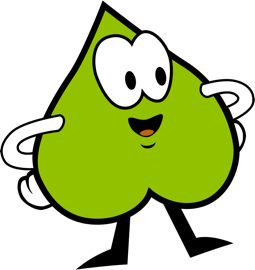 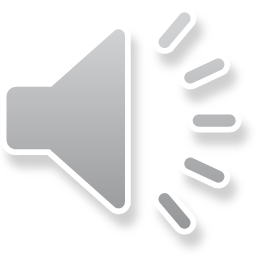 51
75
57
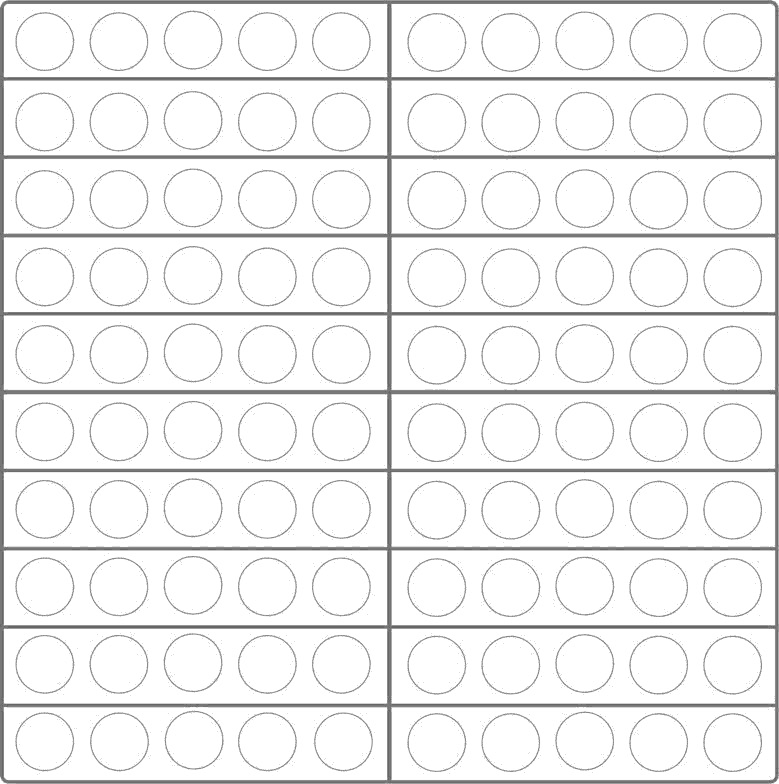 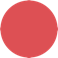 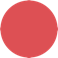 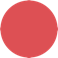 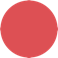 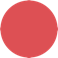 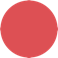 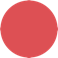 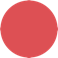 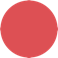 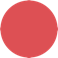 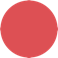 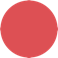 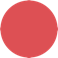 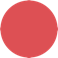 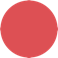 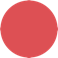 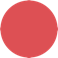 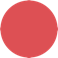 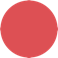 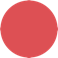 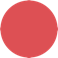 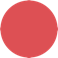 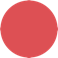 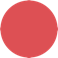 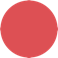 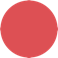 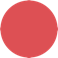 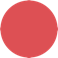 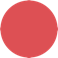 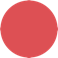 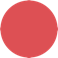 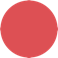 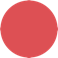 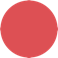 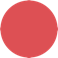 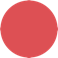 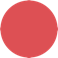 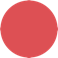 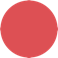 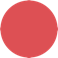 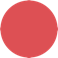 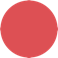 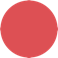 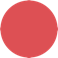 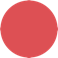 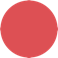 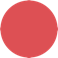 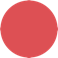 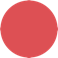 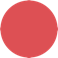 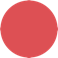 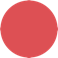 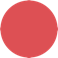 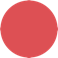 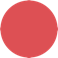 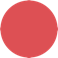 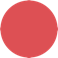 Welche Zahl hörst du ?
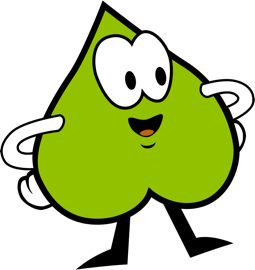 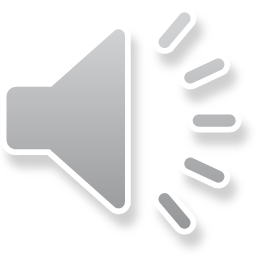 ?
73
37
78
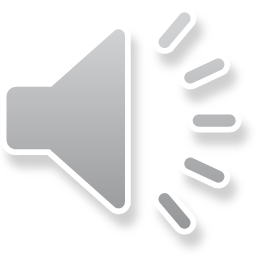 73
37
78
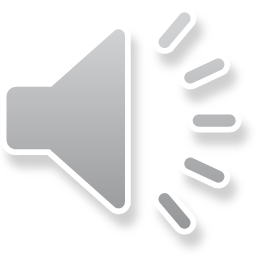 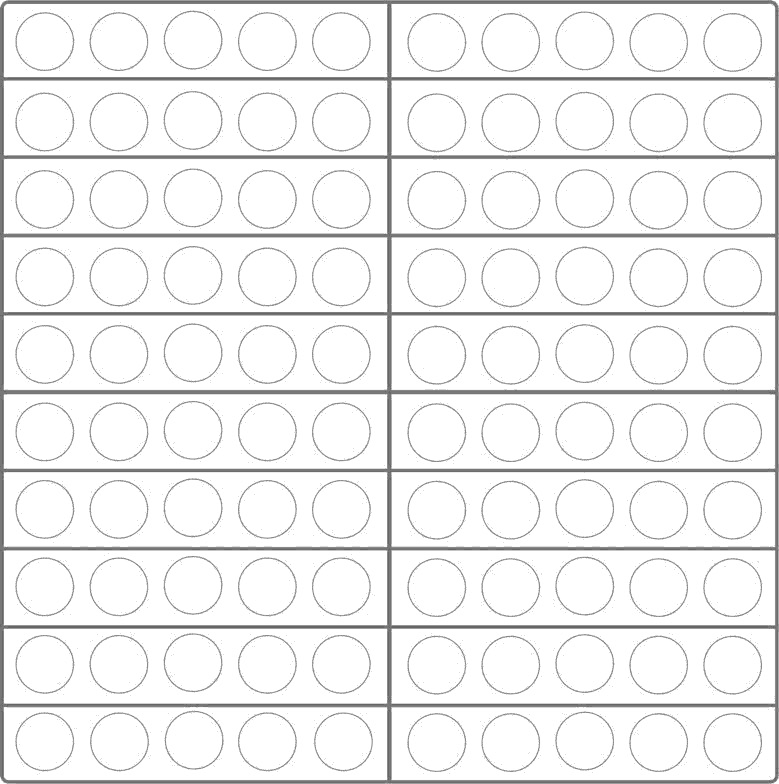 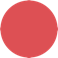 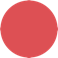 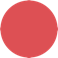 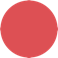 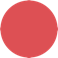 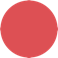 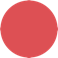 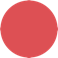 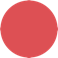 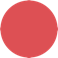 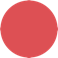 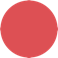 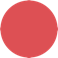 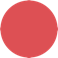 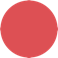 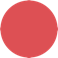 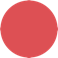 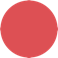 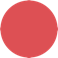 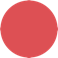 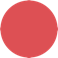 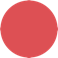 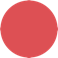 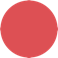 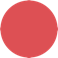 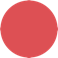 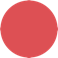 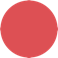 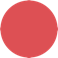 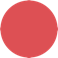 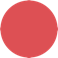 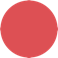 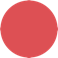 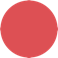 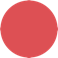 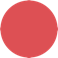 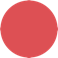 Höre die Zahl noch einmal !
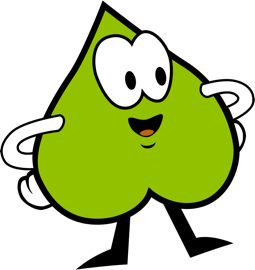 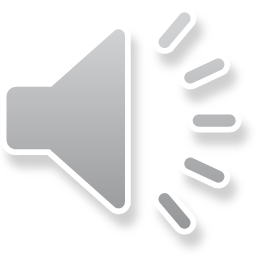 ?
73
37
78
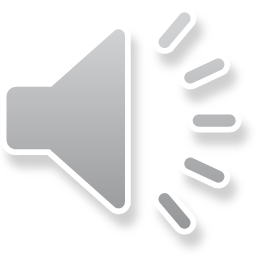 73
37
78
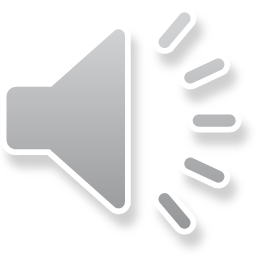 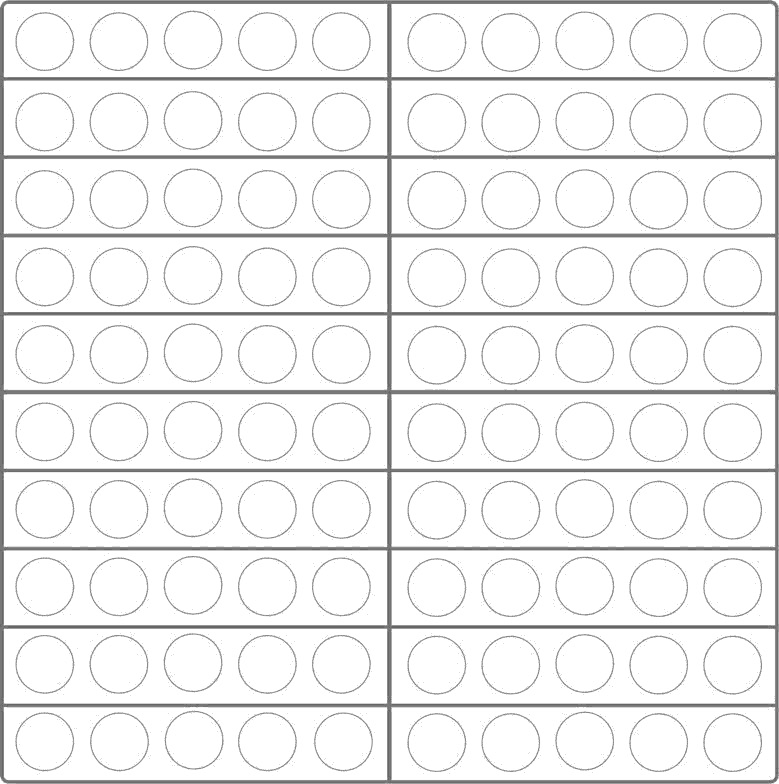 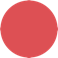 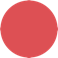 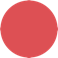 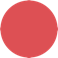 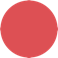 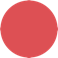 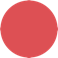 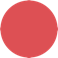 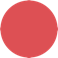 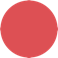 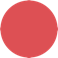 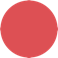 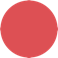 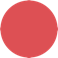 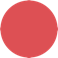 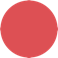 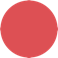 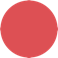 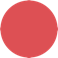 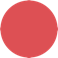 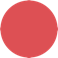 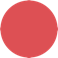 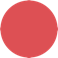 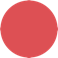 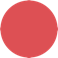 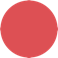 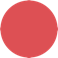 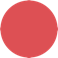 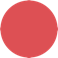 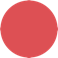 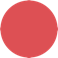 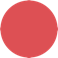 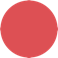 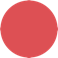 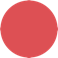 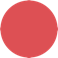 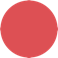 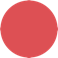 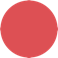 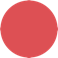 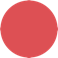 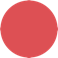 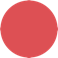 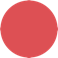 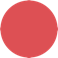 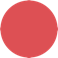 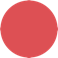 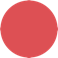 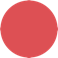 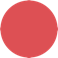 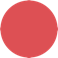 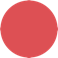 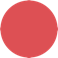 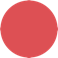 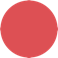 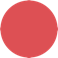 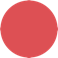 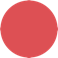 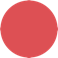 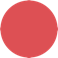 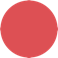 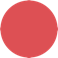 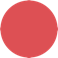 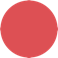 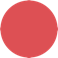 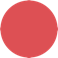 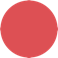 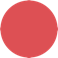 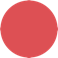 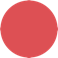 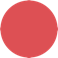 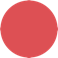 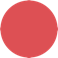 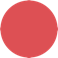 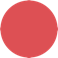 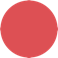 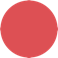 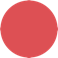 Höre die Zahl noch einmal !
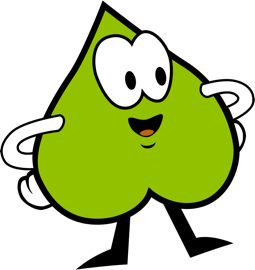 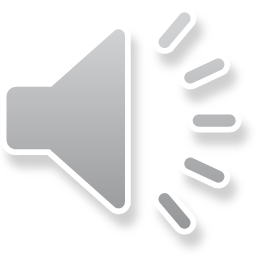 ?
73
37
78
Super gemacht !
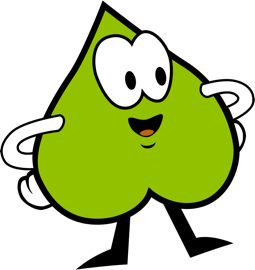 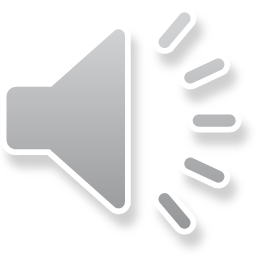 73
37
78
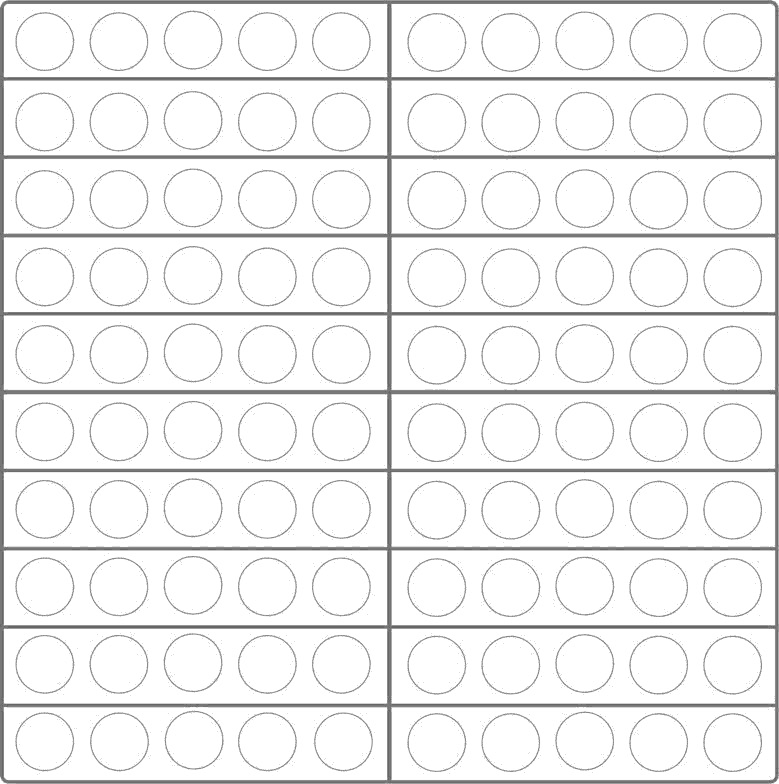 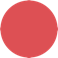 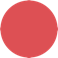 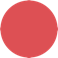 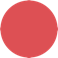 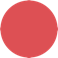 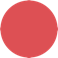 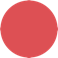 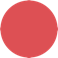 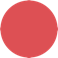 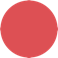 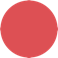 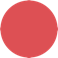 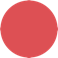 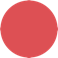 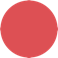 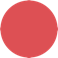 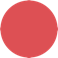 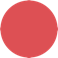 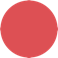 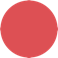 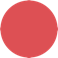 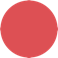 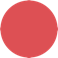 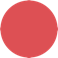 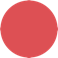 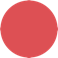 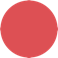 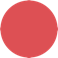 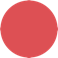 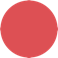 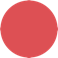 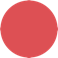 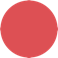 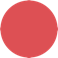 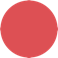 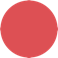 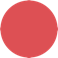 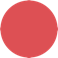 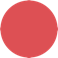 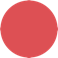 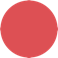 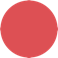 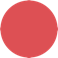 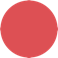 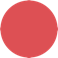 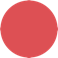 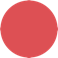 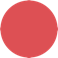 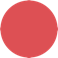 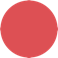 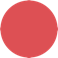 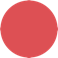 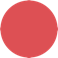 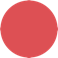 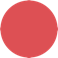 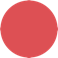 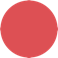 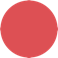 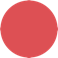 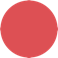 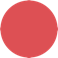 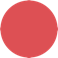 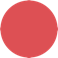 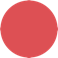 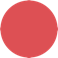 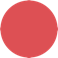 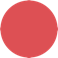 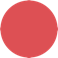 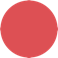 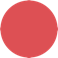 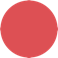 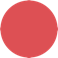 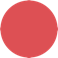 Welche Zahl hörst du ?
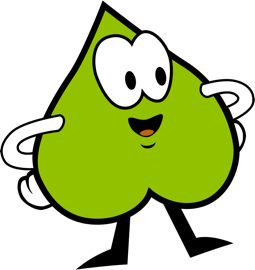 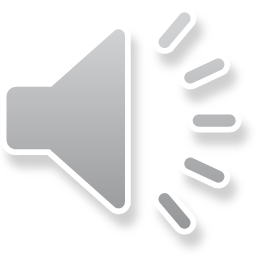 ?
96
69
79
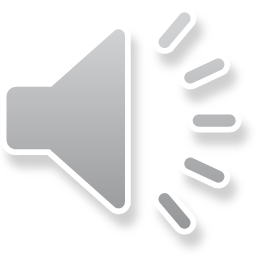 96
69
79
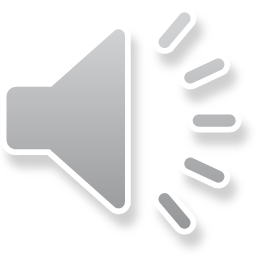 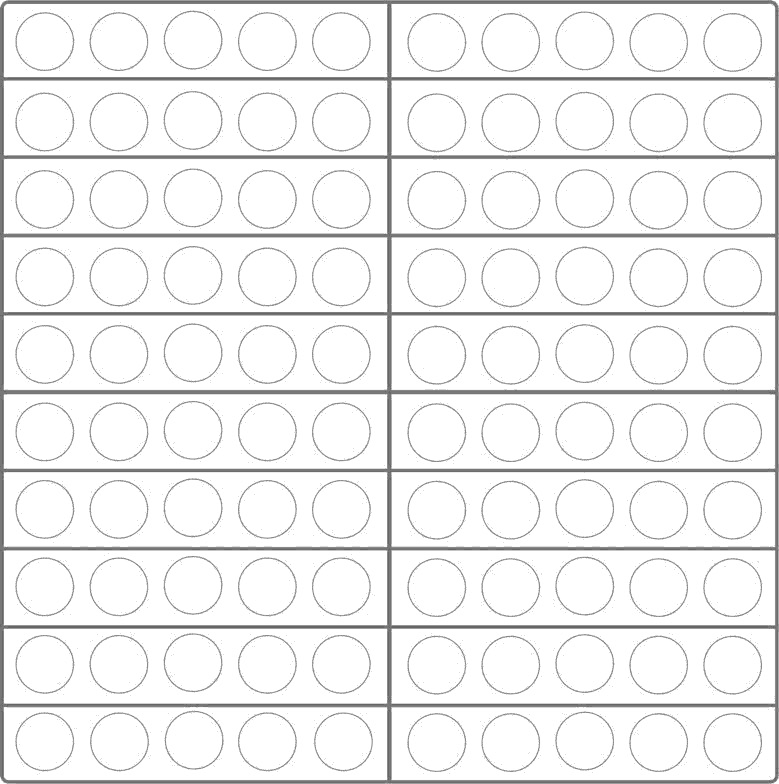 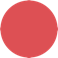 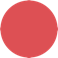 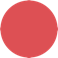 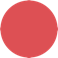 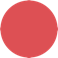 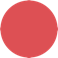 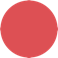 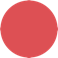 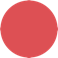 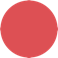 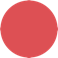 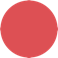 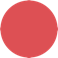 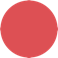 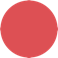 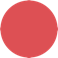 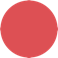 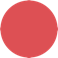 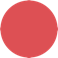 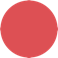 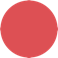 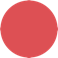 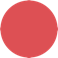 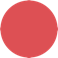 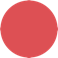 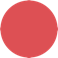 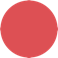 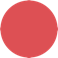 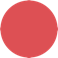 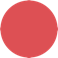 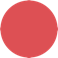 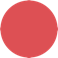 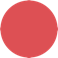 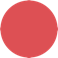 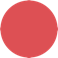 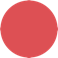 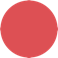 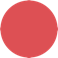 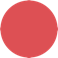 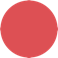 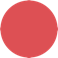 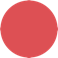 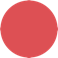 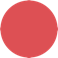 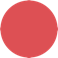 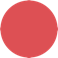 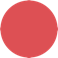 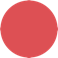 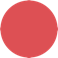 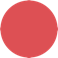 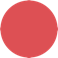 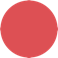 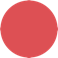 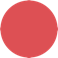 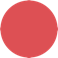 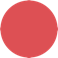 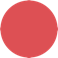 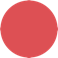 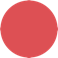 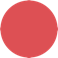 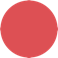 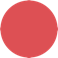 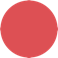 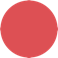 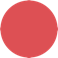 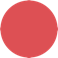 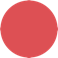 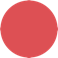 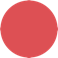 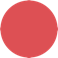 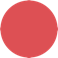 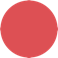 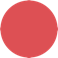 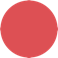 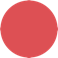 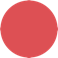 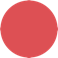 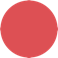 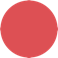 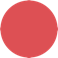 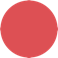 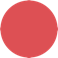 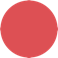 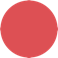 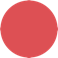 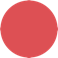 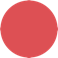 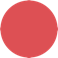 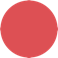 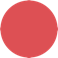 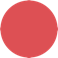 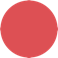 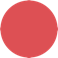 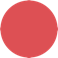 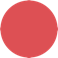 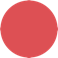 Höre die Zahl noch einmal !
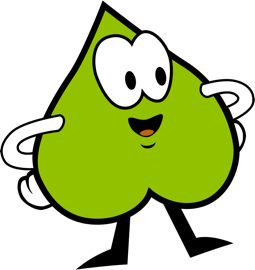 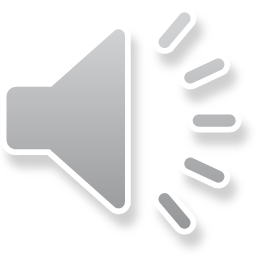 ?
96
69
79
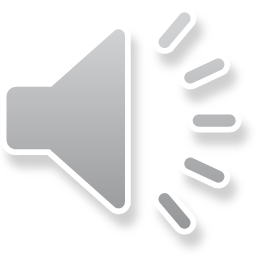 96
69
79
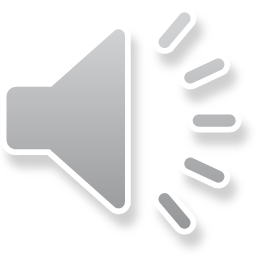 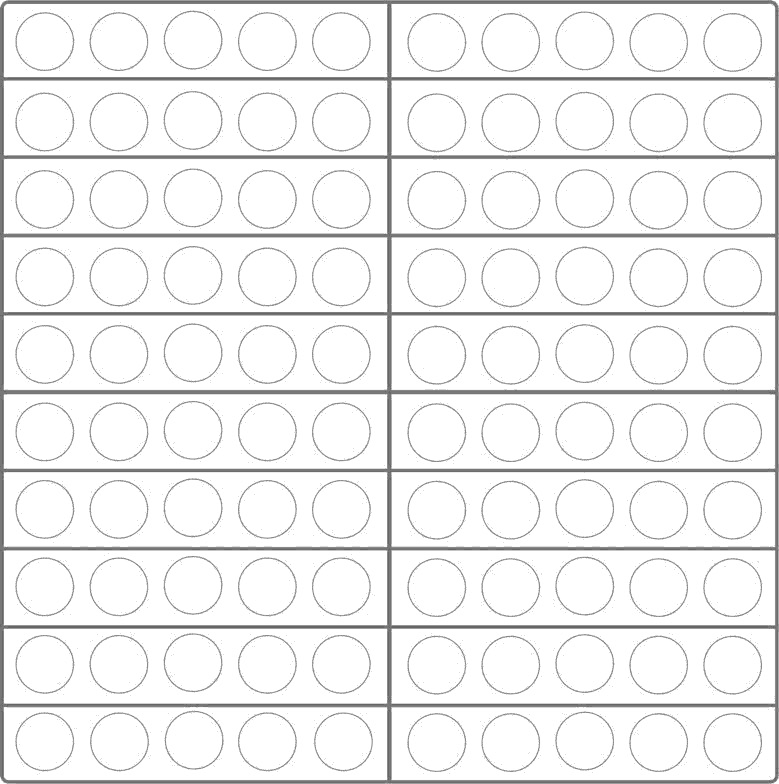 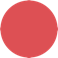 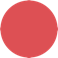 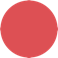 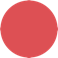 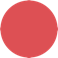 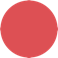 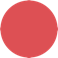 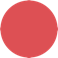 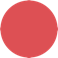 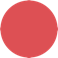 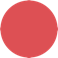 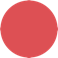 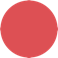 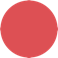 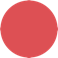 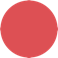 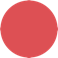 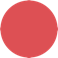 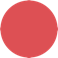 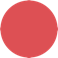 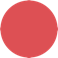 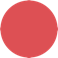 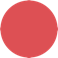 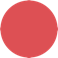 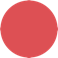 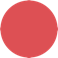 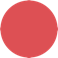 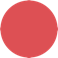 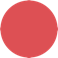 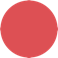 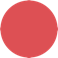 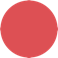 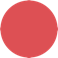 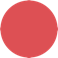 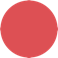 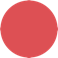 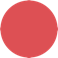 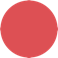 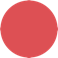 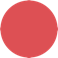 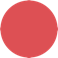 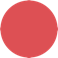 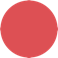 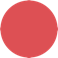 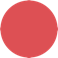 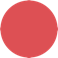 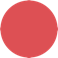 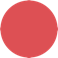 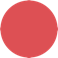 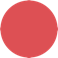 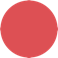 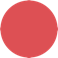 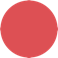 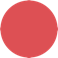 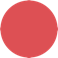 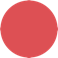 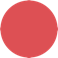 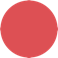 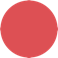 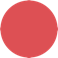 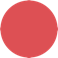 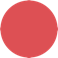 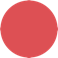 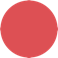 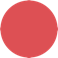 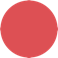 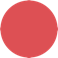 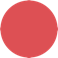 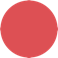 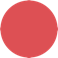 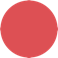 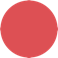 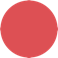 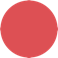 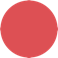 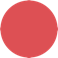 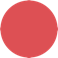 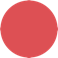 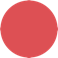 Höre die Zahl noch einmal !
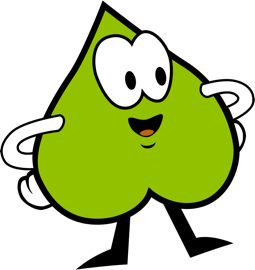 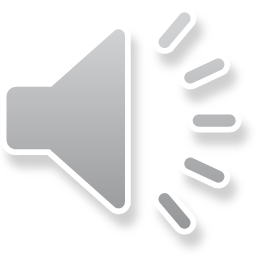 ?
96
69
79
Super gemacht !
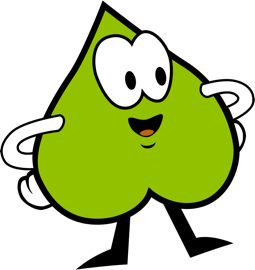 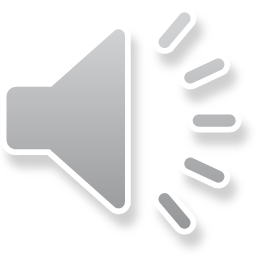 96
69
79
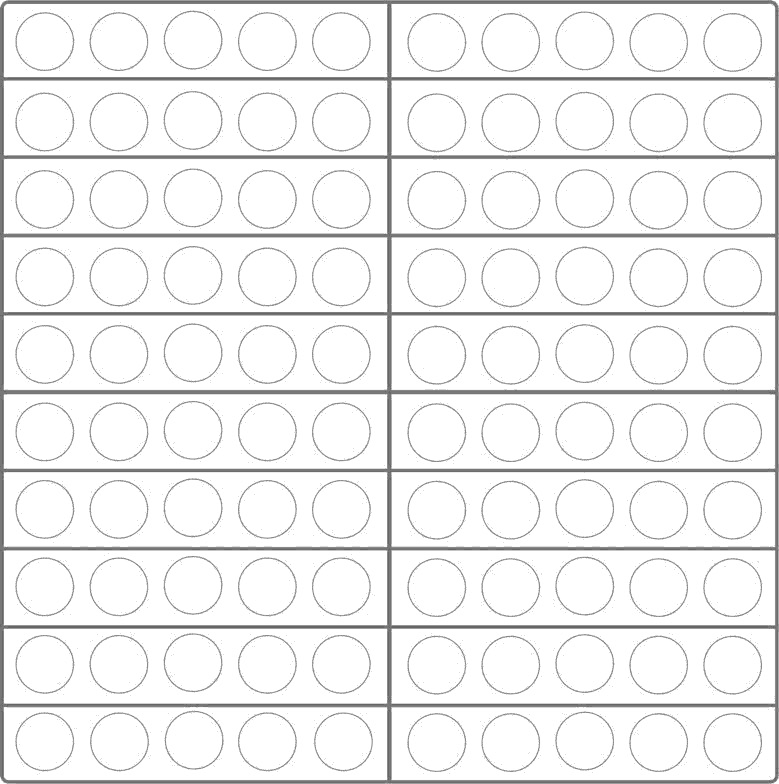 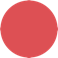 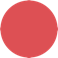 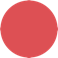 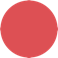 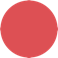 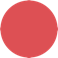 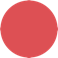 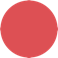 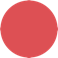 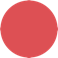 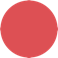 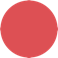 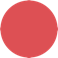 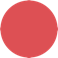 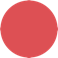 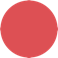 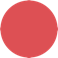 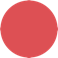 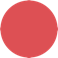 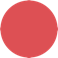 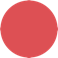 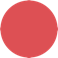 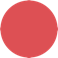 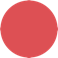 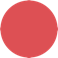 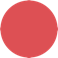 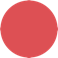 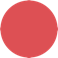 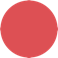 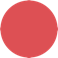 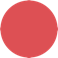 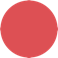 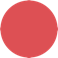 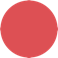 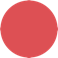 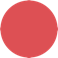 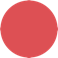 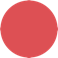 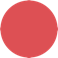 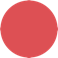 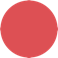 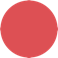 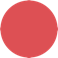 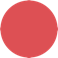 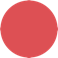 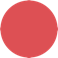 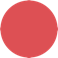 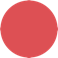 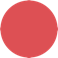 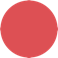 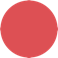 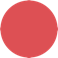 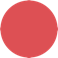 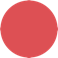 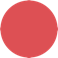 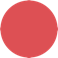 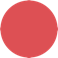 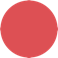 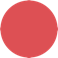 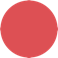 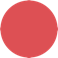 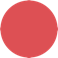 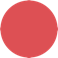 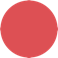 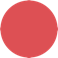 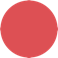 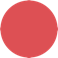 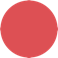 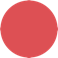 Welche Zahl hörst du ?
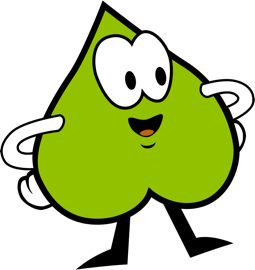 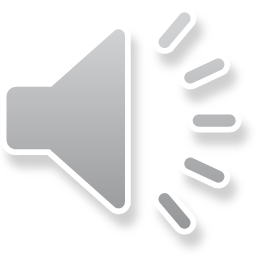 ?
87
81
18
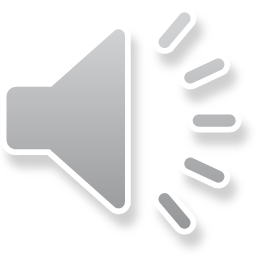 87
81
18
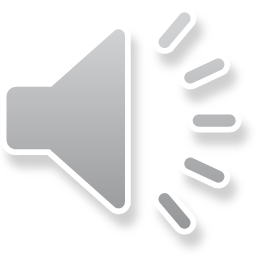 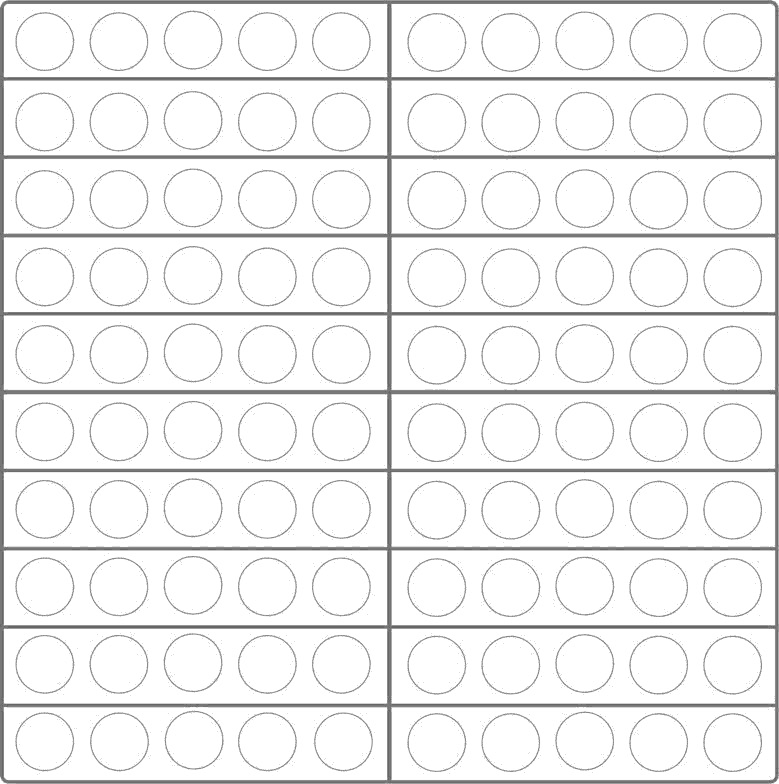 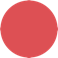 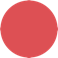 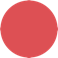 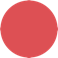 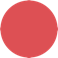 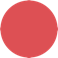 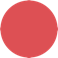 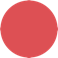 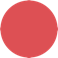 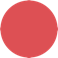 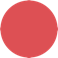 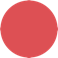 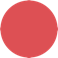 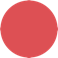 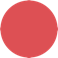 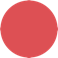 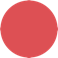 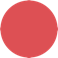 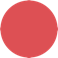 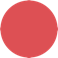 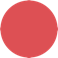 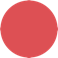 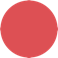 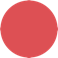 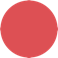 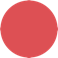 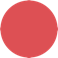 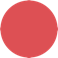 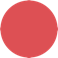 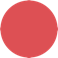 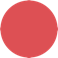 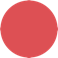 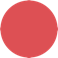 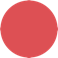 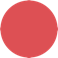 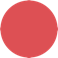 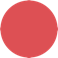 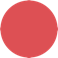 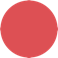 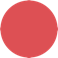 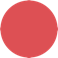 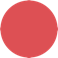 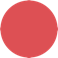 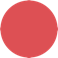 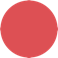 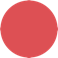 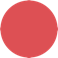 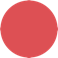 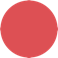 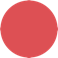 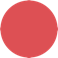 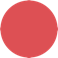 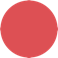 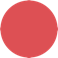 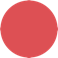 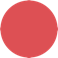 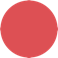 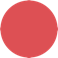 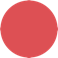 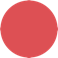 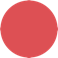 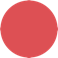 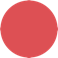 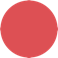 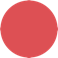 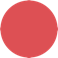 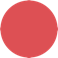 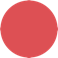 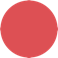 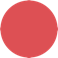 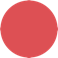 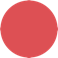 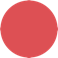 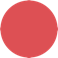 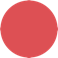 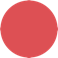 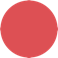 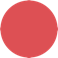 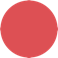 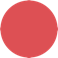 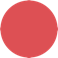 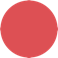 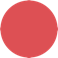 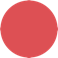 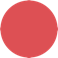 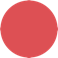 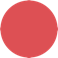 Höre die Zahl noch einmal !
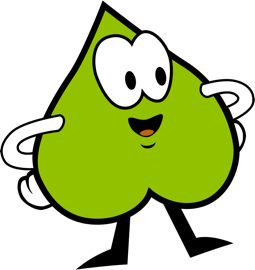 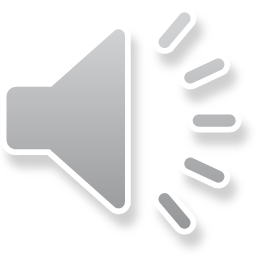 ?
87
81
18
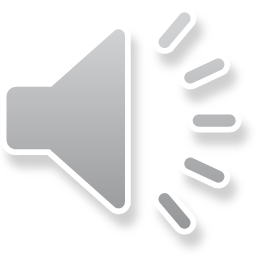 87
81
18
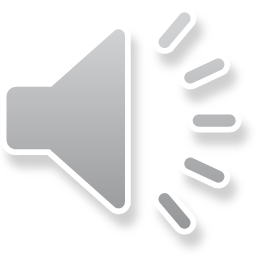 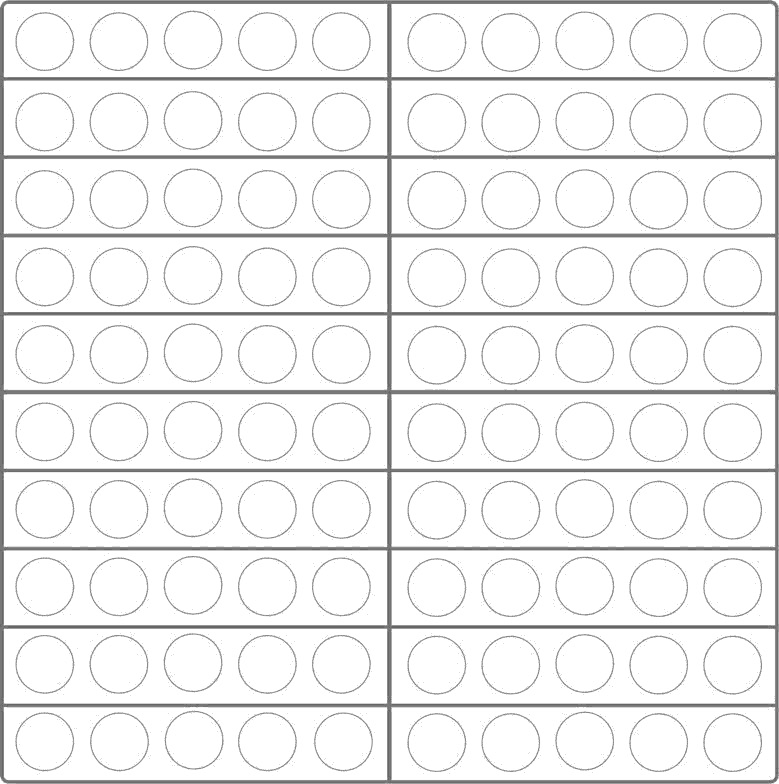 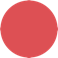 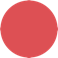 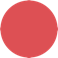 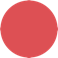 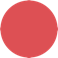 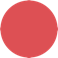 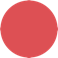 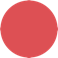 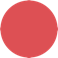 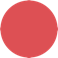 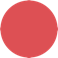 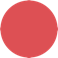 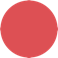 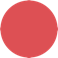 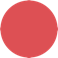 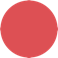 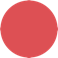 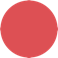 Höre die Zahl noch einmal !
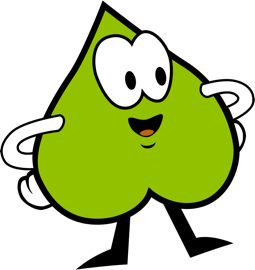 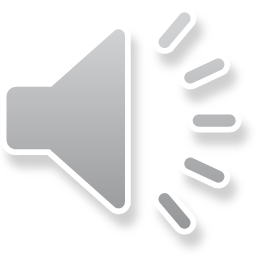 ?
87
81
18
Super gemacht !
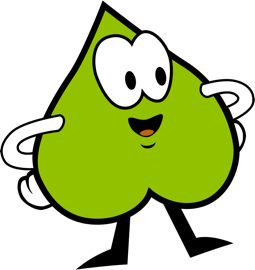 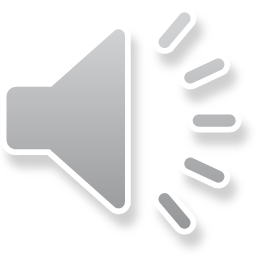 87
81
18
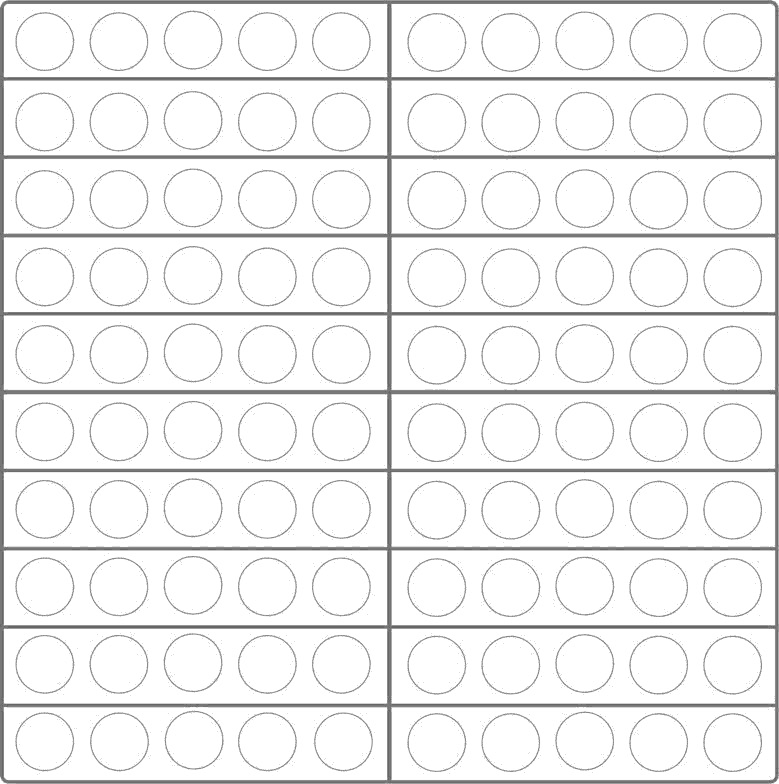 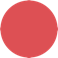 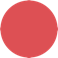 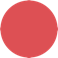 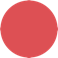 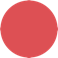 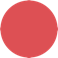 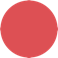 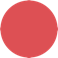 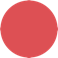 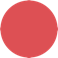 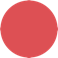 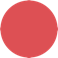 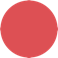 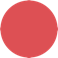 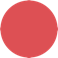 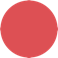 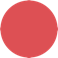 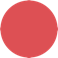 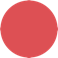 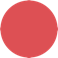 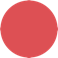 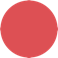 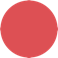 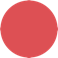 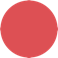 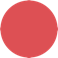 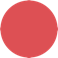 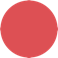 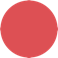 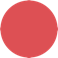 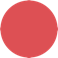 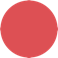 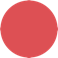 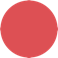 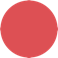 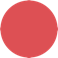 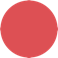 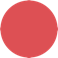 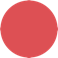 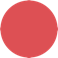 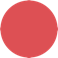 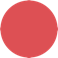 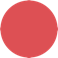 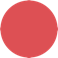 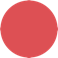 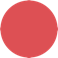 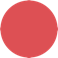 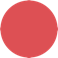 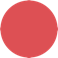 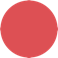 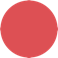 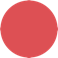 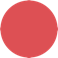 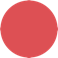 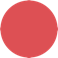 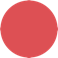 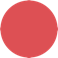 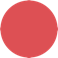 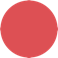 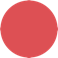 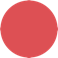 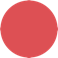 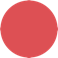 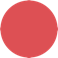 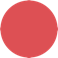 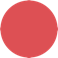 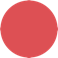 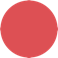 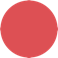 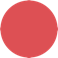 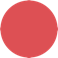 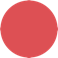 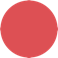 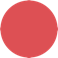 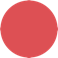 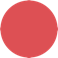 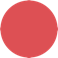 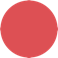 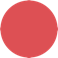 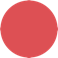 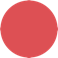 Welche Zahl hörst du ?
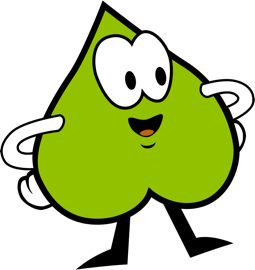 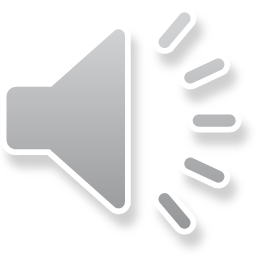 ?
19
60
90
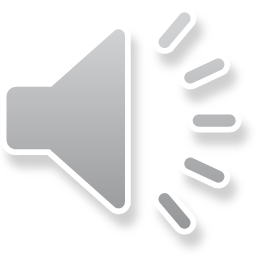 19
60
90
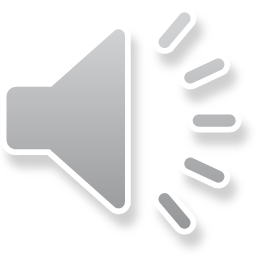 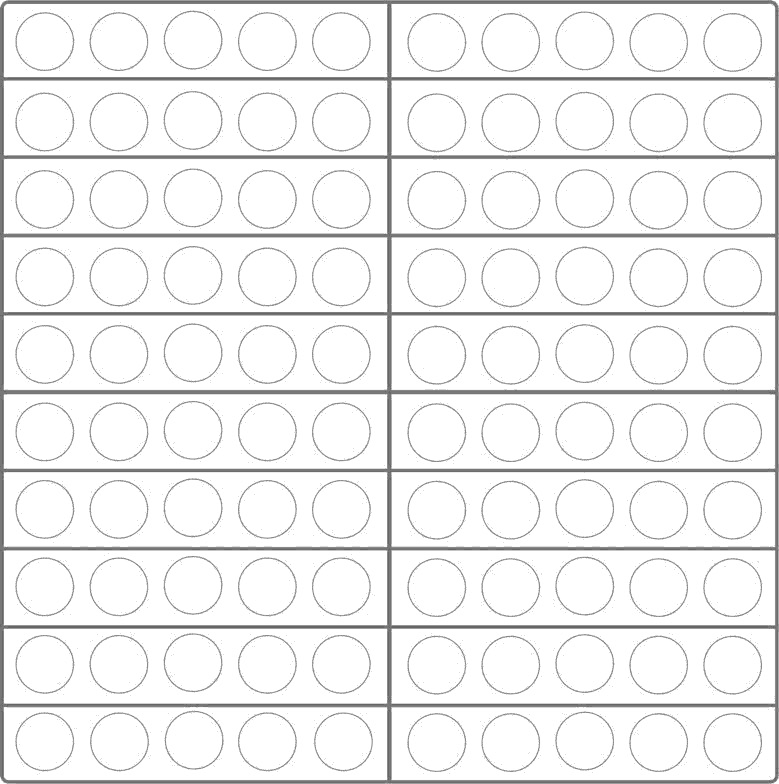 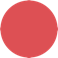 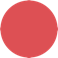 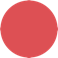 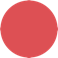 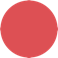 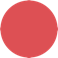 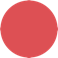 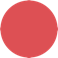 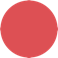 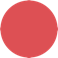 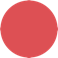 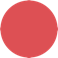 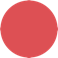 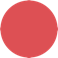 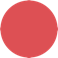 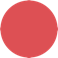 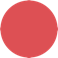 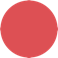 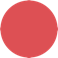 Höre die Zahl noch einmal !
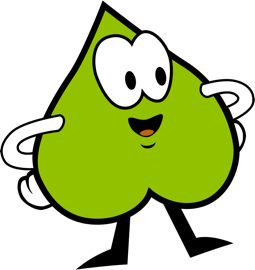 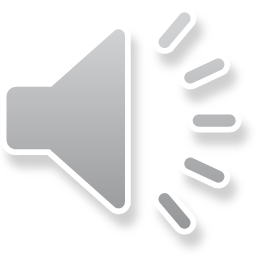 ?
19
60
90
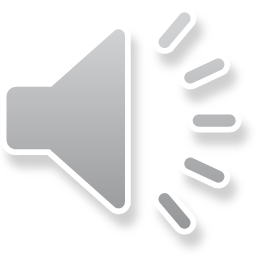 19
60
90
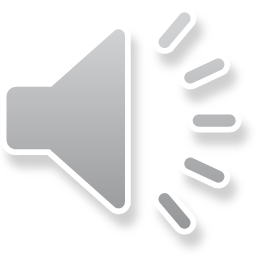 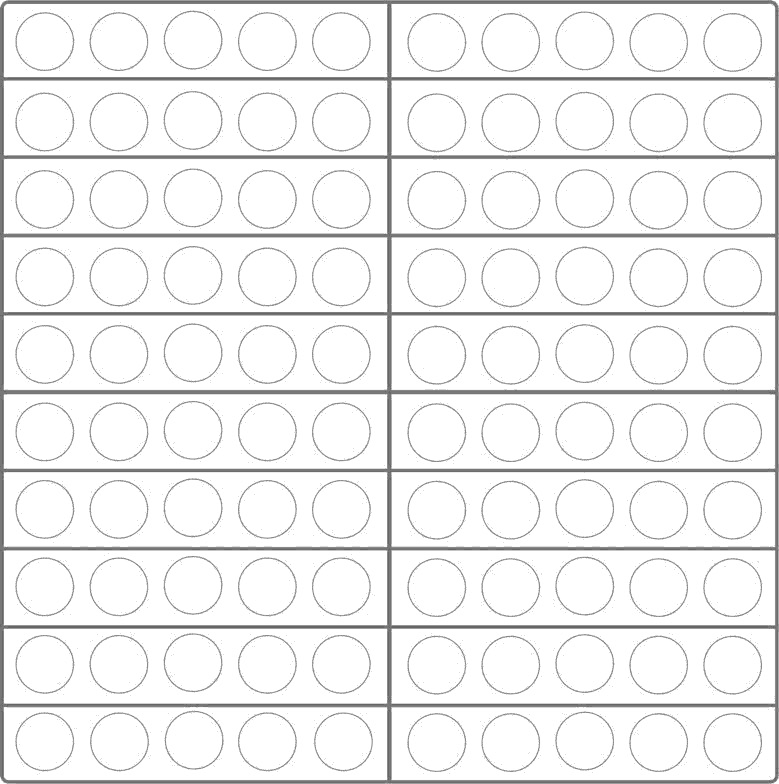 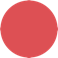 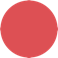 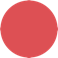 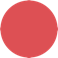 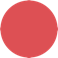 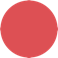 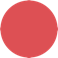 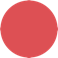 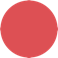 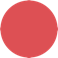 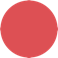 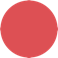 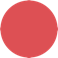 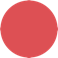 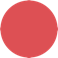 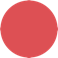 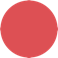 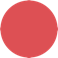 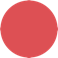 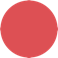 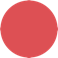 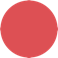 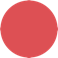 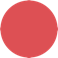 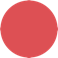 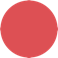 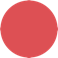 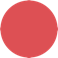 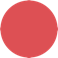 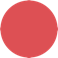 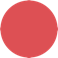 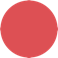 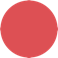 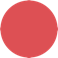 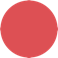 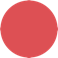 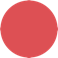 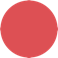 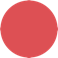 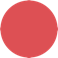 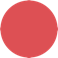 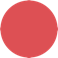 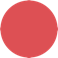 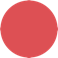 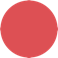 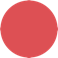 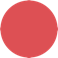 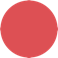 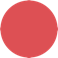 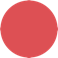 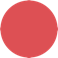 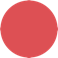 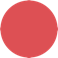 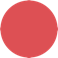 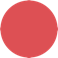 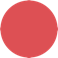 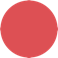 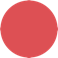 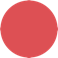 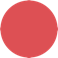 Höre die Zahl noch einmal !
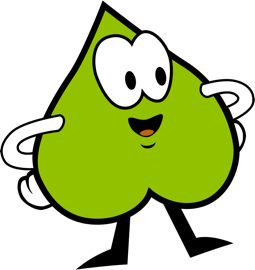 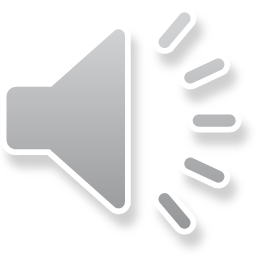 ?
19
60
90
Super gemacht !
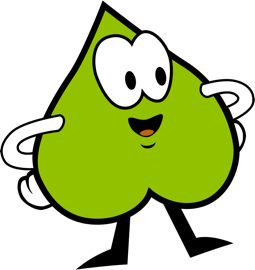 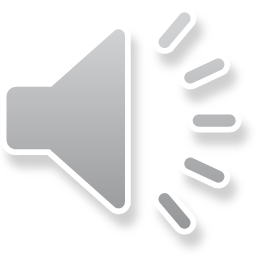 19
60
90
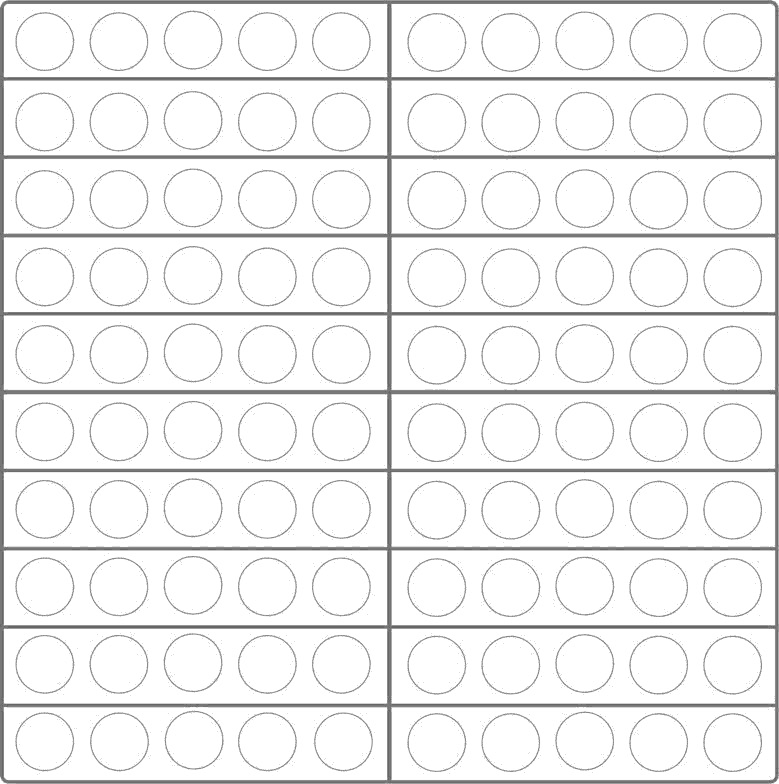 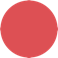 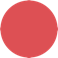 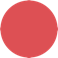 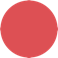 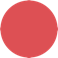 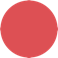 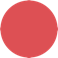 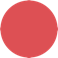 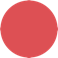 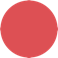 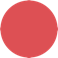 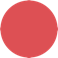 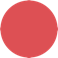 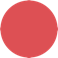 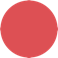 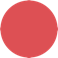 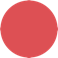 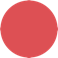 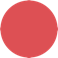 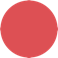 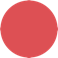 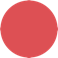 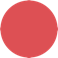 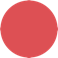 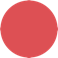 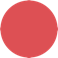 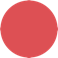 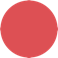 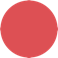 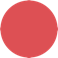 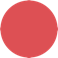 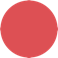 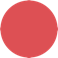 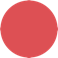 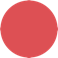 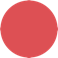 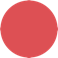 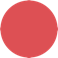 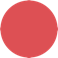 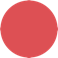 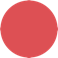 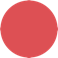 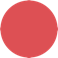 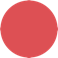 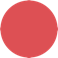 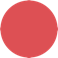 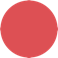 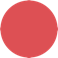 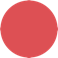 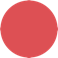 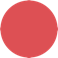 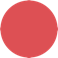 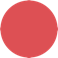 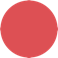 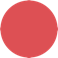 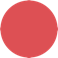 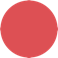 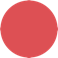 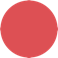 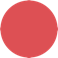 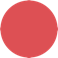 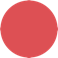 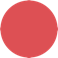 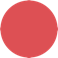 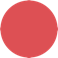 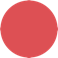 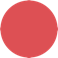 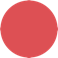 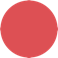 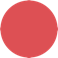 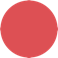 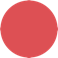 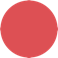 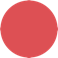 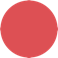 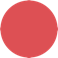 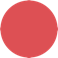 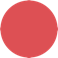 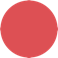 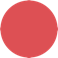 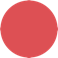 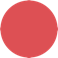 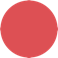 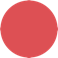 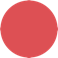 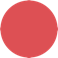 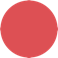 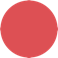 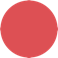 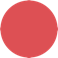 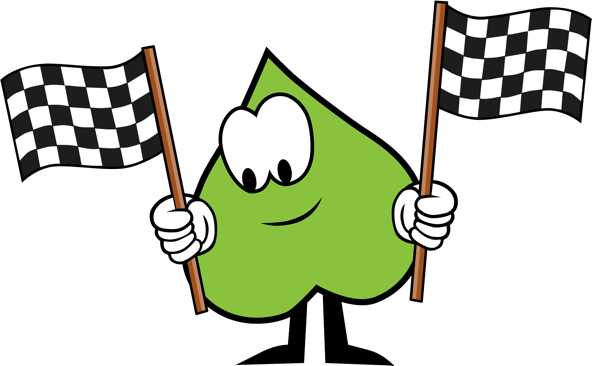 Super gemacht !